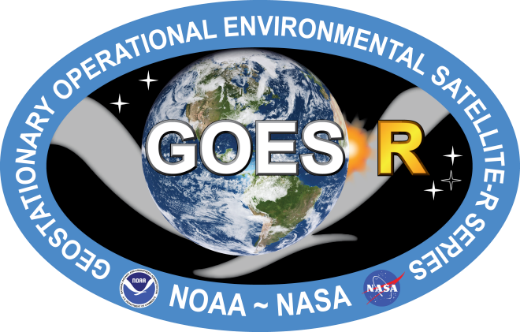 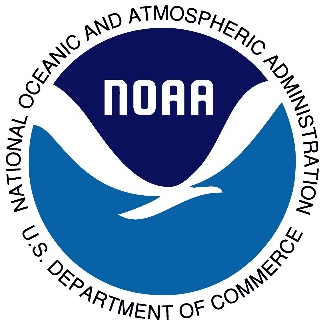 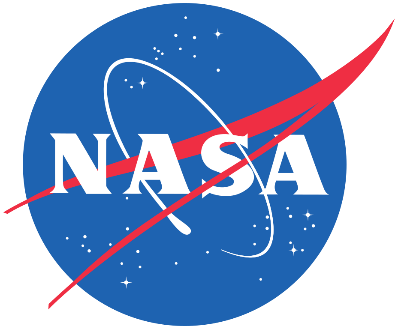 GOES-17 Full Maturity PS-PVR
Solar UltraViolet Imager
17 September 2021
Jonathan Darnel, Daniel B. Seaton, Courtney Peck, Christian Bethge, Alison Jarvis
GOES-R Calibration Working Group, University of Colorado, CIRES, NOAA-NCEI
1
[Speaker Notes: New Background?]
Outline
Overview of the GOES-17 SUVI
Review of the GOES-17 SUVI Provisional Assessment
Evaluation of the GOES-17 Level-1b Product Quality
Anomalies and Resolution
PLPTs -Trending and Degradation
Summary of Product Status 
Top priority items
Conclusion
2
Acronym, Defined
AART: Algorithm Action Review Team
ADR:  Algorithm Discrepancy Report
AIA: Atmospheric Imaging Assembly
CCD:  Charge-Coupled Device
ECI: Extended Coronal Imaging
EUV:  Extreme Ultraviolet
EUVS: Extreme UltraViolet Spectrometer
EXIS: EUV and X-ray Irradiance Sensor
FITS: Flexible Image Transport System
LUT: Look-Up Table
MIT-LL: MIT Lincoln Laboratory
OMAS: Operational Metadata Aggregation Service
PLPT: Post-Launch Product Test
SDO: Solar Dynamics Observatory
SUVI: Solar UltraViolet Imager
VSO: Virtual Solar Observatory
WR: Work Request
3
GOES-17 SUVI Full Maturity PS-PVR
Overview of SUVI
4
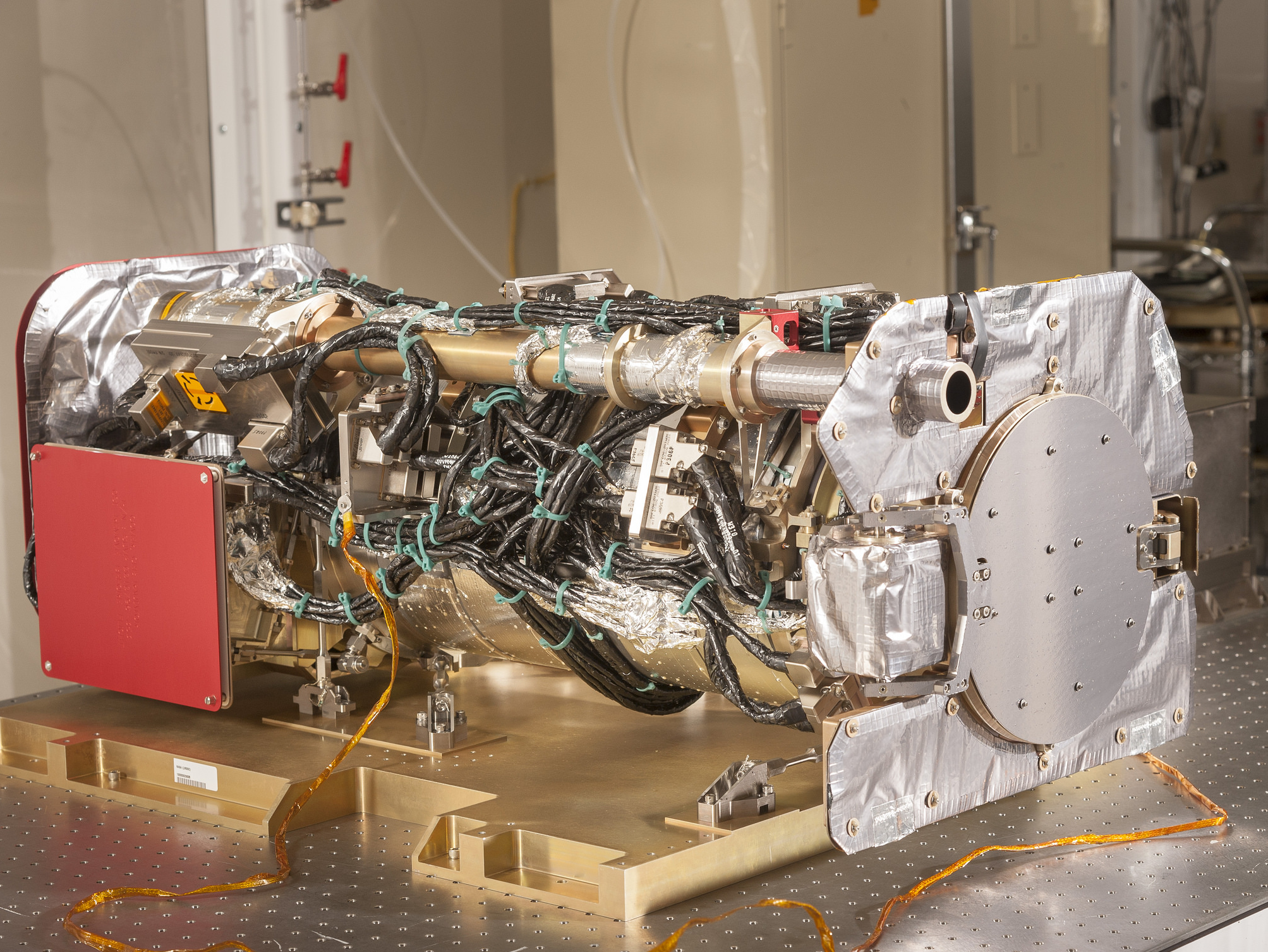 The SUVI Instrument
5
SUVI Overview
Entrance Filters
Focal Plane Filters
Aperture Selector
Secondary Mirror
Primary Mirror
CCD
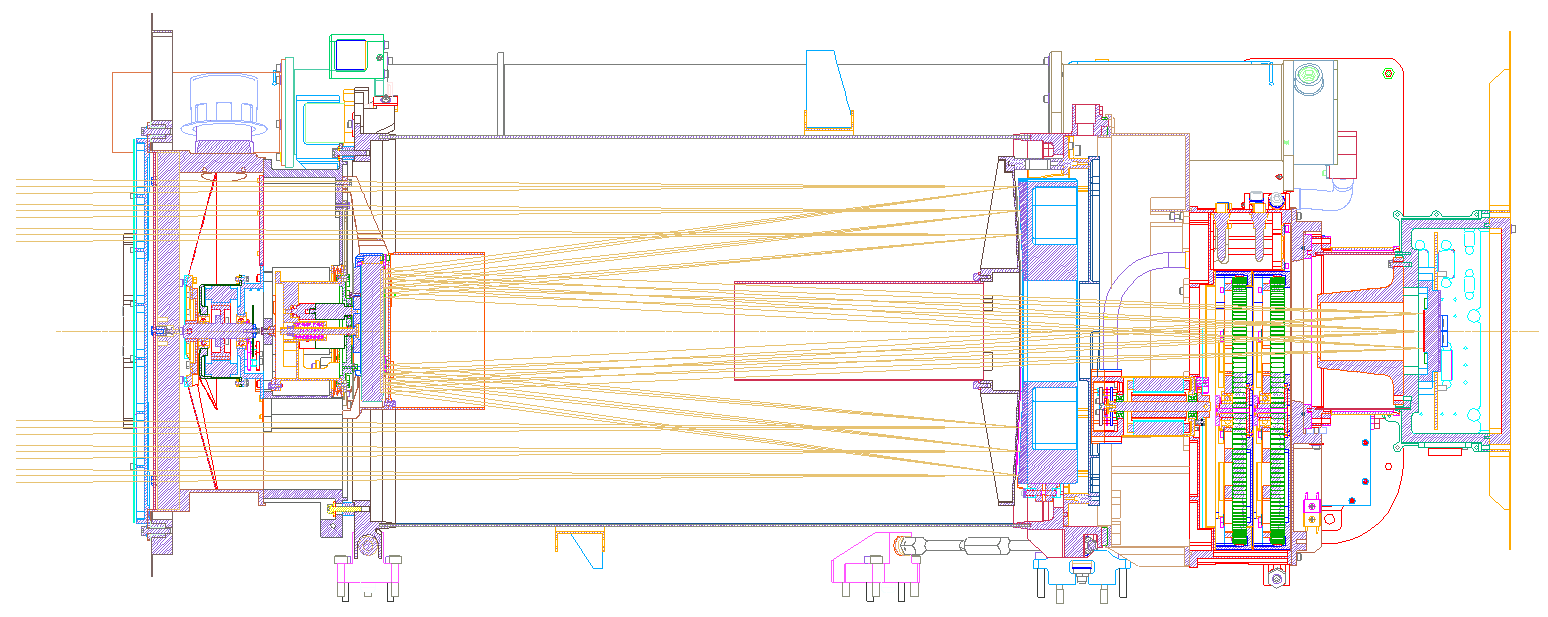 6
Overview of SUVI
Key Instrument Performance Requirements
Pointing Accuracy: <3.0 arcmin
Pointing Knowledge: <2.5 arcsec
Field of view: >42×42 arcmin
Spatial resolution: <5 arcsec square pixels
Ensquared energy: >50% in 7×7 arcsec
(43% for 94 Å bandpass)
Six Channels: 94Å (FeXVIII), 131Å (FeVIII), 171Å (FeIX), 195Å (FeXII), 284Å (FeXV), 304Å (HeII)
7
Overview of SUVI
Key Instrument Operating Characteristics
1280×1280 pixel L1b Product Image
2.5 arcsec pixels, 53.3×53.3 arcmin FOV
14-bit CCD detector
Entrance aperture selector – 6 positions
2 Filter wheels:
FW1: Open, Thin Al & Zr, Thick Al & Zr
FW2: Glass, Open, Thin Al, Thin Zr, Thick Al
4-photodiode guide telescope for pointing
8
Overview of SUVI
Level-2 Composite Images
94Å
131Å
171Å
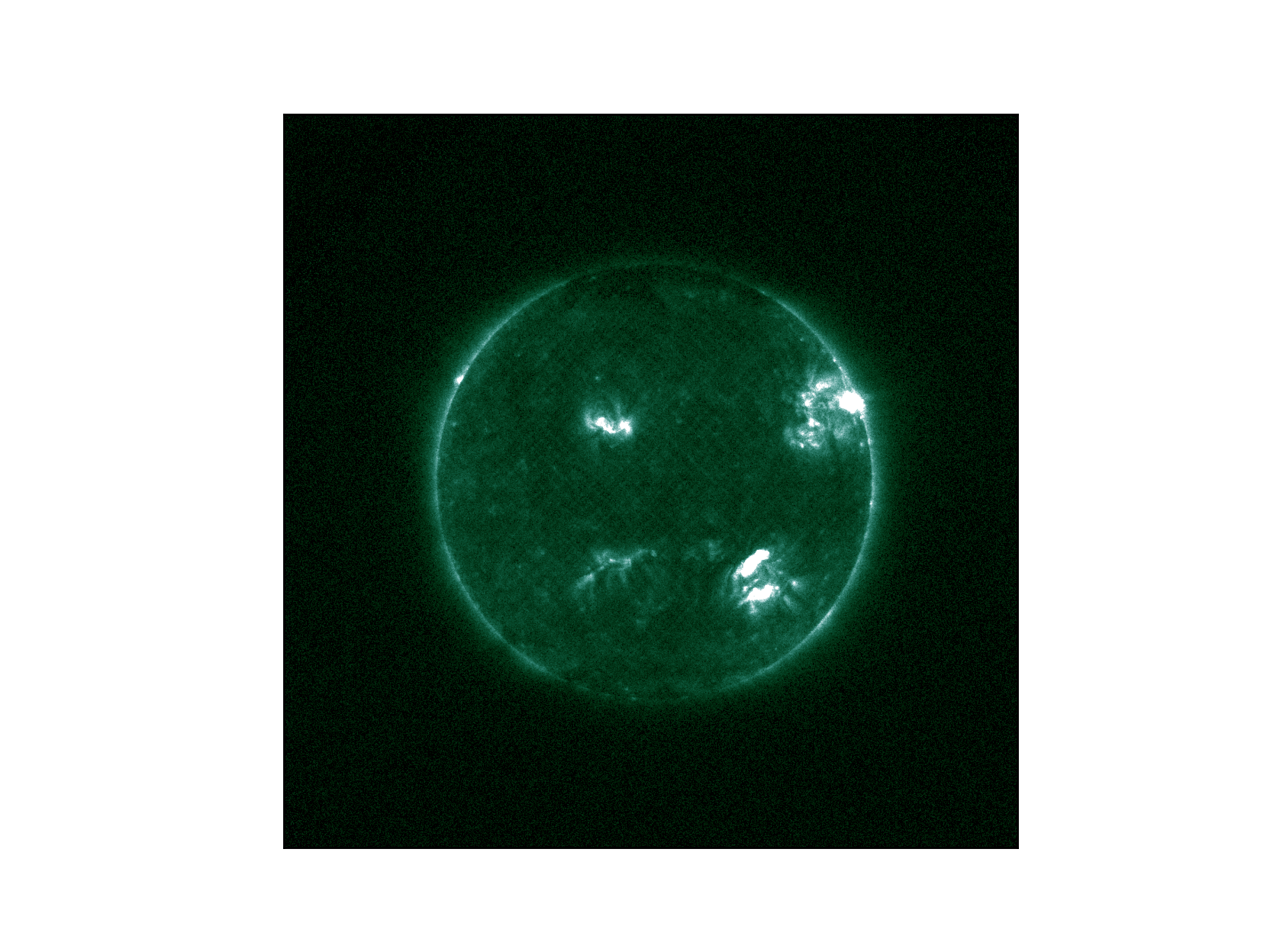 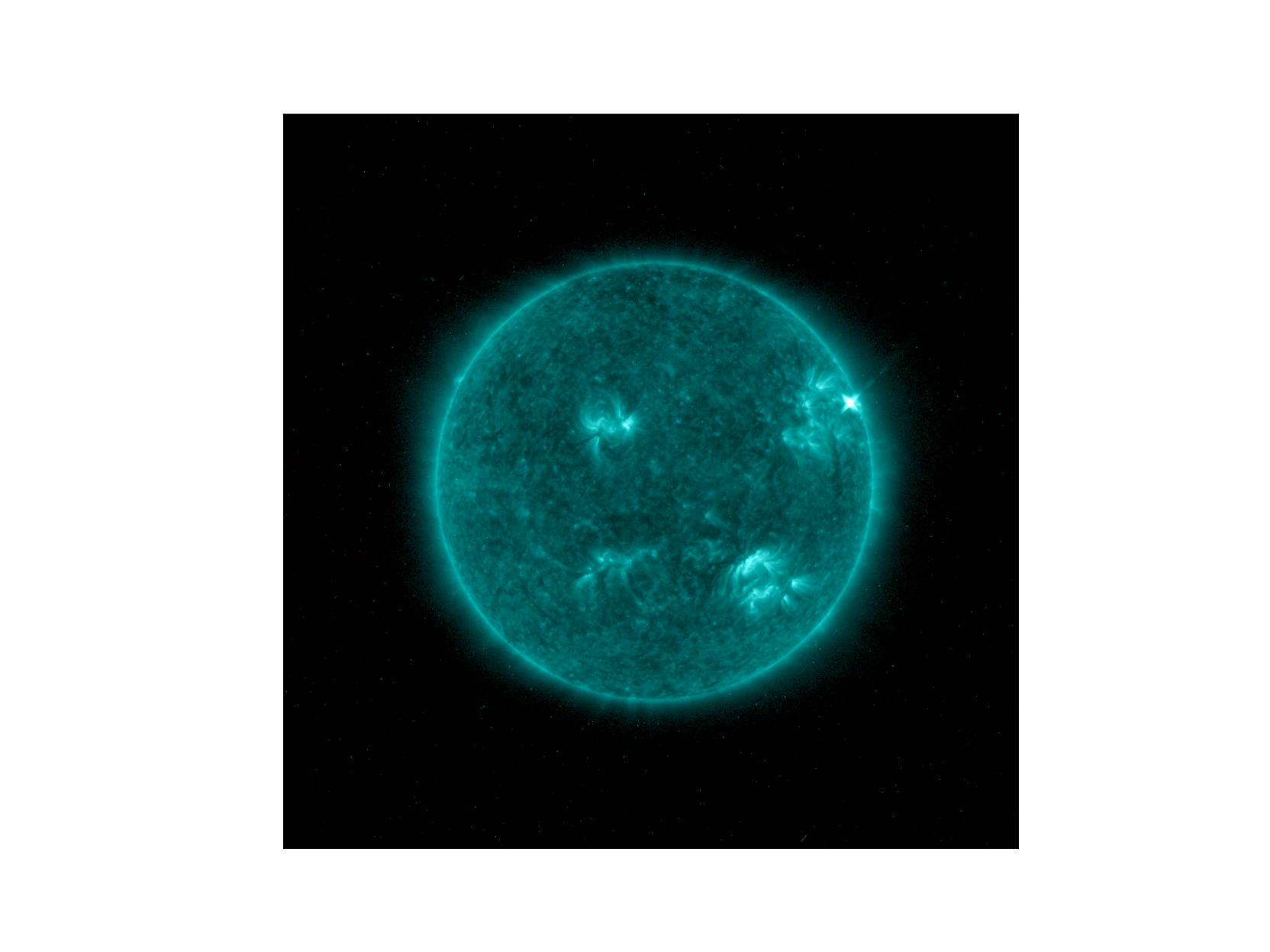 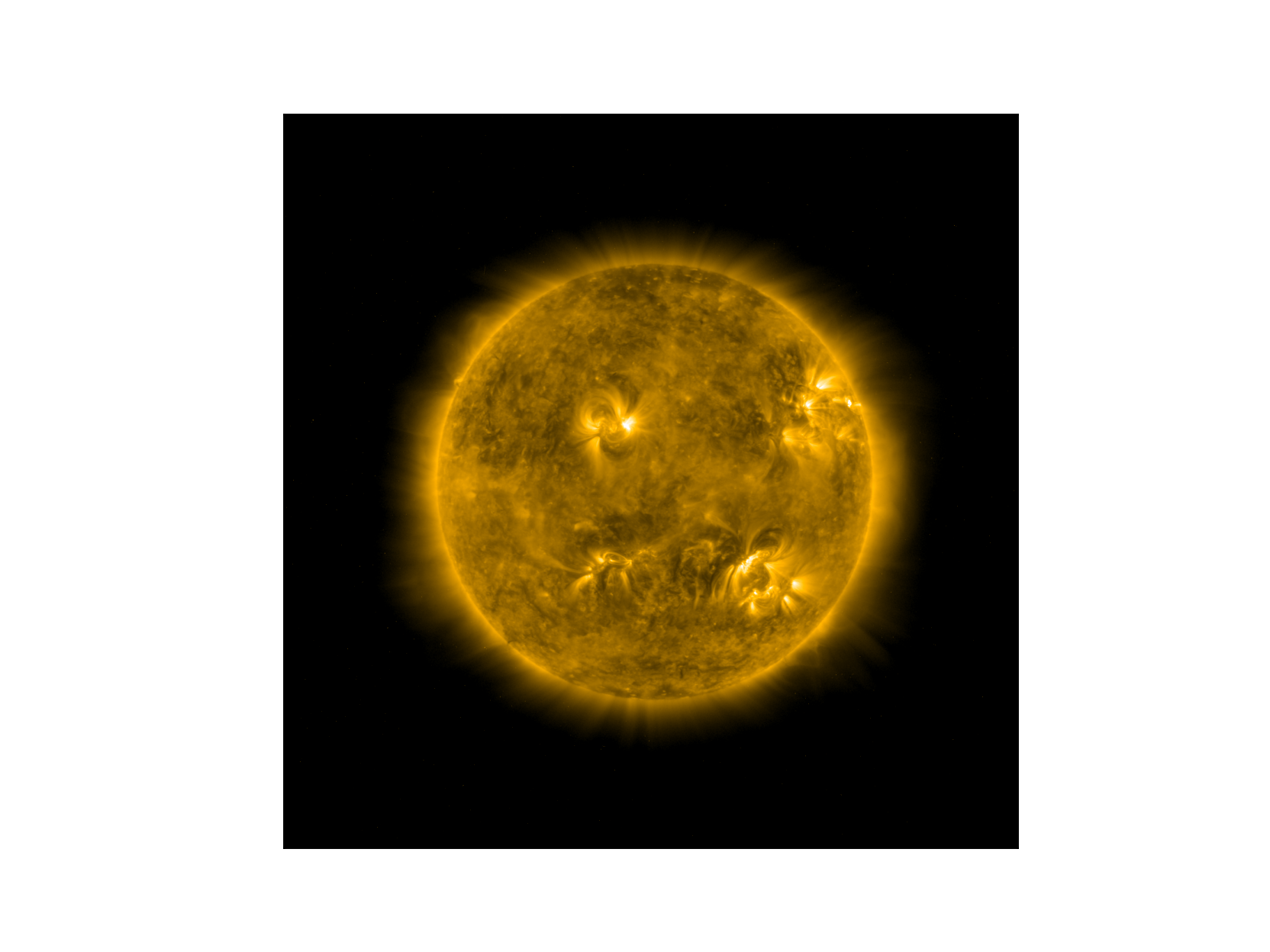 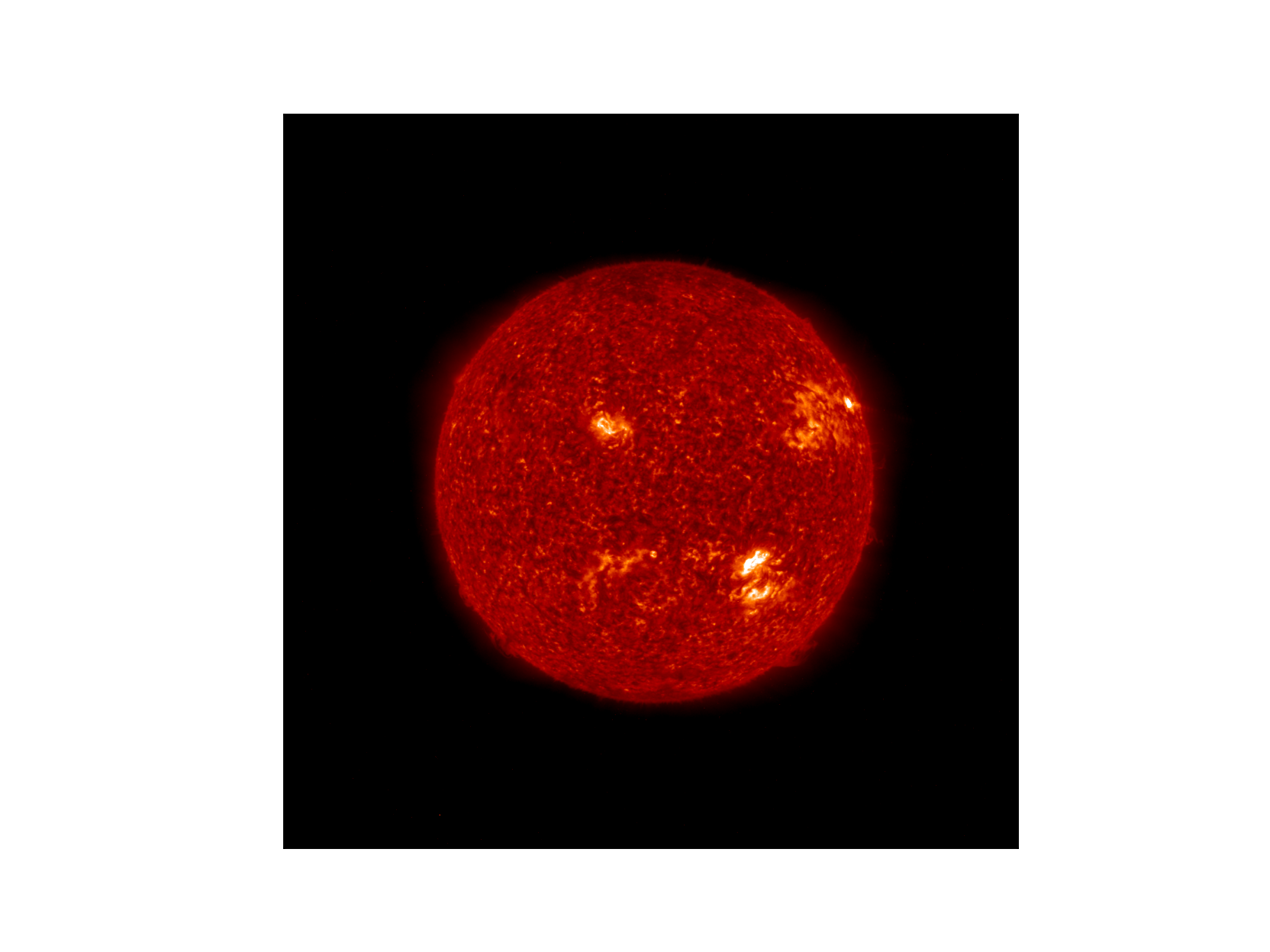 195Å
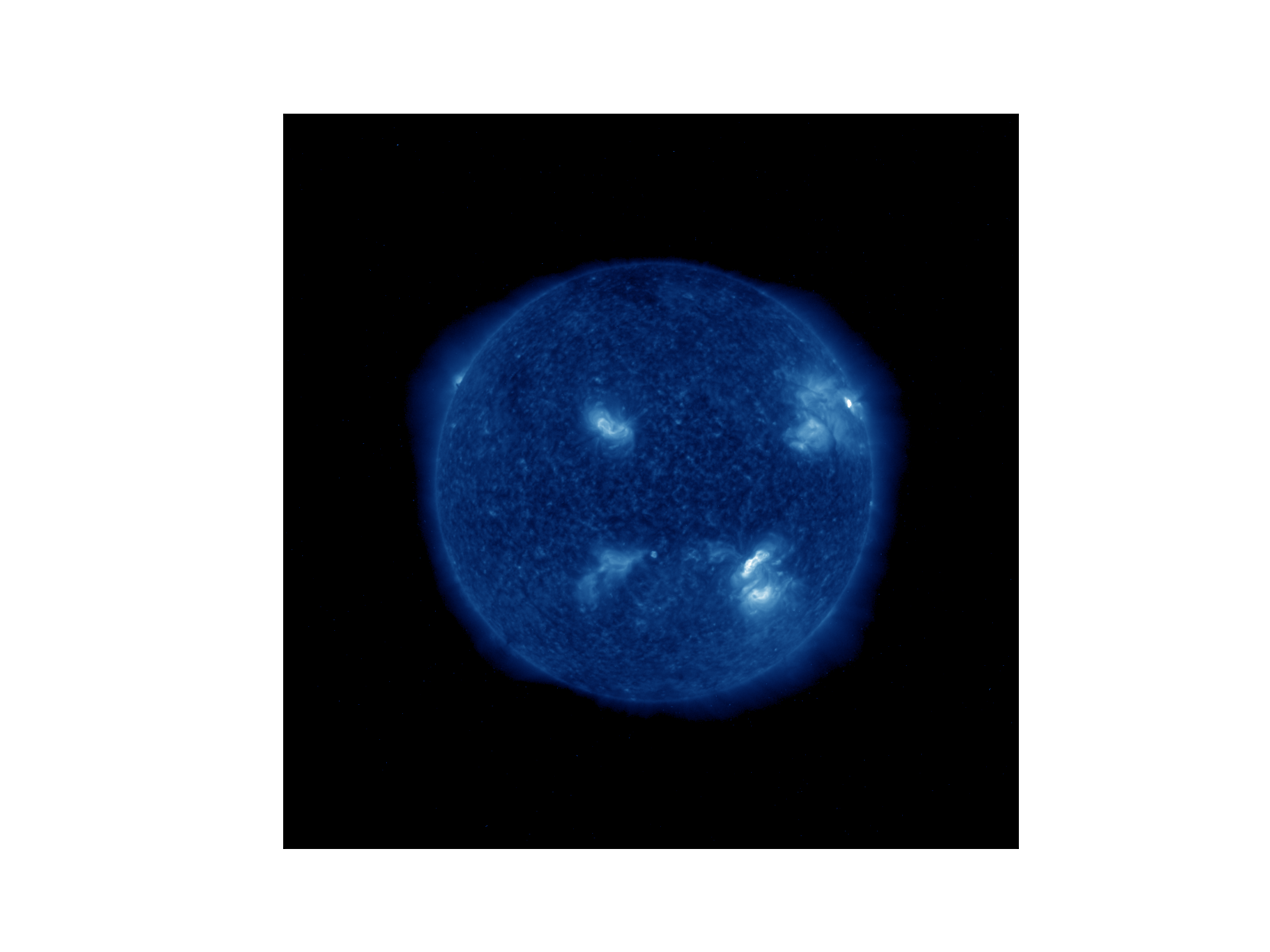 284Å
304Å
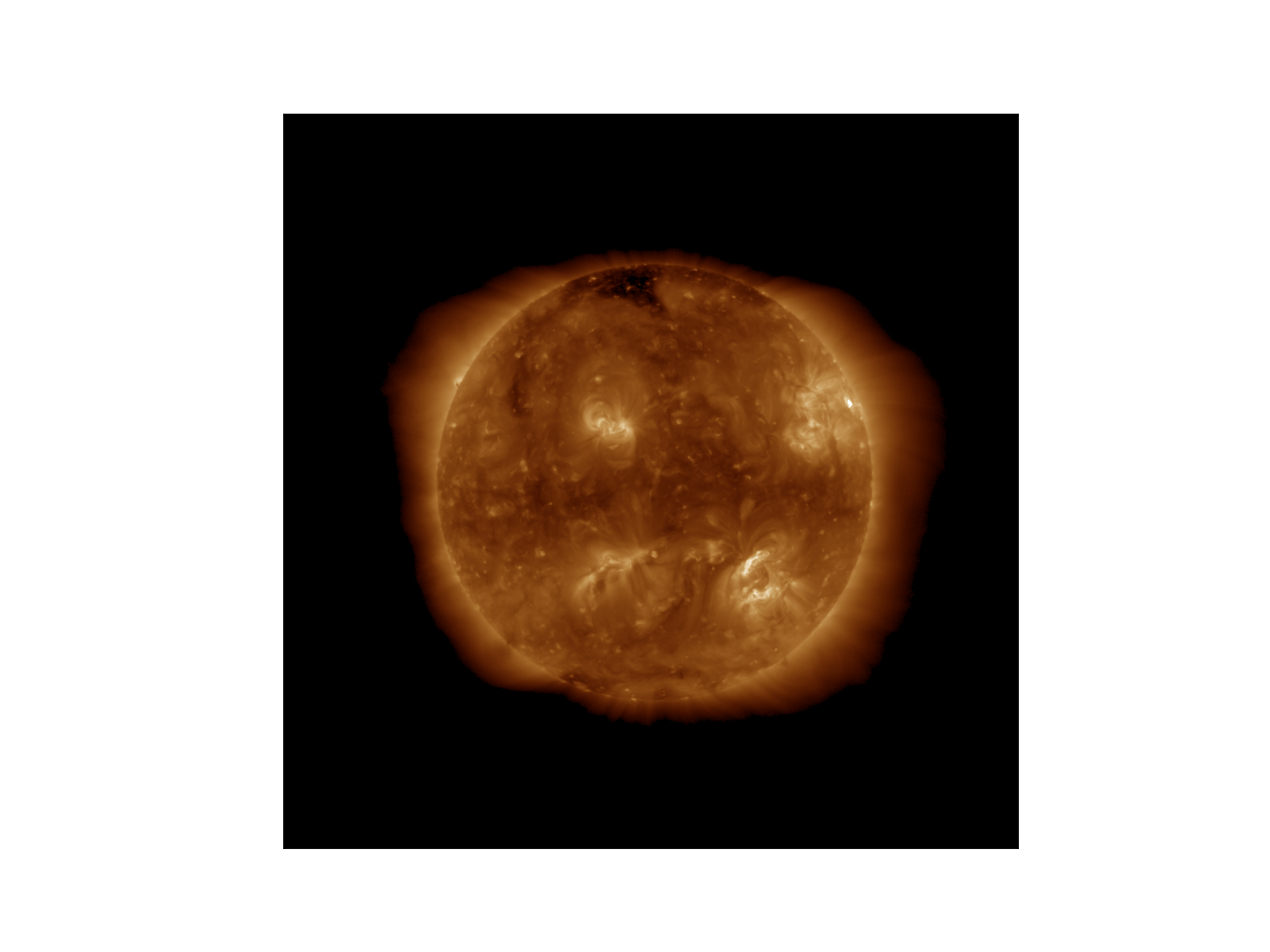 3 July 2021, 14:30
9
SUVI Spectral Response Functions
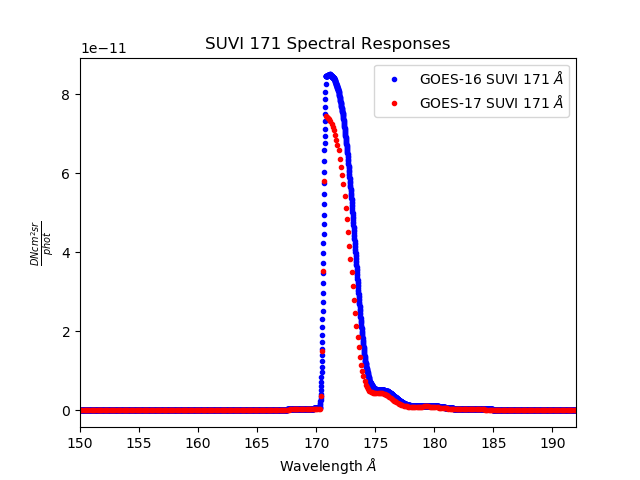 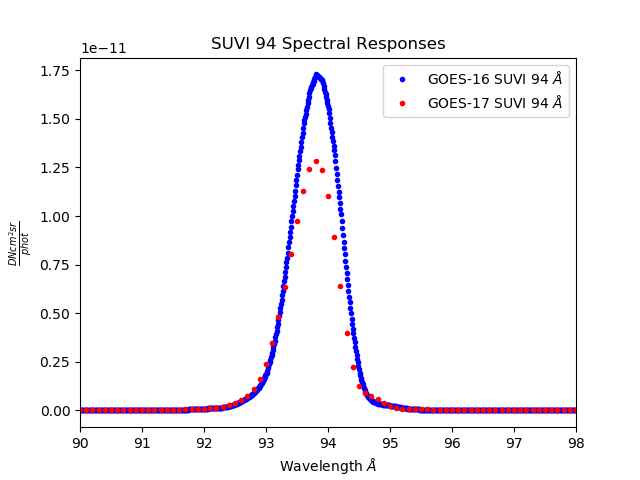 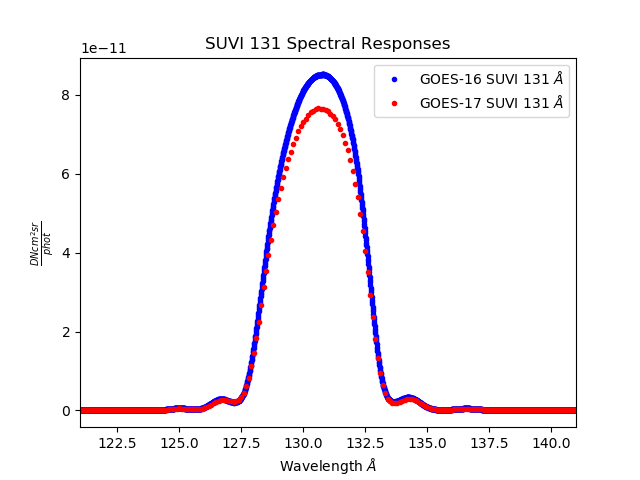 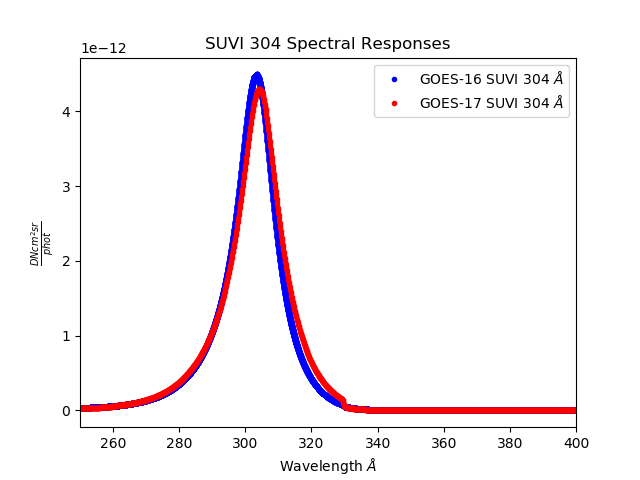 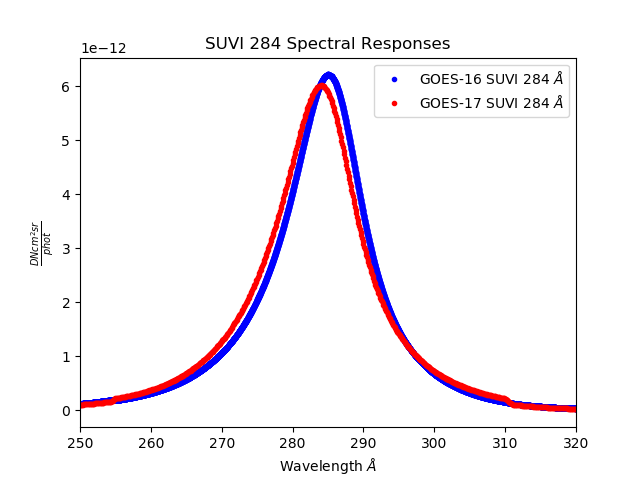 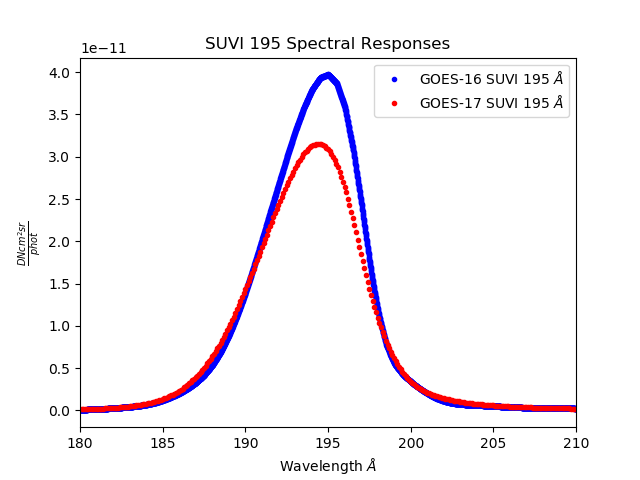 10
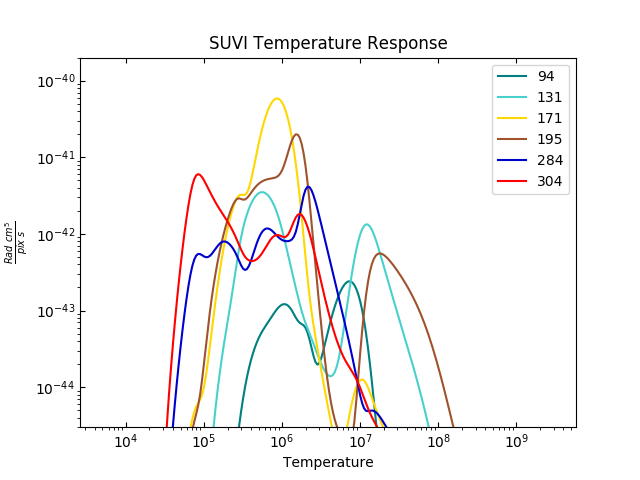 11
Issues from Provisional:

GOES-17 SUVI Light Leakage
(ADR 260/1059/1147)

Description and Mitigation
12
The issue: Light leak contaminates 94 Å images (grid pattern from the mesh stabilizing the filters)
SUVI-16 94 Å image
SUVI-17 94 Å image (with light leak)
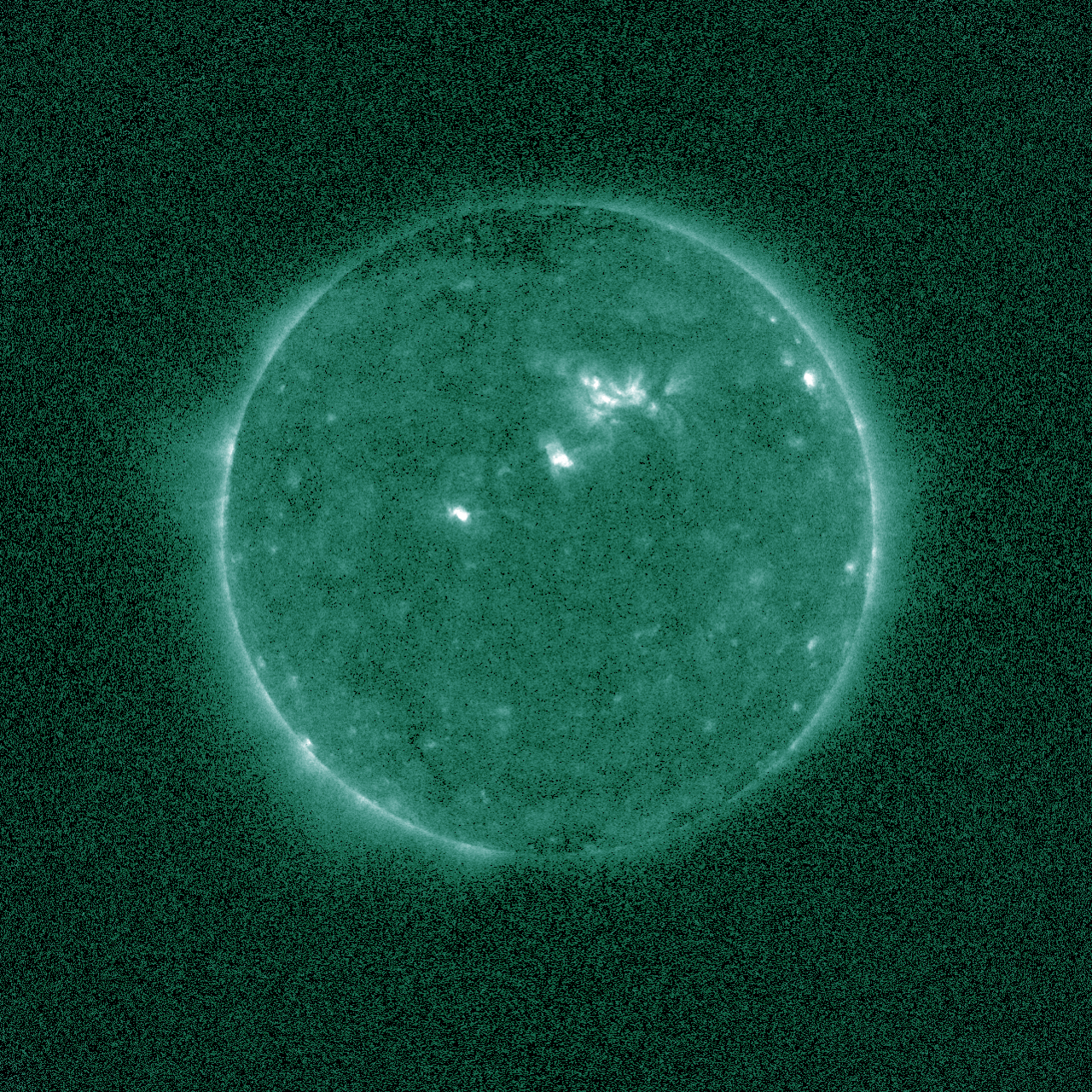 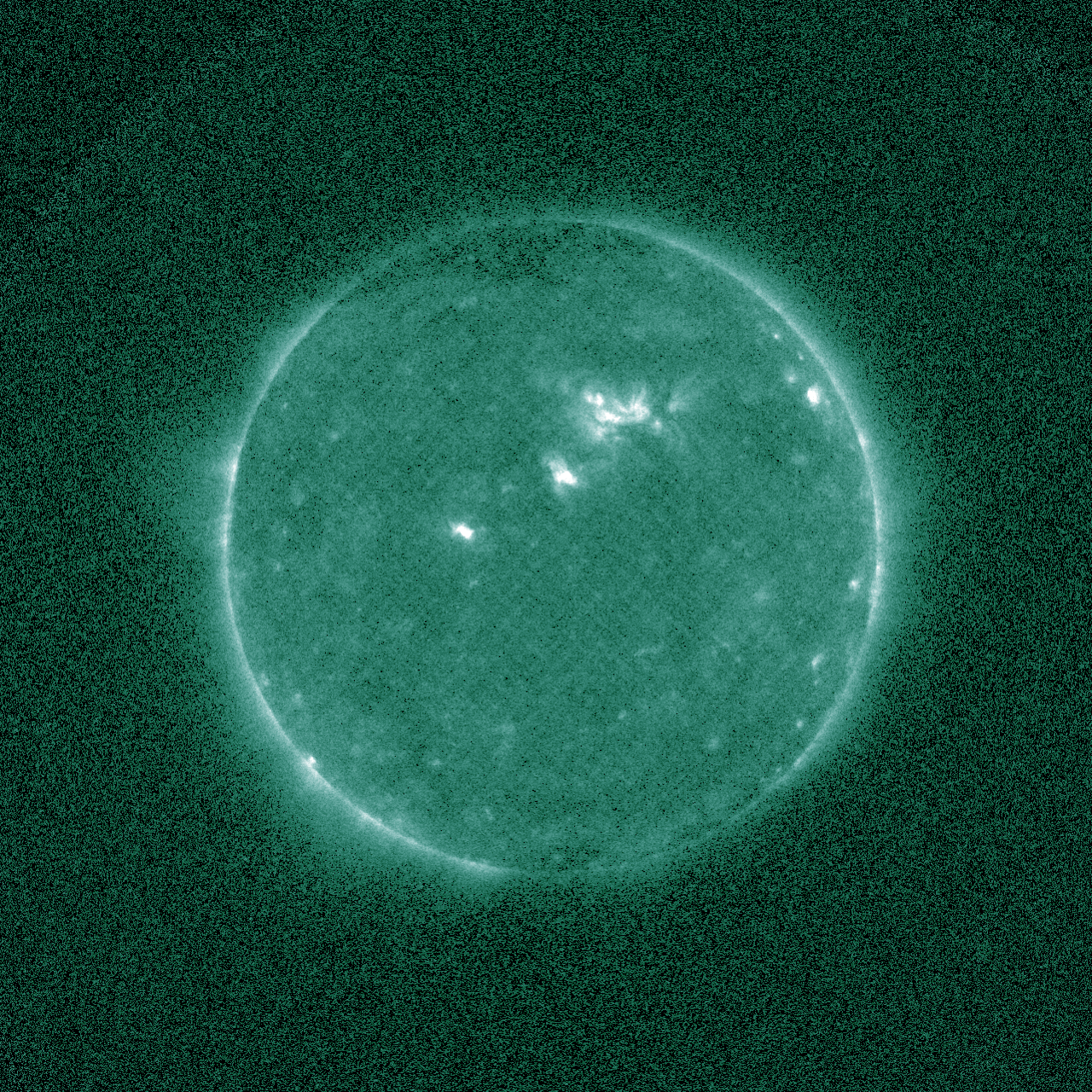 13
The issue: Light leak contaminates 94 Å images (visual aid)
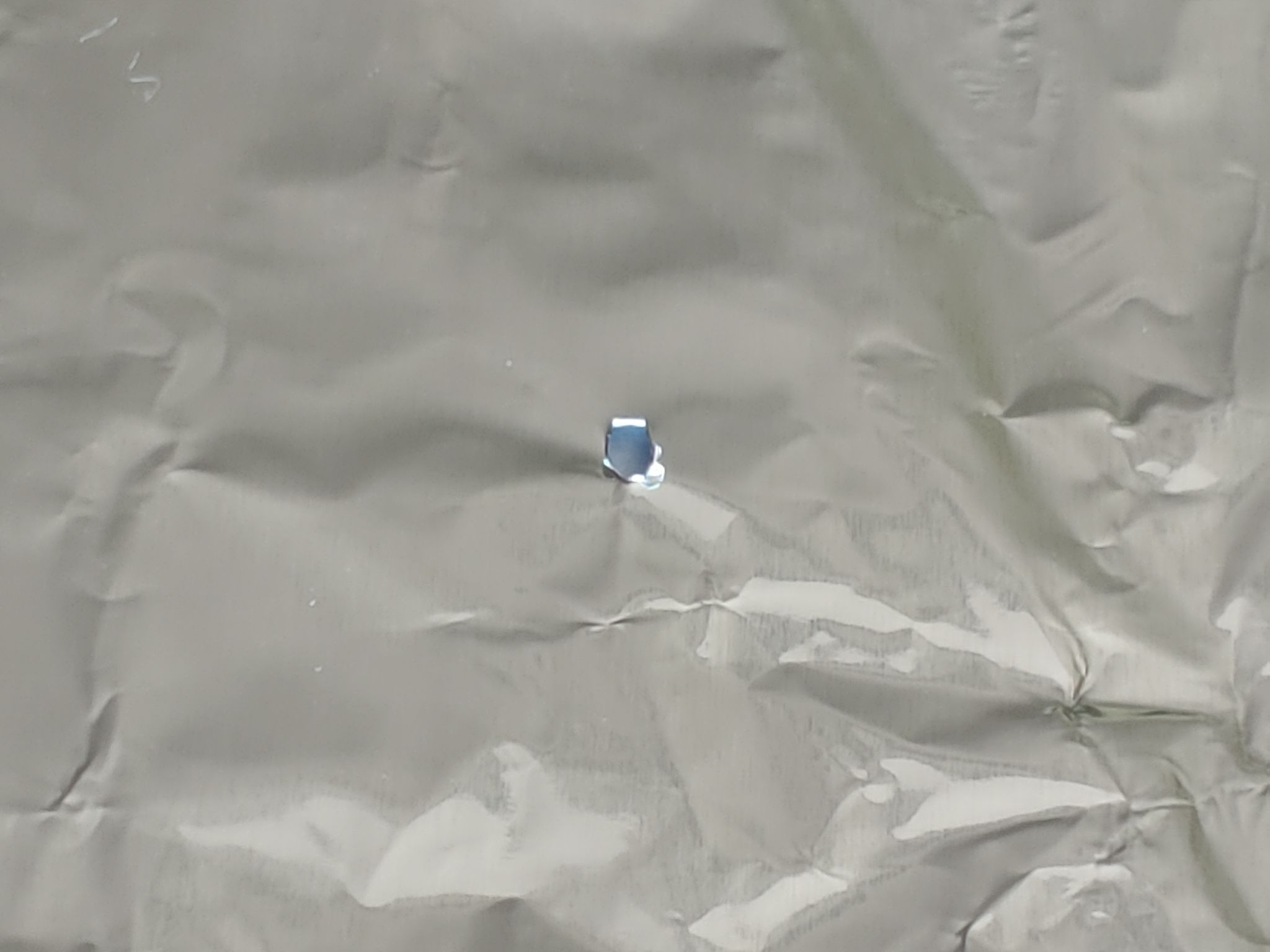 The most probable cause of the light leakage in the 94Å channel is a pinhole in the entrance filter.

The image here is of aluminium foil with a hole made with a toothpick.
14
Regular scenario without light leak
Entrance filter rejects most
of the visible light, lets the
EUV wavelengths pass
Focal plane filters reduce visible light even more so that less than 1% of the detected light is out-of-band
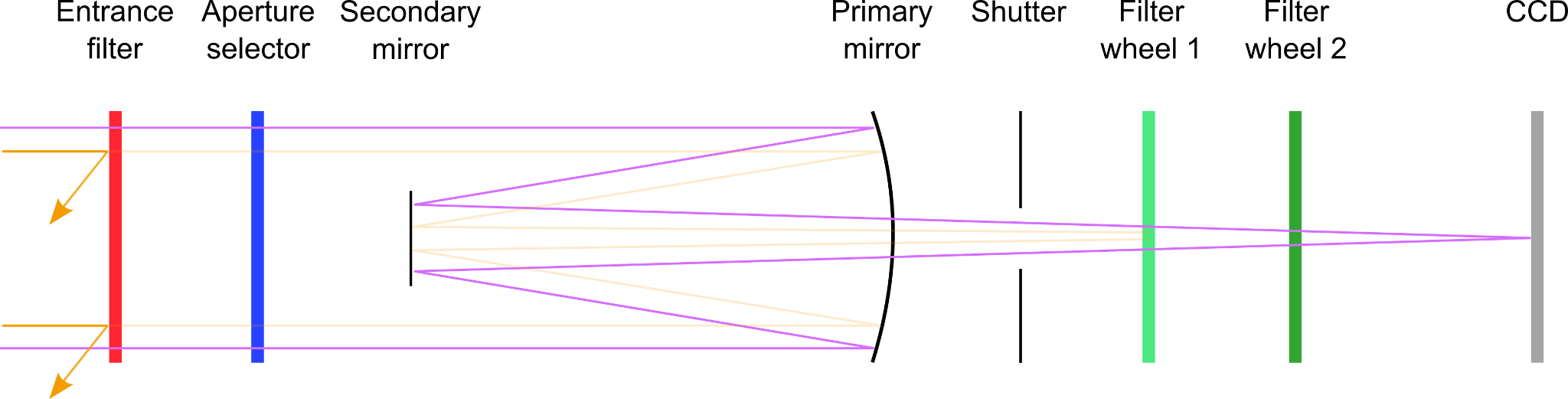 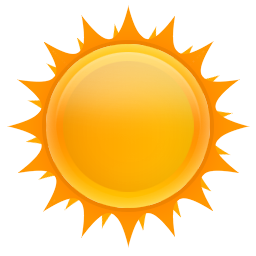 simplified SUVI optical path
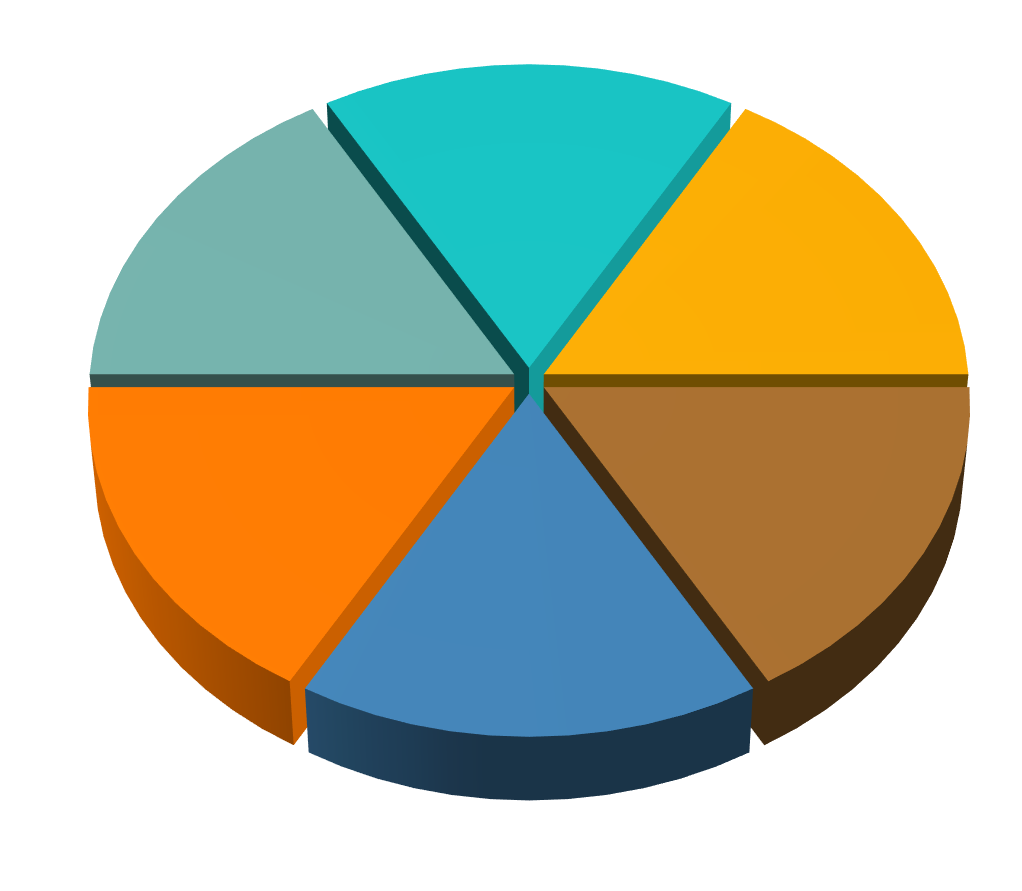 131 Å
94 Å
171 Å
304 Å
195 Å
284 Å
15
Light leak scenario
Pinhole in the entrance filter lets both visible light and EUV wavelengths pass (visible light at a much smaller aperture though!)
Focal plane filters still reduce visible light contribution, but because the Sun is more than 10 times brighter in visible wavelengths than in the EUV, it becomes detectable on the CCD
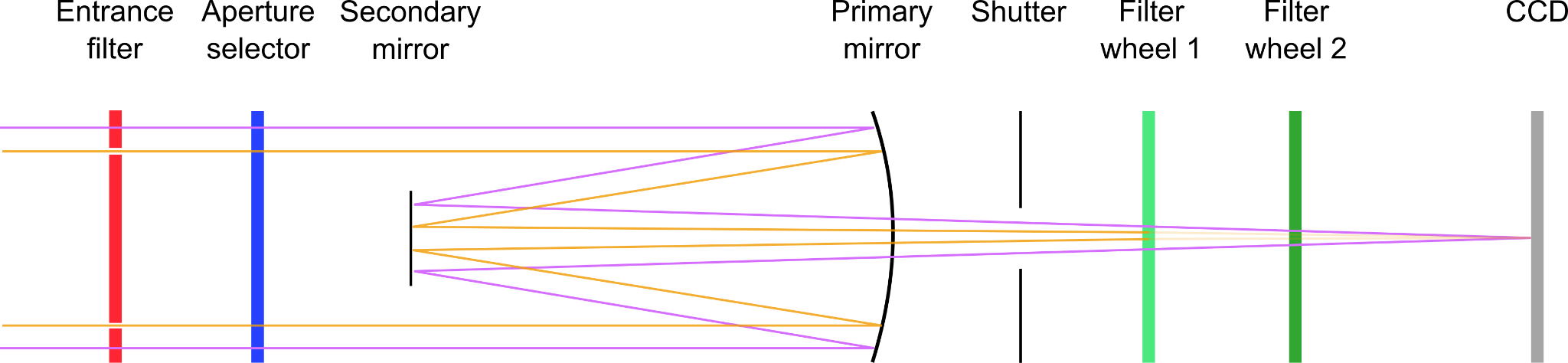 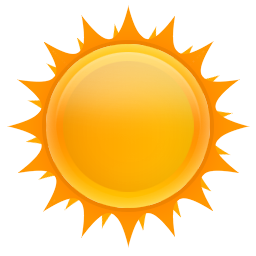 simplified SUVI optical path
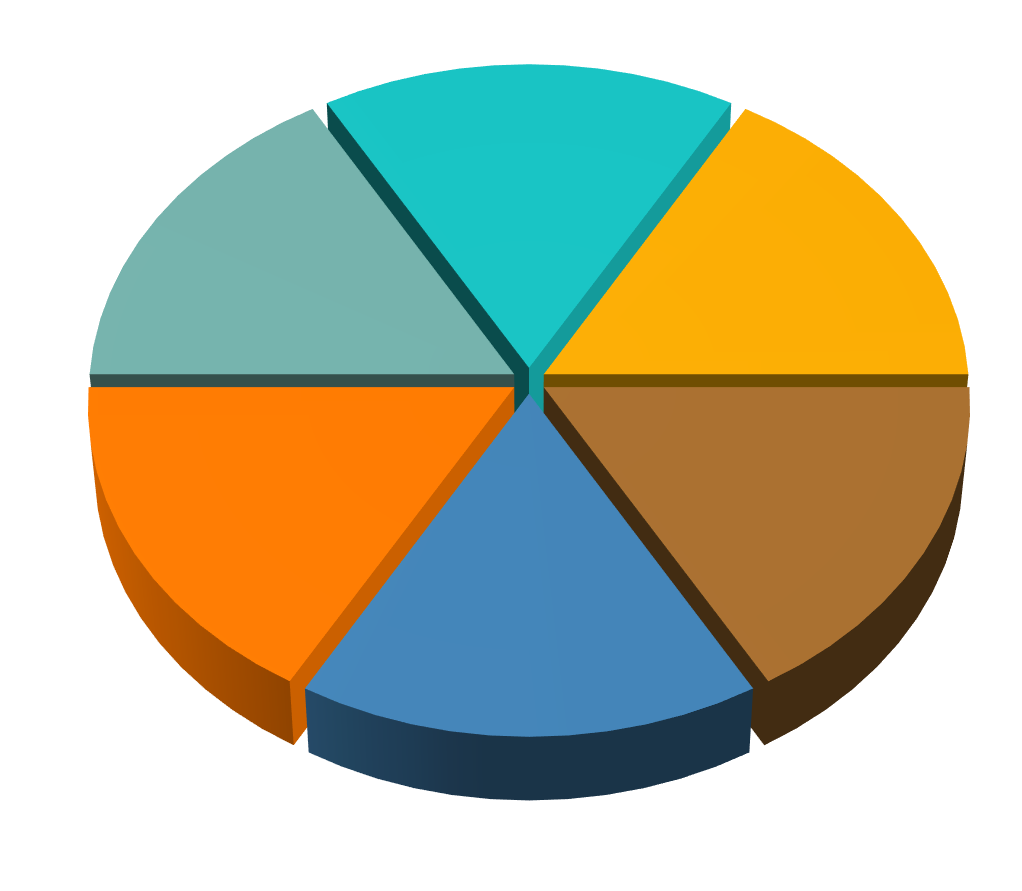 131 Å
94 Å
171 Å
304 Å
195 Å
284 Å
16
Available filters in the filter wheels
Filter wheel 1:

Open
Thin Zirconium
Thick Zirconium
Thin Aluminum
Thick Aluminum
Filter wheel 2:

Fused Silica
Open
Thin Zirconium
Thin Aluminum
Thick Aluminum
(blue = relevant for 94 Å exposures)
Normal configuration for 94 Å exposures:    Thin Zr / Open
Other possibilities:    	- Open / Thin Zr
      	- Thin Zr / Thin Zr (used for 5 ms flare exposures)
- Thick Zr / Open 
- Thick Zr / Thin Zr
}
Mitigation strategy
17
Why would we expect the thicker filter combinations to help?
(How to read this plot:  How much light gets transmitted through the Thick Zr filter compared to the Thin Zr filter, as a function of wavelength.)
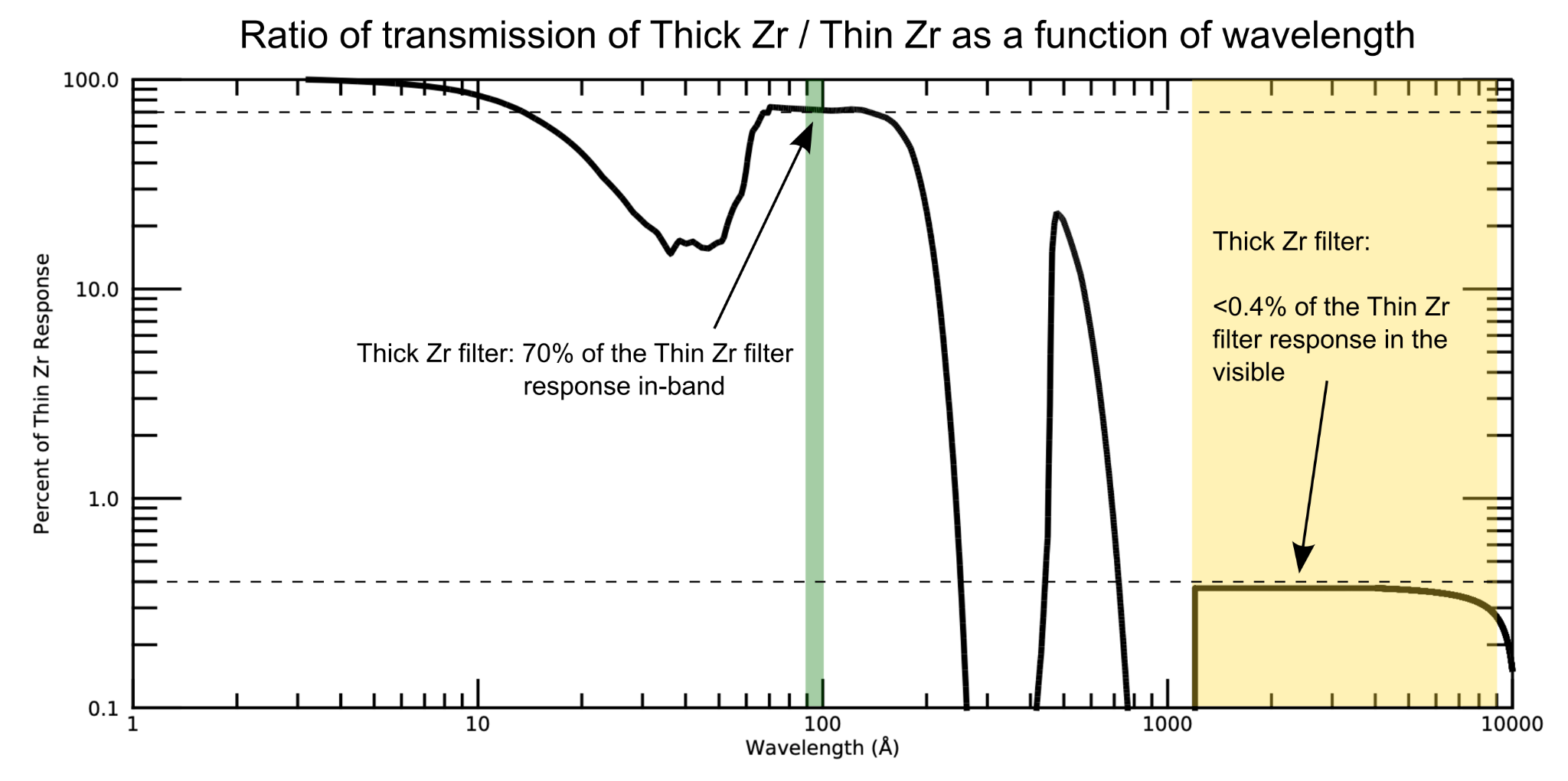 Thick Zr filter should only let <0.4% of the visible light pass compared to the Thin Zr filter, but still has 70% in-band response.
18
[Speaker Notes: Plot is the ratio of Thin Zr transmission and Thick Zr transmission.]
ADR 1145:
Observation test sequence with different filter combinationsto mitigate the light leak in the 94 Å channel
Test sequence image 1
Filter wheel 1: Thin Zr filter
Filter wheel 2: Open
3 sec exposure time
Test sequence image 2
Filter wheel 1: Thick Zr filter
Filter wheel 2: Open
3 sec exposure time
Test sequence image 3
Filter wheel 1: Thick Zr filter
Filter wheel 2: Thin Zr filter
3 sec exposure time
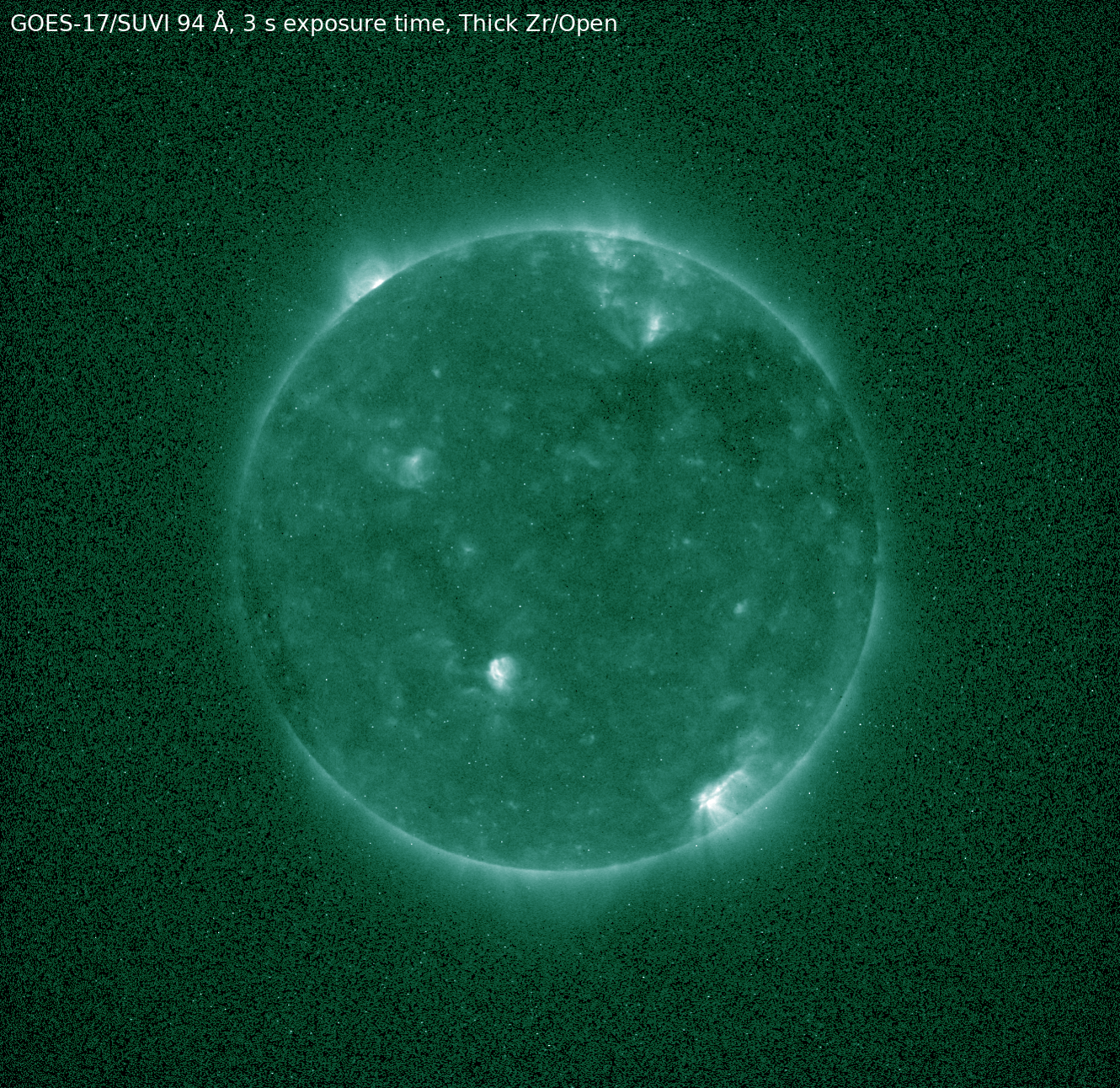 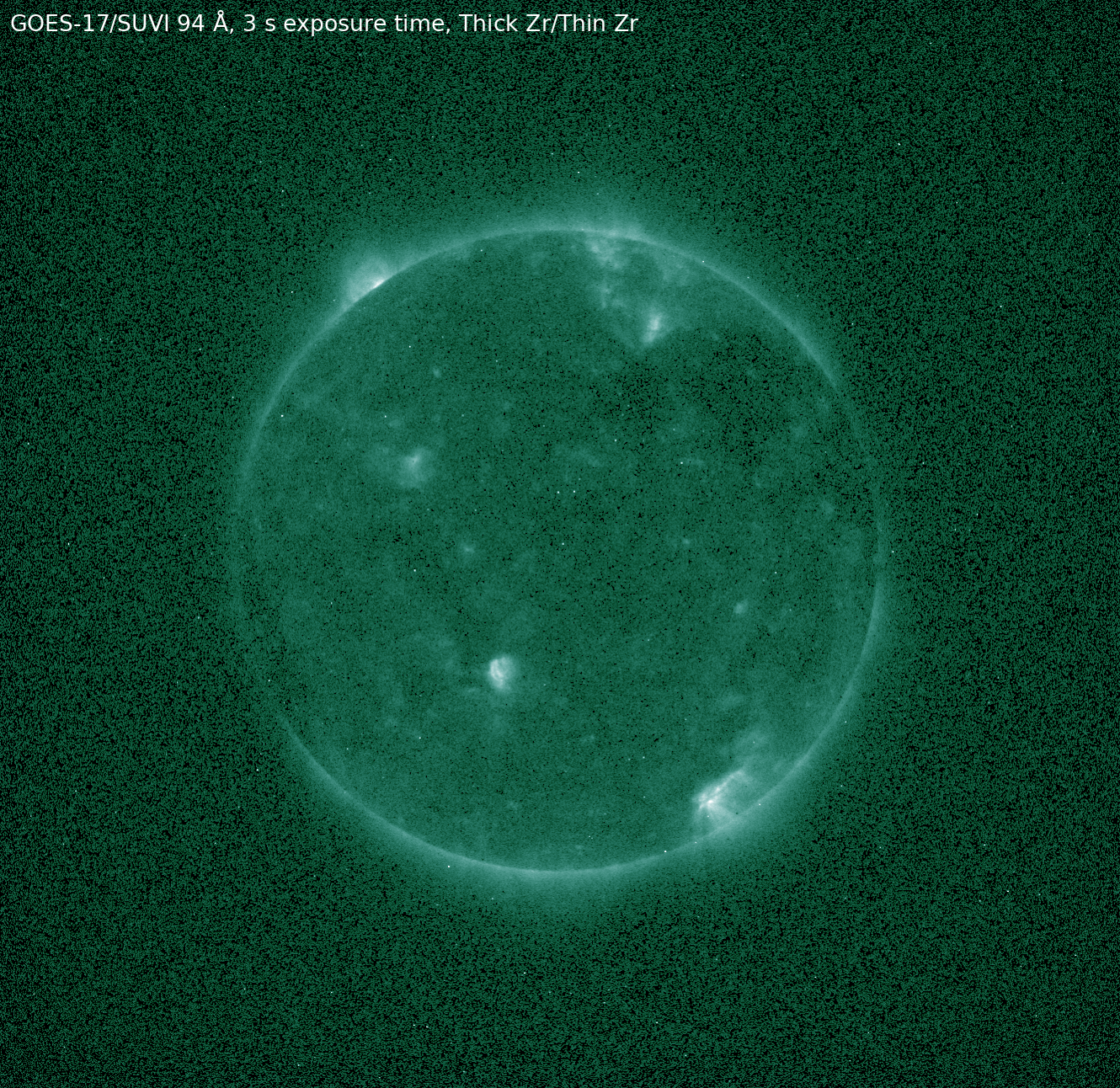 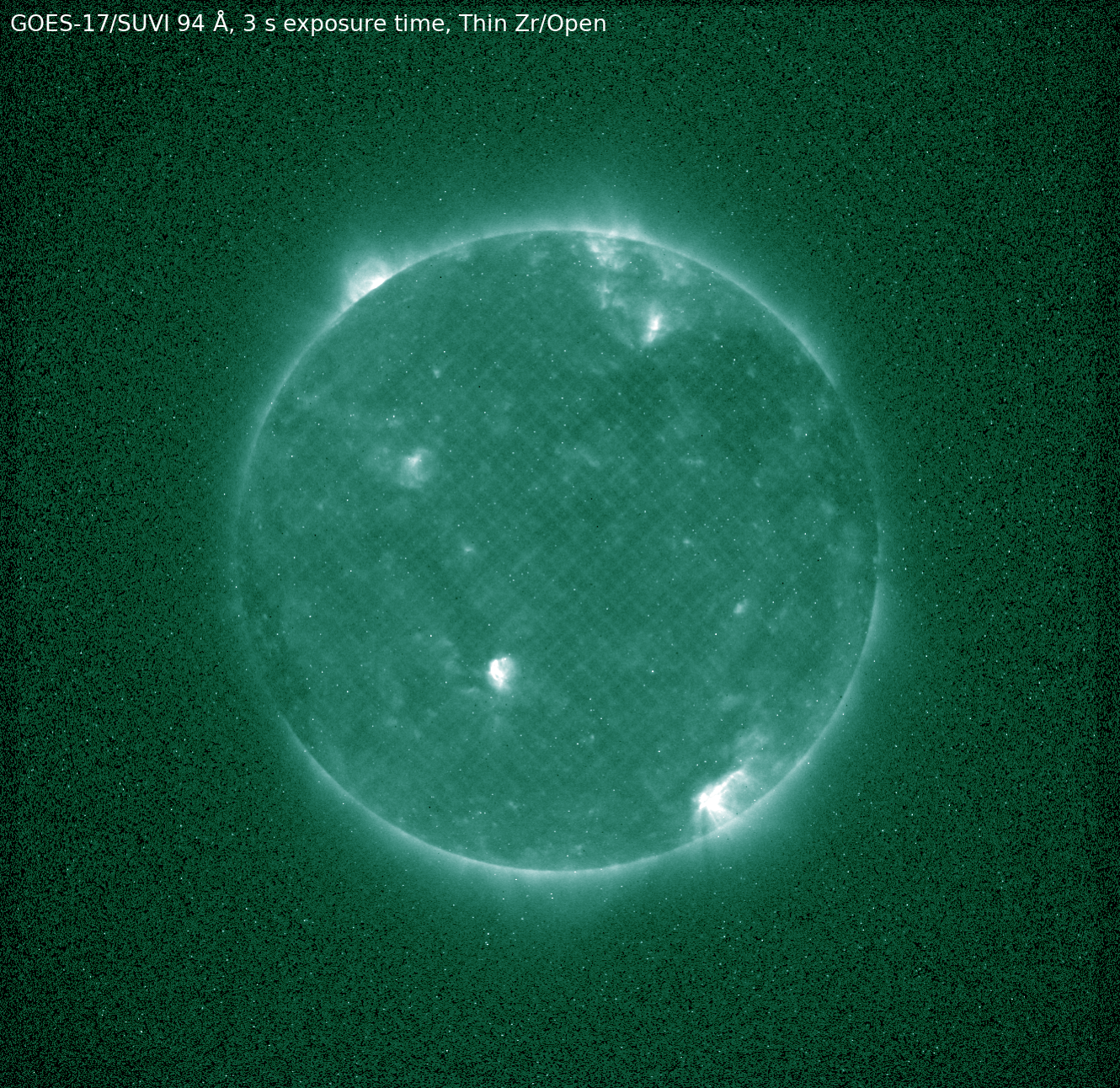 19
ADR 1145:
Observation test sequence with different filter combinations,co-aligned GOES-16 94 Å image subtracted
Test sequence image 1
Filter wheel 1: Thin Zr filter
Filter wheel 2: Open
3 sec exposure time
Test sequence image 2
Filter wheel 1: Thick Zr filter
Filter wheel 2: Open
3 sec exposure time
Test sequence image 3
Filter wheel 1: Thick Zr filter
Filter wheel 2: Thin Zr filter
3 sec exposure time
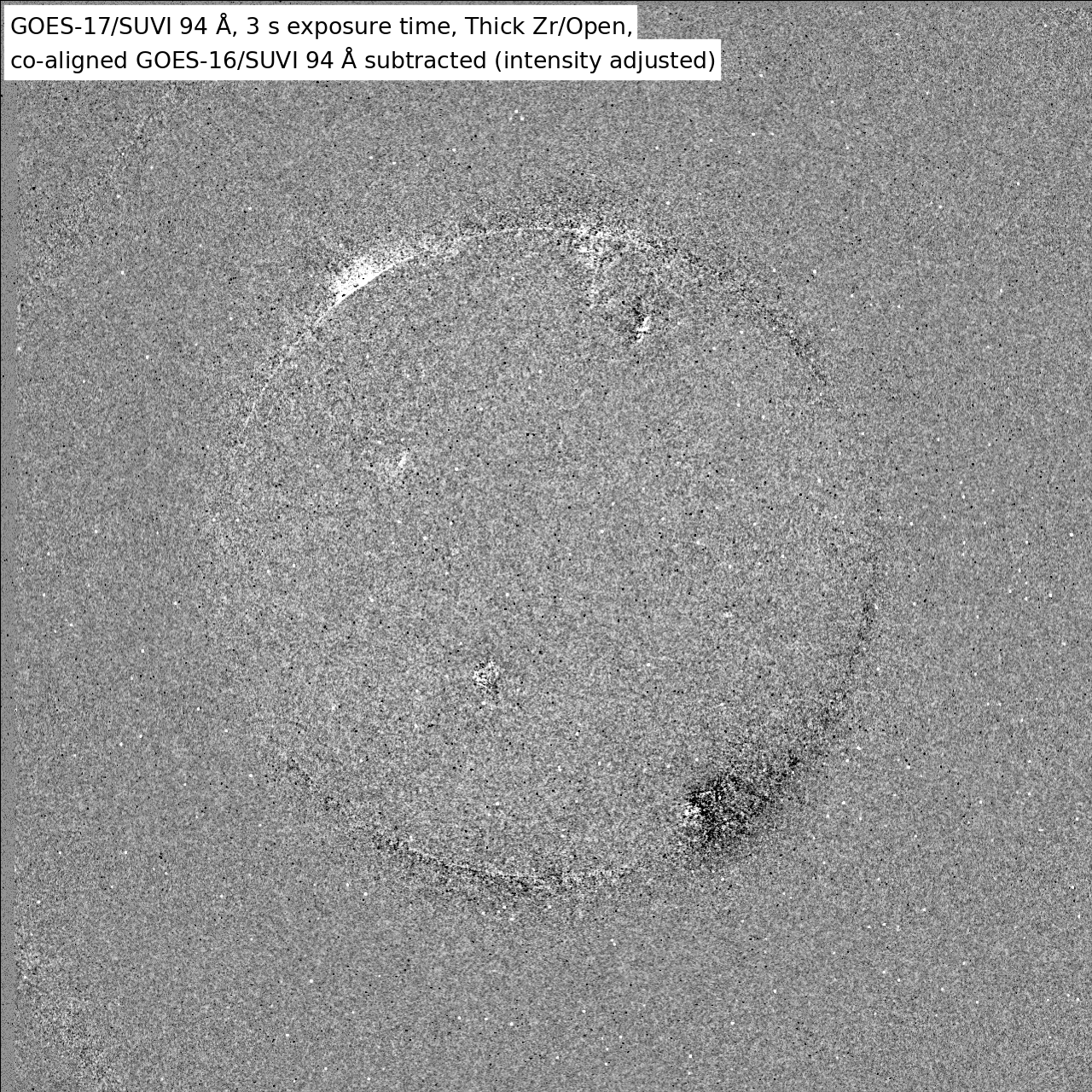 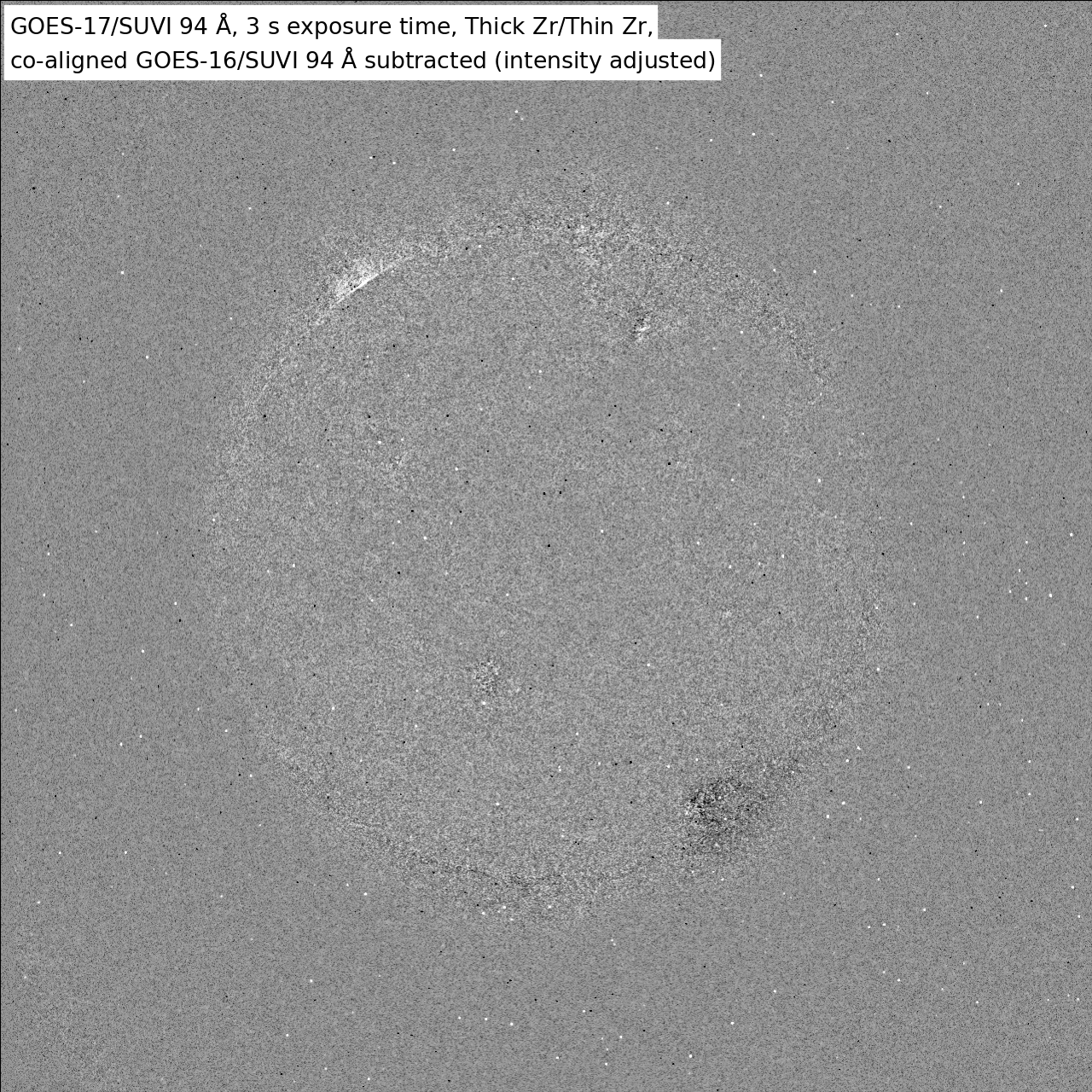 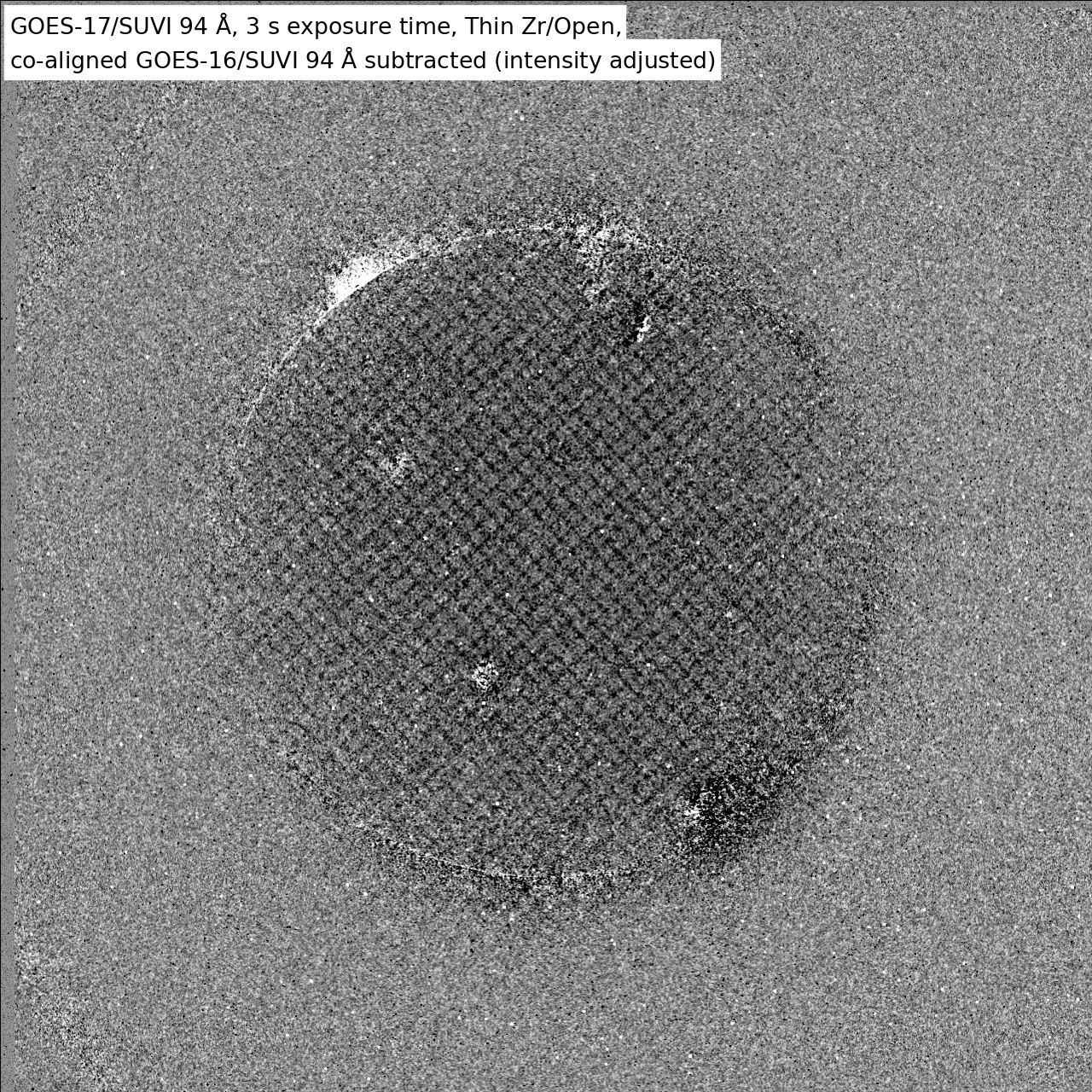 20
ADR 1145:
Observation test sequence results in numbers
Conclusion:

The “Test sequence image 2” instead of the regular 94 Å long exposure would mitigate the light leak issue for SUVI-17 and double the in-band 94 Å light.
21
Beyond GOES-17 SUVI
Updating the observing sequence is the preferred method for mitigating many issues:
Light Leaks
Long-term degradation, a.k.a. signal attenuation
It is expected that all SUVI instruments will require a sequence update at least once over the mission lifetime
Sequence updates require GPA modifications
The remedy for the GOES-17 SUVI Light Leak is needed generally for the SUVI GPA
22
Technical challenges to Updated SUVI Sequences
GPA needs updates 
Further discussion in ADR section
Until the GPA is fixed, L2 thematic maps and downstream products will not be useful for forecast purposes.
23
Process to Update SUVI Imaging Sequences
NCEI designs the new sequence.
NCEI tests the sequence using the vendor-provided software tools.
NCEI submits the following to OSPO
The design for the new sequence
The updated LUTs for the SUVI GPA
A technical memo describing the changes and the underlying need for the changes
OSPO creates new sequence using the NCEI-provided materials as references.
OSPO, NCEI, and the GOES-R Ground System coordinate for the simultaneous updating of the imaging sequence and SUVI GPA
24
Issues from Provisional: 

GOES-16/GOES-17 Throughput Discrepancy
(ADR 1059)

Description and Mitigation
25
The G17/G16 SUVI Throughput Discrepancy
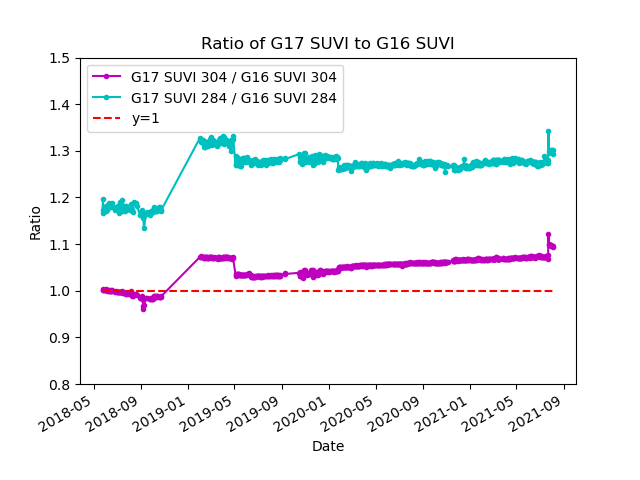 An updated to the calibration parameters on or about 11-2018 (post-drift) resulted in greater “throughput” for the G17 SUVI L1b product.

This “jump” in throughput is seen in every G17 SUVI channel - see backup slides.
26
SDO Calibration Underflight - 9/9/2021
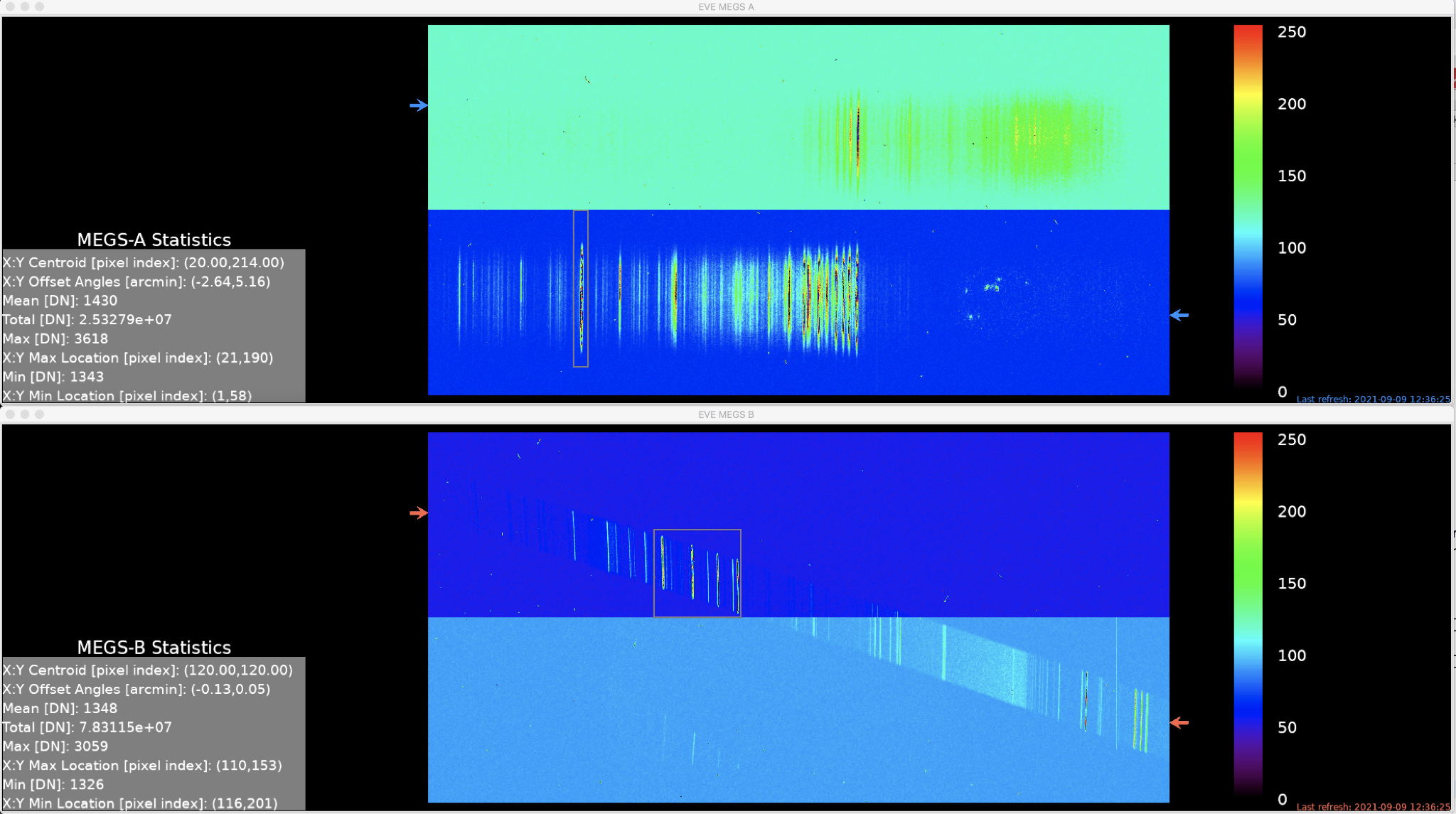 Success. 
The release of calibrated data expected in ~ 6 months.
From Provisional Charts
27
Path Forward:
SDO-EVE calibration rocket underflight 9/9/2021
Improved instrumentation from last underflight
Will provide a definitive data point to resolve the discrepancy
NCEI will provide an updated LUT resolving the discrepancy (ADR 1059).
28
[Speaker Notes: Last underflight date during G17 PLT]
GOES-17 SUVI Full Maturity PS-PVR
Overview of Status at Provisional Maturity
(10 May 2019)
29
ADRs from Provisional PS-PVR
30
[Speaker Notes: Replace table with G17 ADRs]
ADRs added after Provisional PS-PVR
31
[Speaker Notes: 1145 - No re-test required since data collected was sufficient.]
ADR 1021
The SUVI GPA is incorrectly formatting the FITS “CONTINUE” header keyword
A simple matter of whitespace
This causes some modern FITS software tools to break
NCEI and SPWC have frozen their software packages to avoid this issue, but other users will experience issues
This is not a permanent solution
A path forward is defined, and NCEI is closely watching the progress and encourages a prompt deployment
32
[Speaker Notes: These are discussion slides for the different pertinent ADRs.]
ADR 1048
The SUVI GPA does not take into account the exposure time at the instrument.
“DATE-OBS” and “DATE-END” header keywords
This causes a ~1 sec error in the reported time of observation for the long exposure L1b products.
Critical for data stewardship.
Easy fix. Delivery TBD.
33
ADRs added after Provisional PS-PVR
34
ADR 1159
SUVI L2 HDR Composite products require knowledge of the by-channel saturation level for each exposure
Currently reporting the maximum radiance in each image
Work-around at the level-2 processing is in place, but long-term operations needs a L1b fix
35
ADR 260/1059/1147
Covers a series of changes to implement the light leak mitigation sequence.
Additional flatfields, flexible exposure times, updated LUTs with new flats and exposure times
Required to accommodate sequence updates for all SUVI instruments
Risk mitigation ADR
36
GOES-17 SUVI Full Maturity PS-PVR
Evaluation of Product
Quality
37
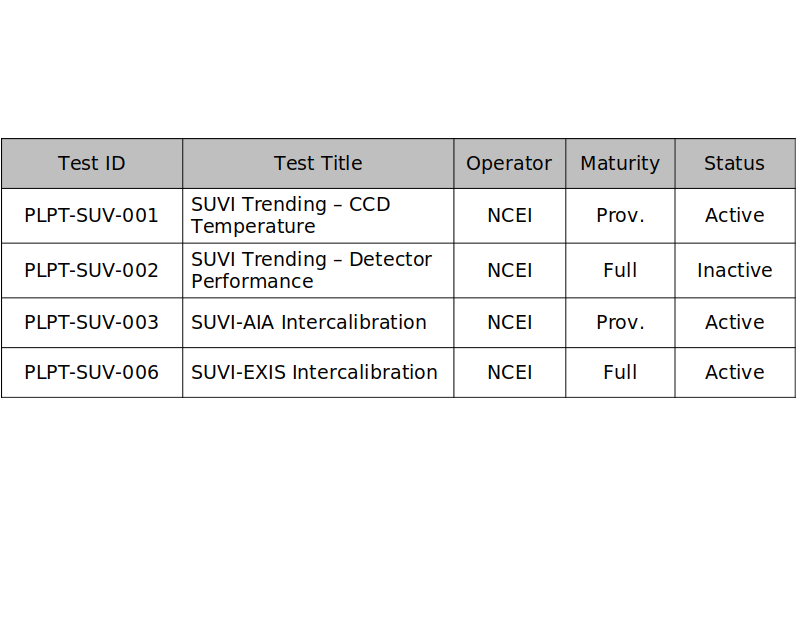 Ongoing
Ongoing
Ongoing
Ongoing
Trending activities use Ground System generated L1b products when possible.
PLPT-SUV-002 requires the use of L0 CCSDS data.
All PLPT activities have been successfully executed to date.
38
PLPT-SUV-001: CCD Temperature Trending
Demonstrated ability to extract and trend the SUVI detector temperatures
39
PLPT-SUV-001
SUVI CCD Temperature Trending
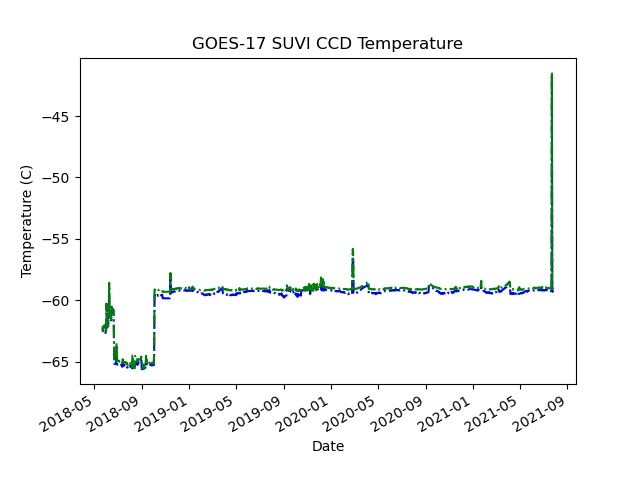 22 July 2021 - Bakeout
40
[Speaker Notes: Update graphic with G17 SUVI CCD temperatures]
PLPT-SUV-002: Detector Performance
Extract key CCD characteristics and create trends to monitor the CCD performance
NCEI trends Dark Current, CCD Bias, and Read Noise.
41
PLPT-SUV-002: Detector Performance
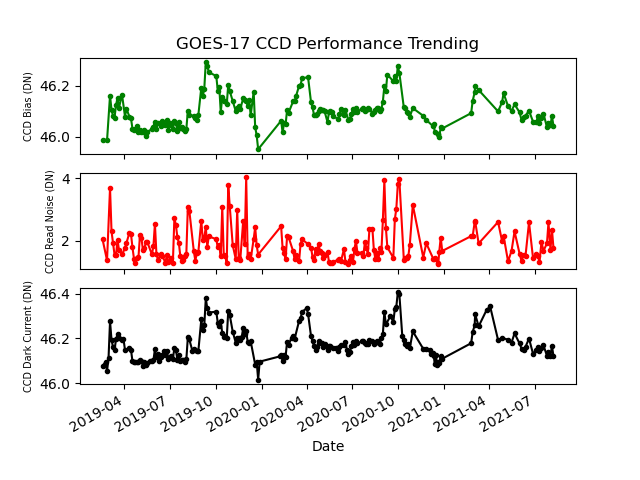 All detector performance quantities are very consistent over the time period shown.
42
[Speaker Notes: Update graphic.]
PLPT SUVI-003: SUVI/AIA Intercomparison
Compares SUVI observations to the Atmospheric Imaging Assembly on NASA’s Solar Dynamics Observatory
Full image comparisons identify image defects/artifacts
Trend comparisons identify response degradation
Some differences in passbands between the two instruments introduce minor artifacts
Analysis is also supported by LM-ATC, LASP, Royal Observatory of Belgium, and others through international EUV solar instrument degradation working group
AIA has no 284 Å comparator channel
43
[Speaker Notes: PLPT SUVI-003: Dan and Alison to update analyses for G17 SUVI.]
PLPT-SUVI-003: SUVI/AIA Intercalibration
Direct comparison of simultaneous images from SDO/AIA and GOES-16/SUVI can reveal image calibration issues as well is spatial defects.
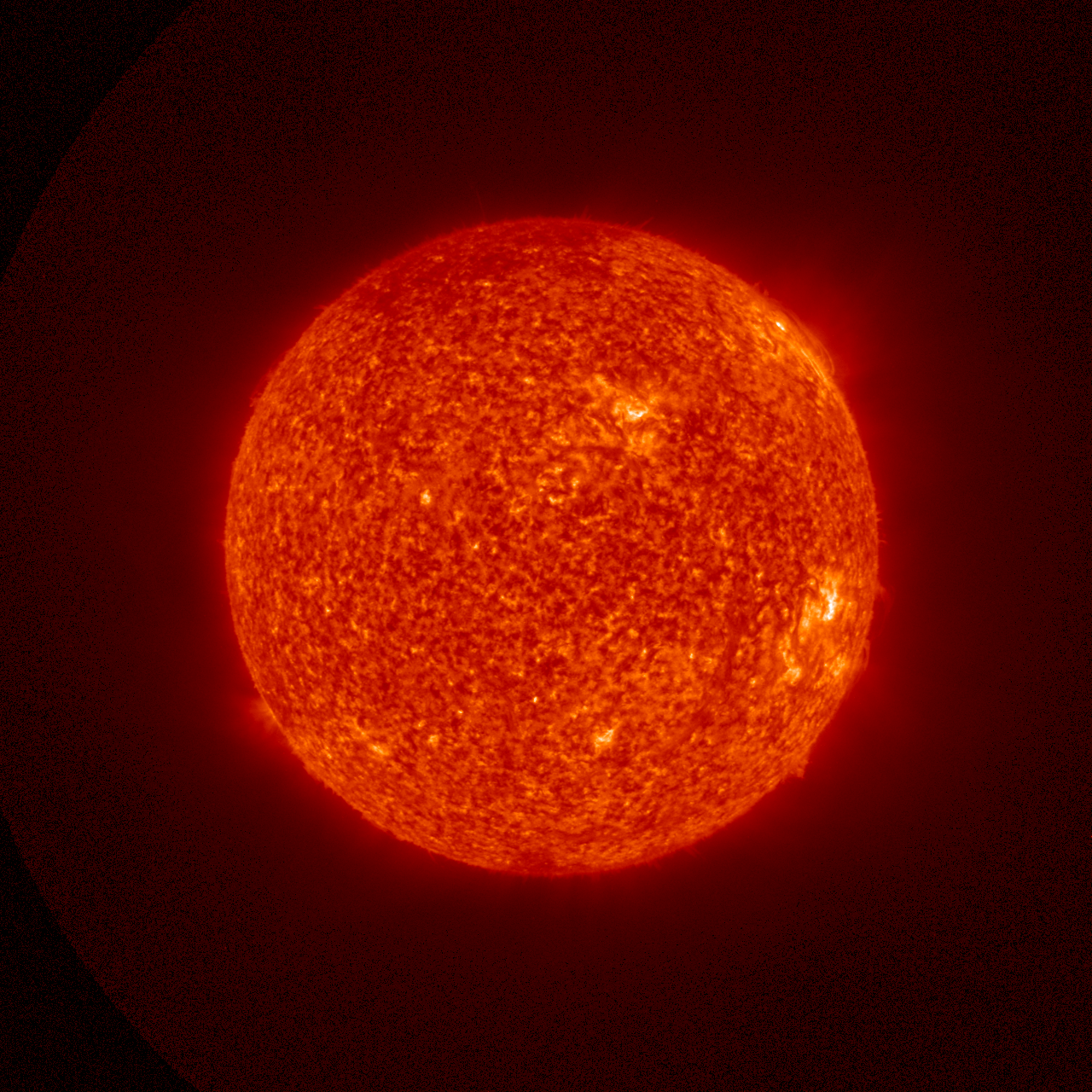 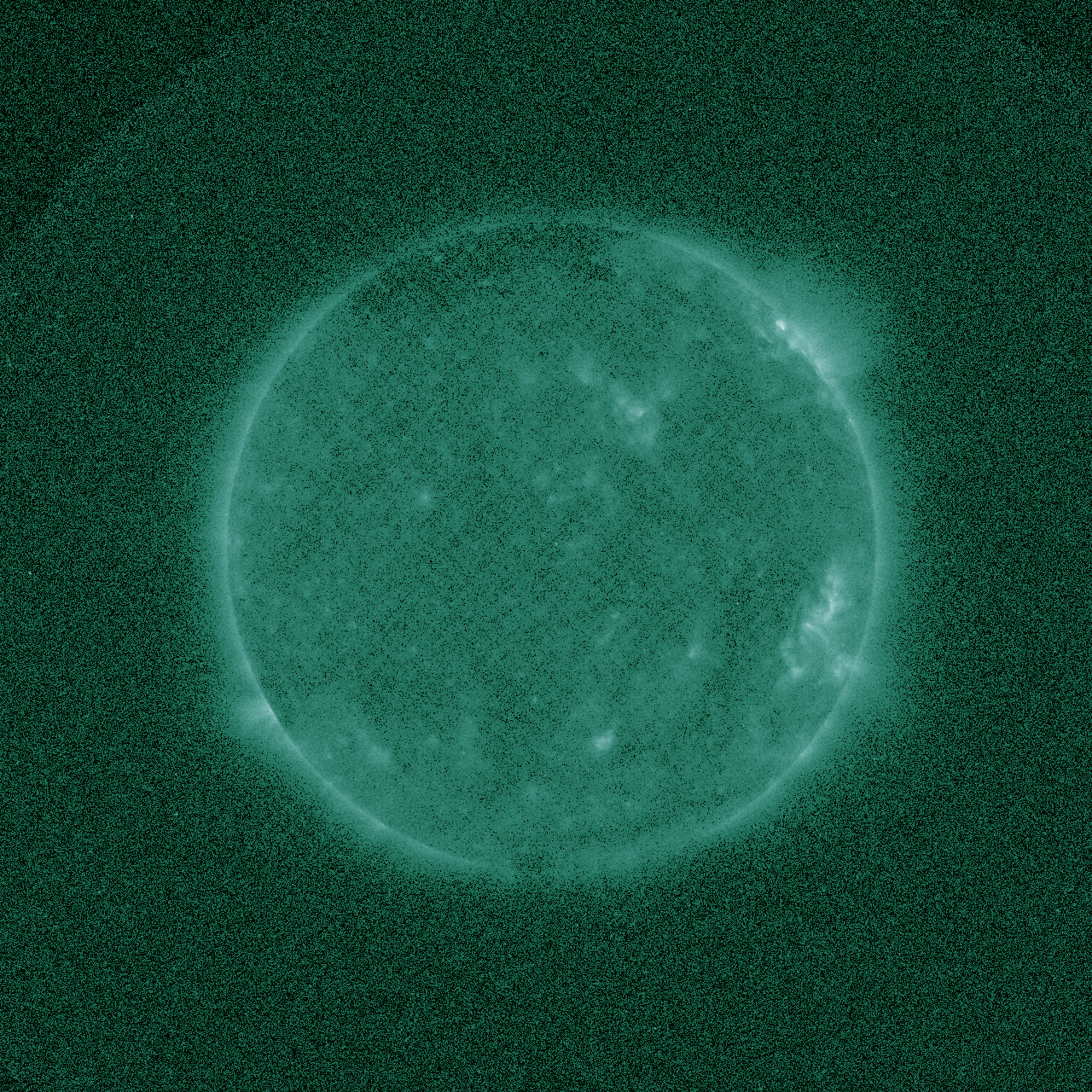 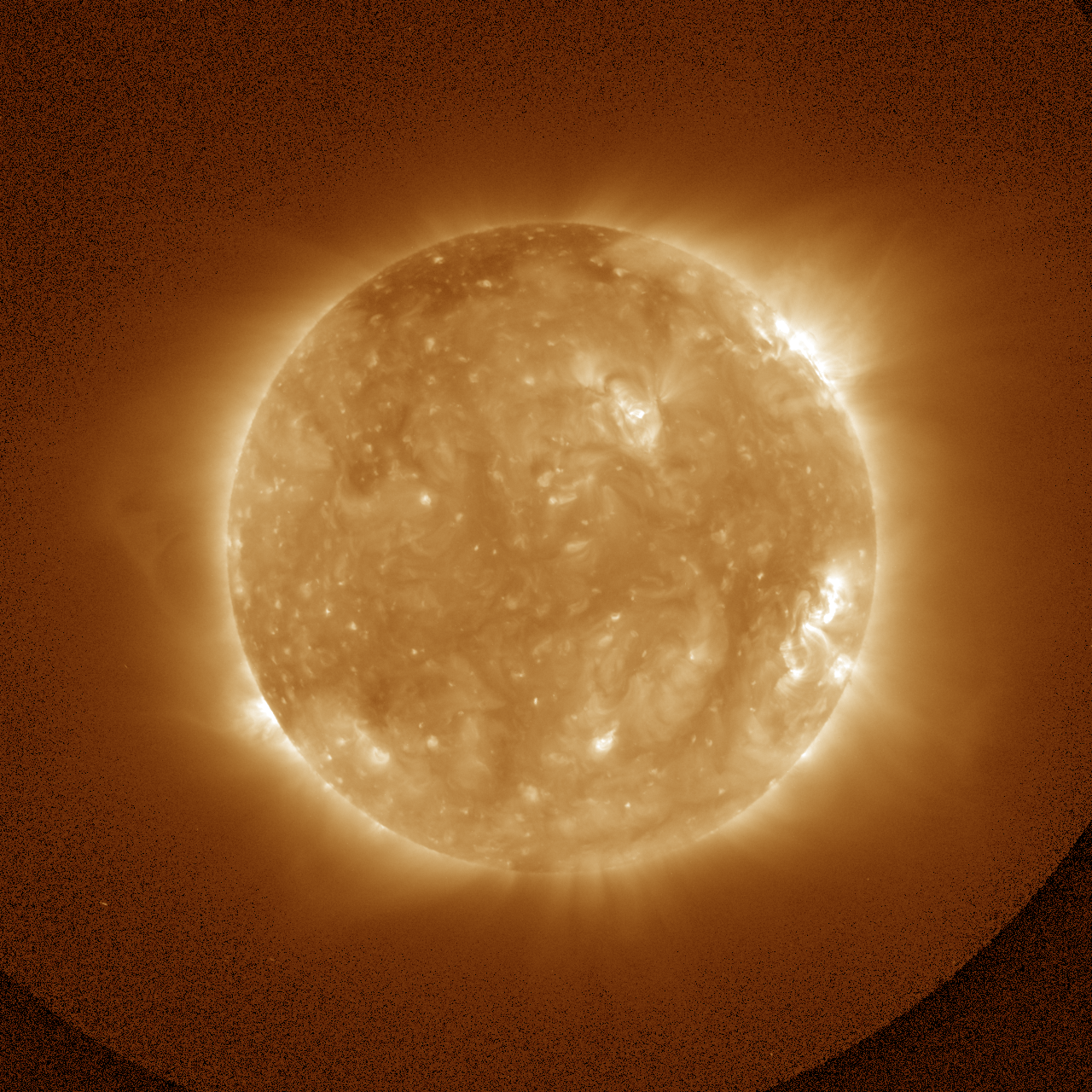 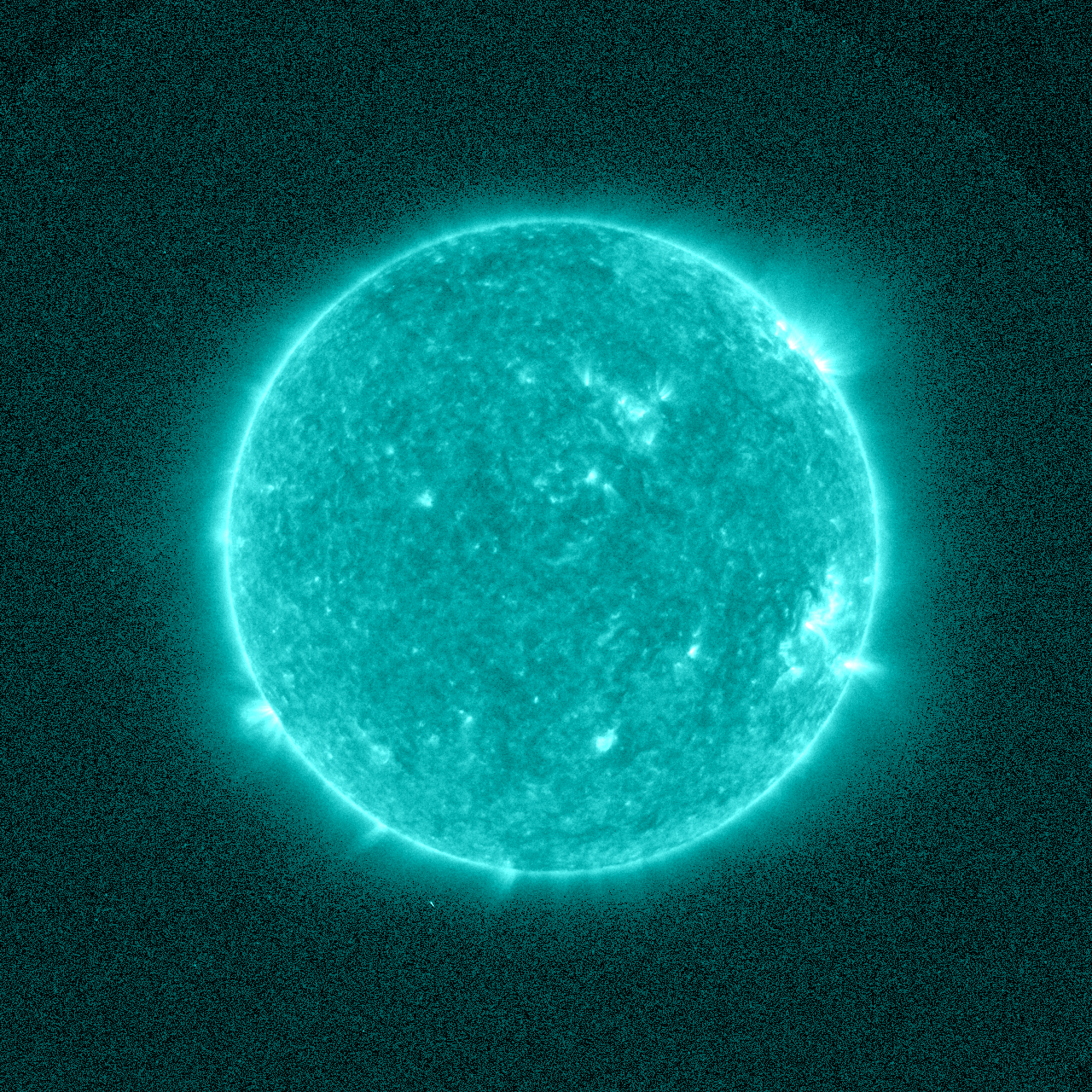 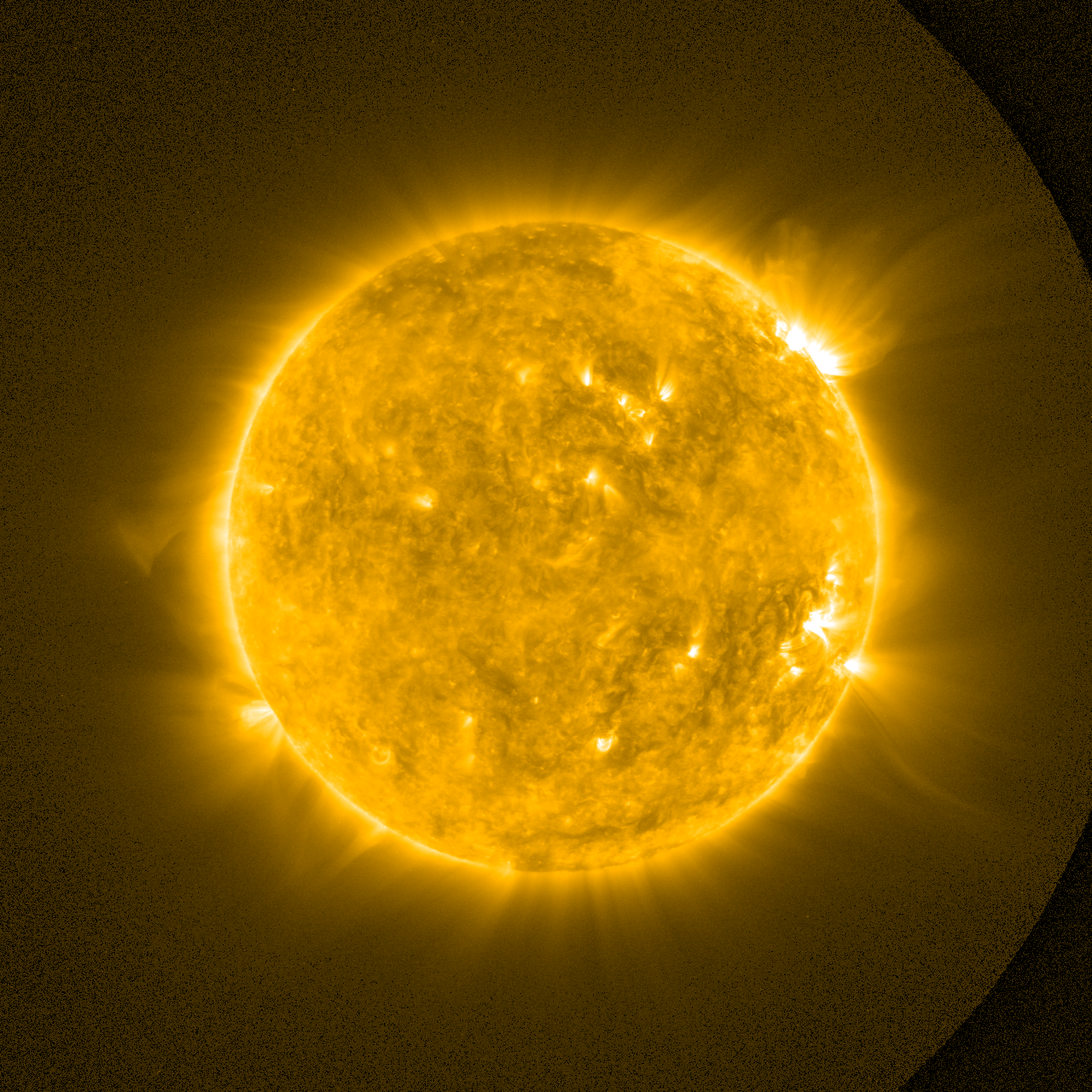 SUVI
94 Å
131 Å
171 Å
195 Å
304 Å
AIA
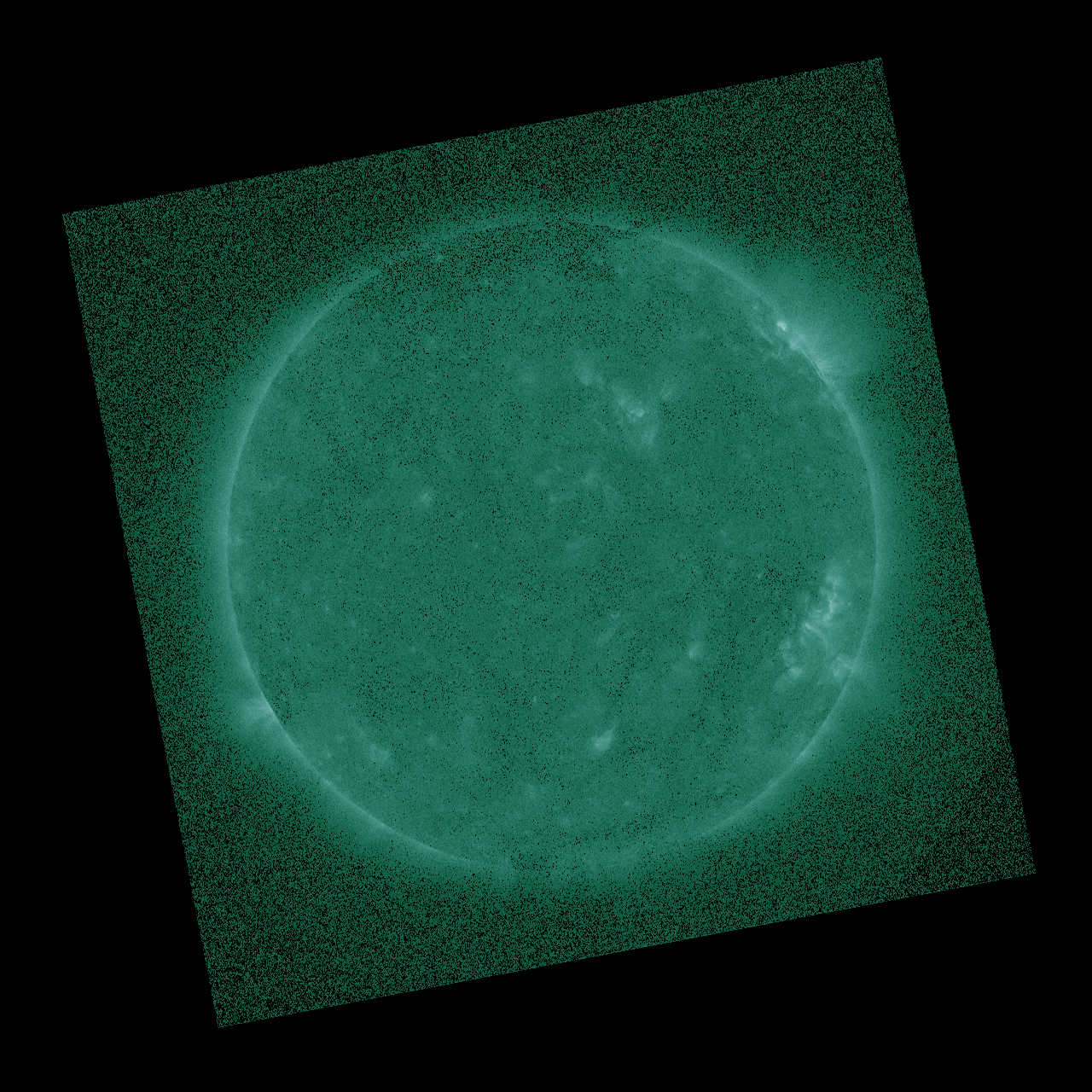 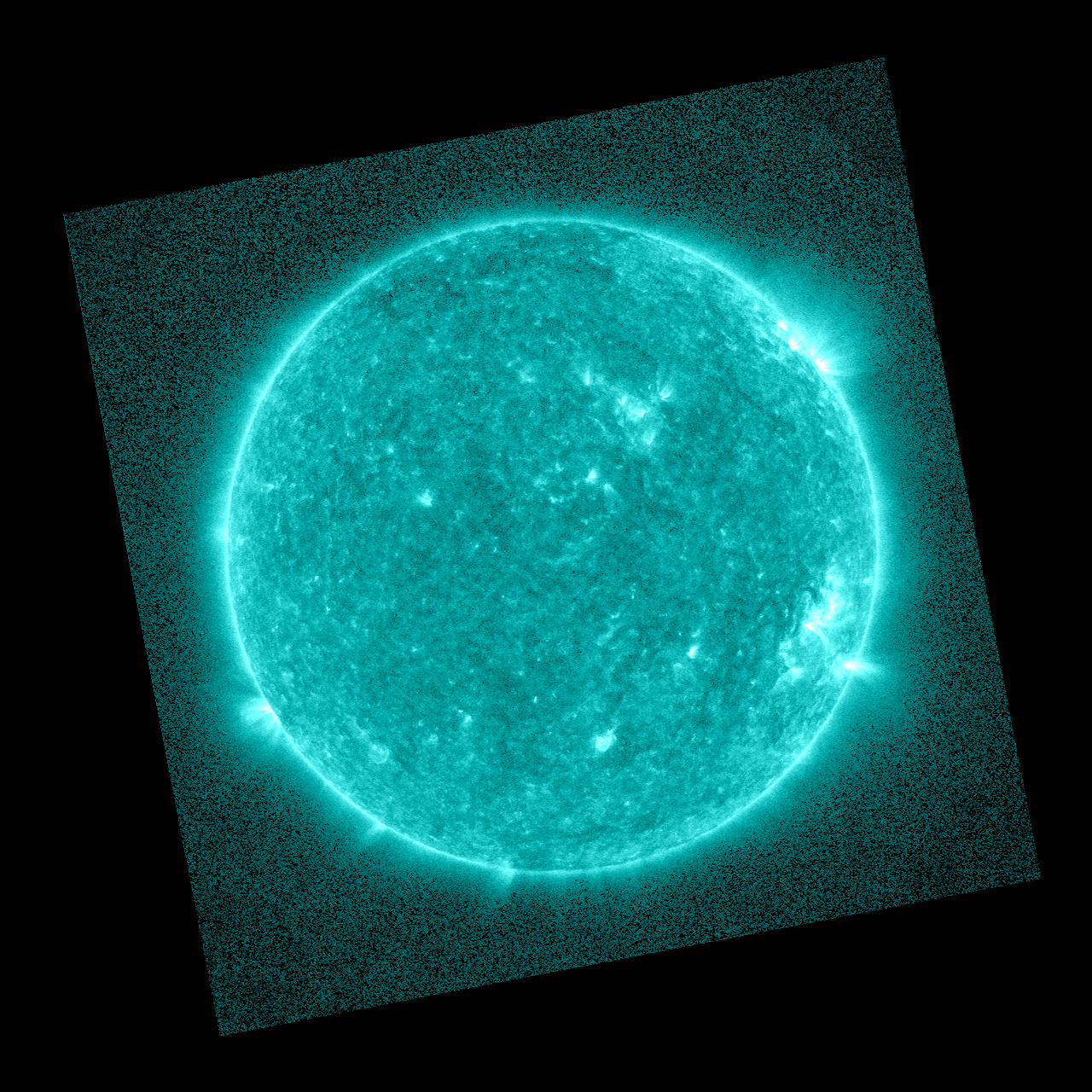 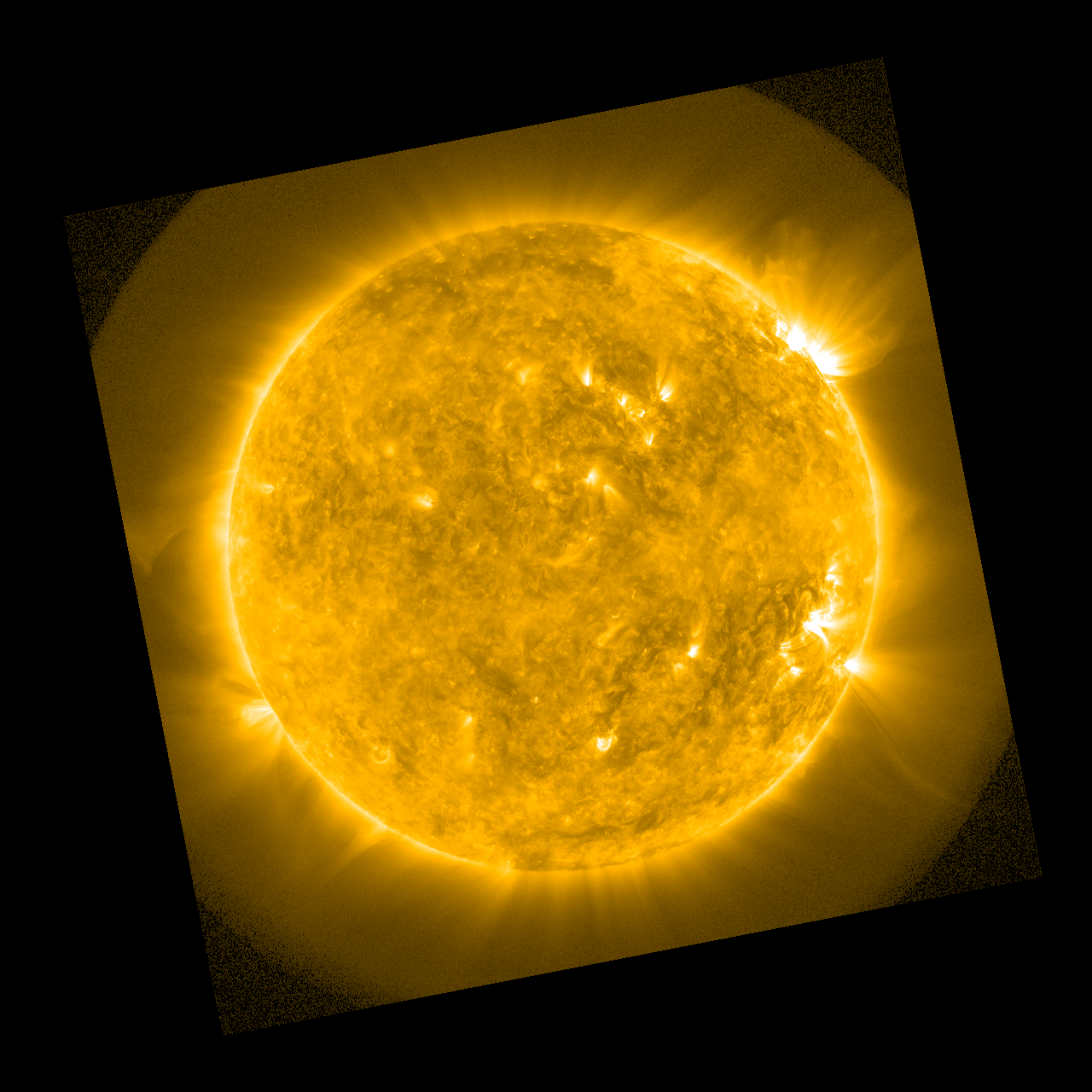 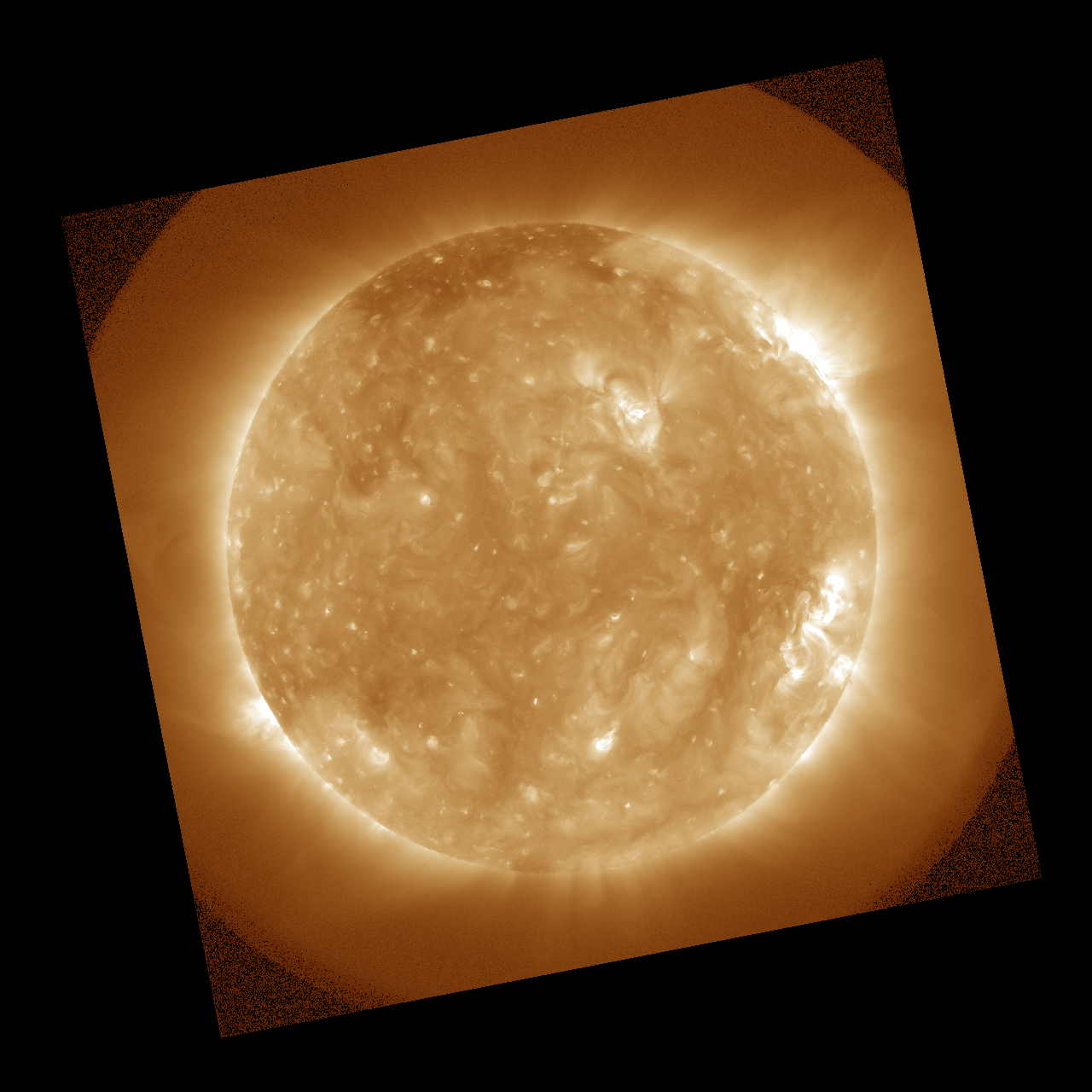 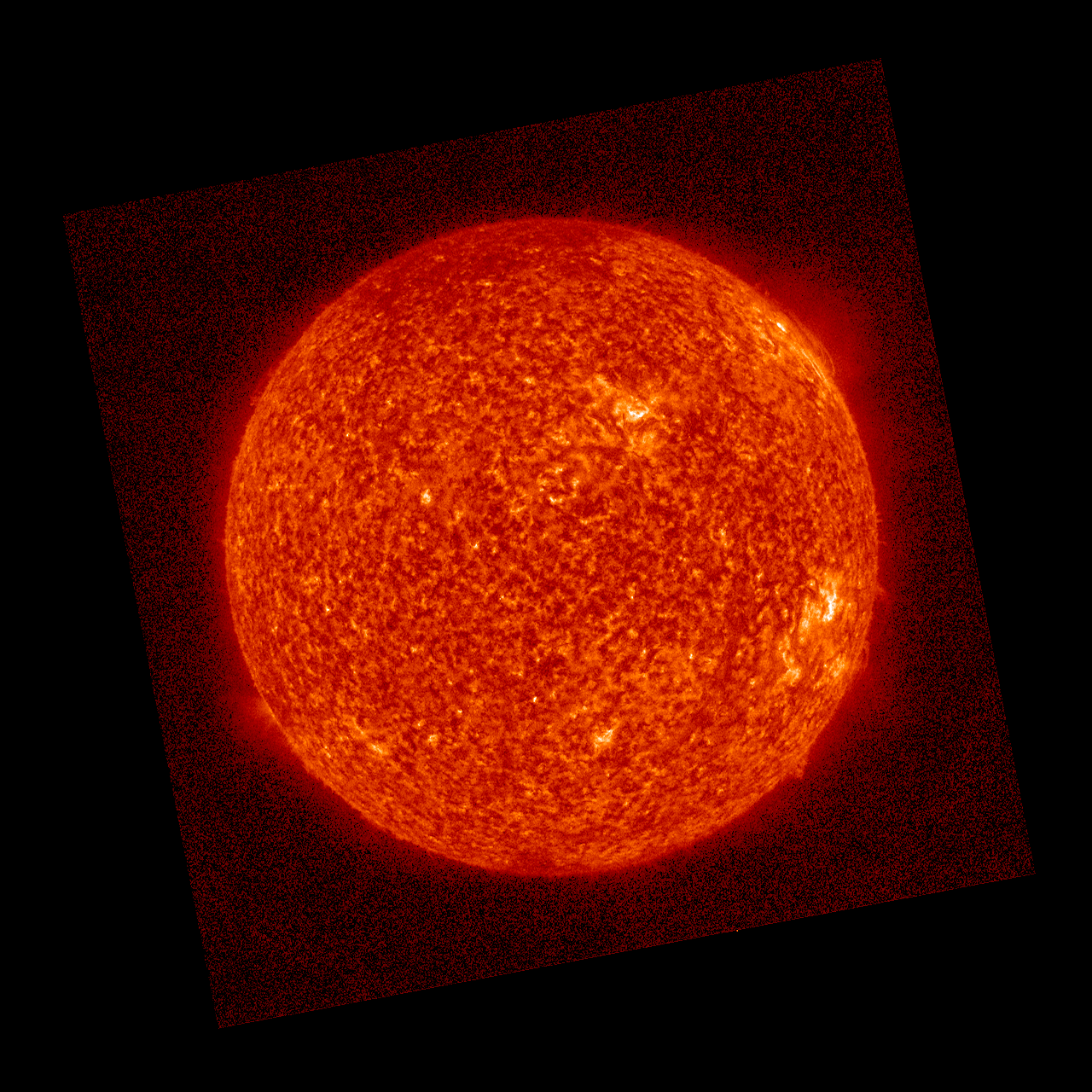 2021 Aug 01 ~00:00 UT
44
PLPT-SUVI-003: SUVI/AIA Intercalibration
Image ratios reveal flat response up to known passband differences and no large defects.
131 Å
171 Å
195/193 Å
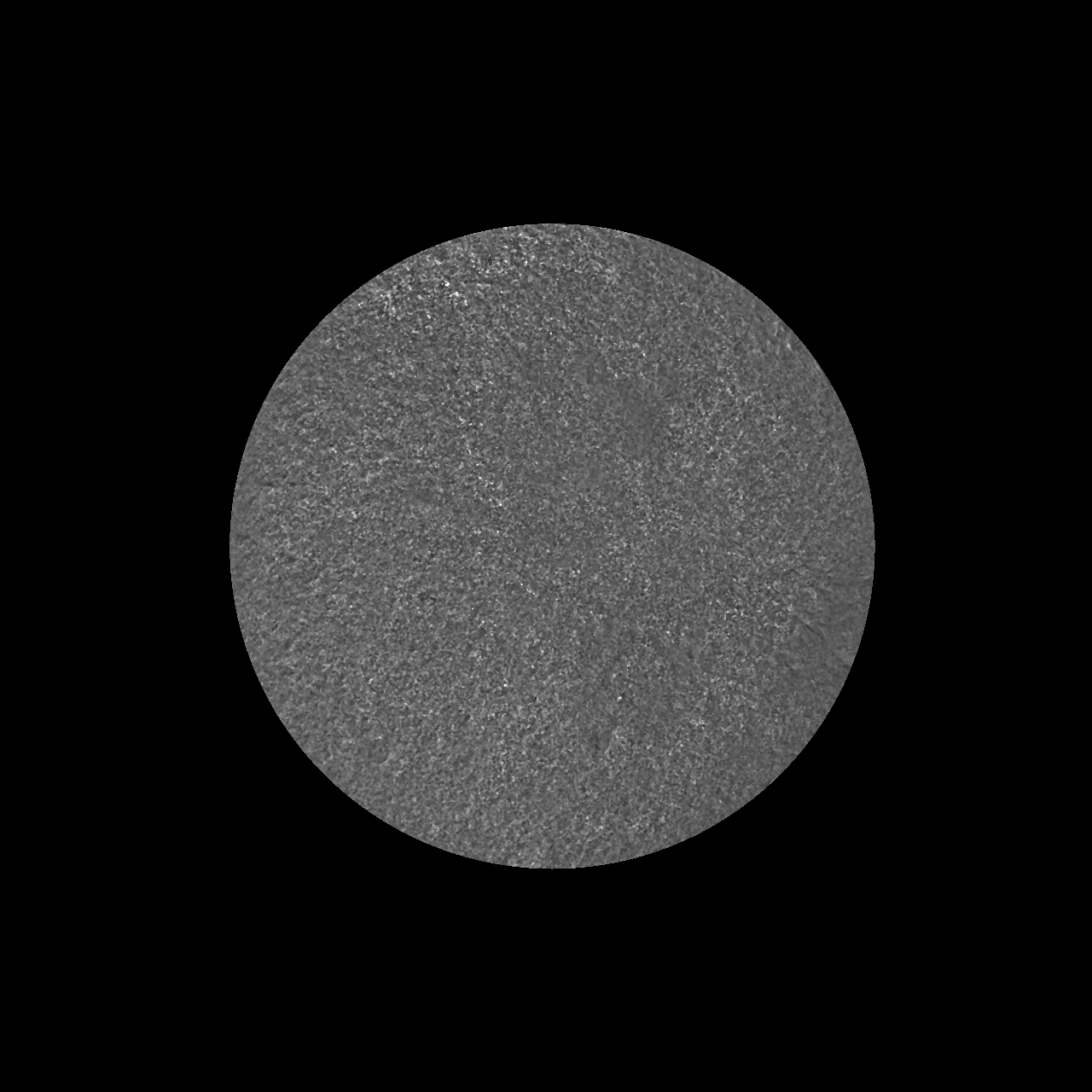 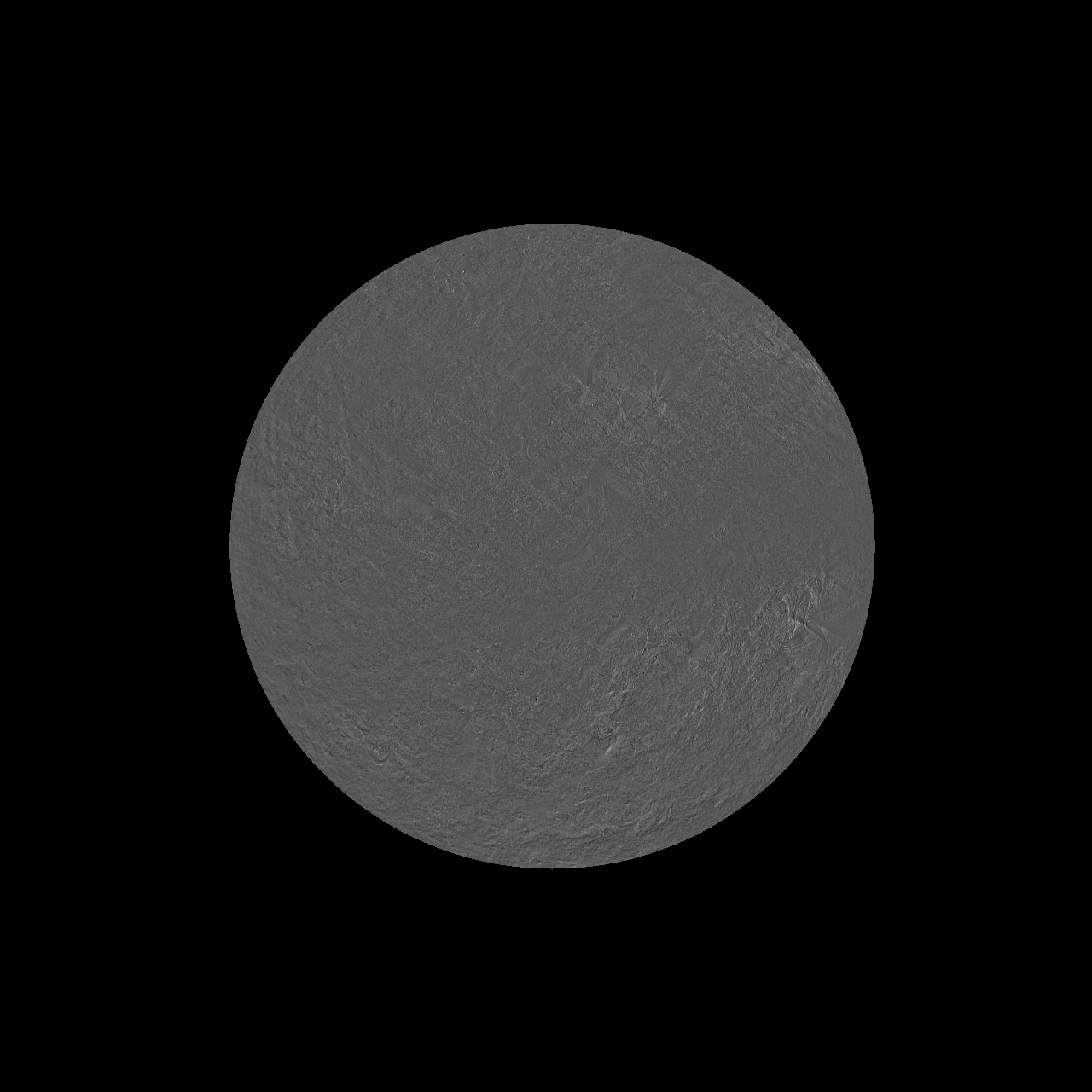 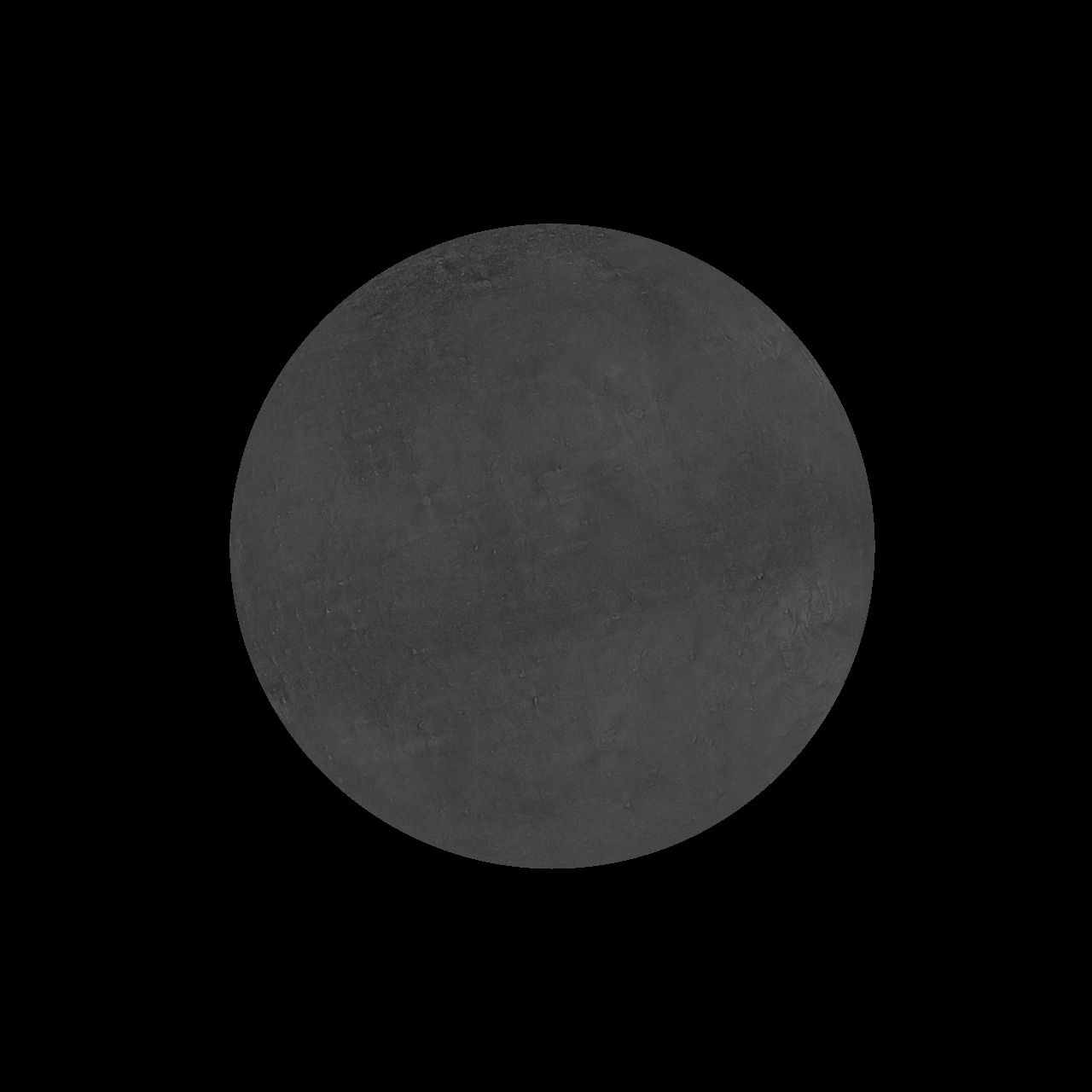 304 Å
94 Å channel ratio shows a distinctive grid pattern. This is caused by uncorrected contributions from the 94 Å light leak and the shadow effect of the filter support grid.Flat ratios indicate good SUVI/AIA agreement.
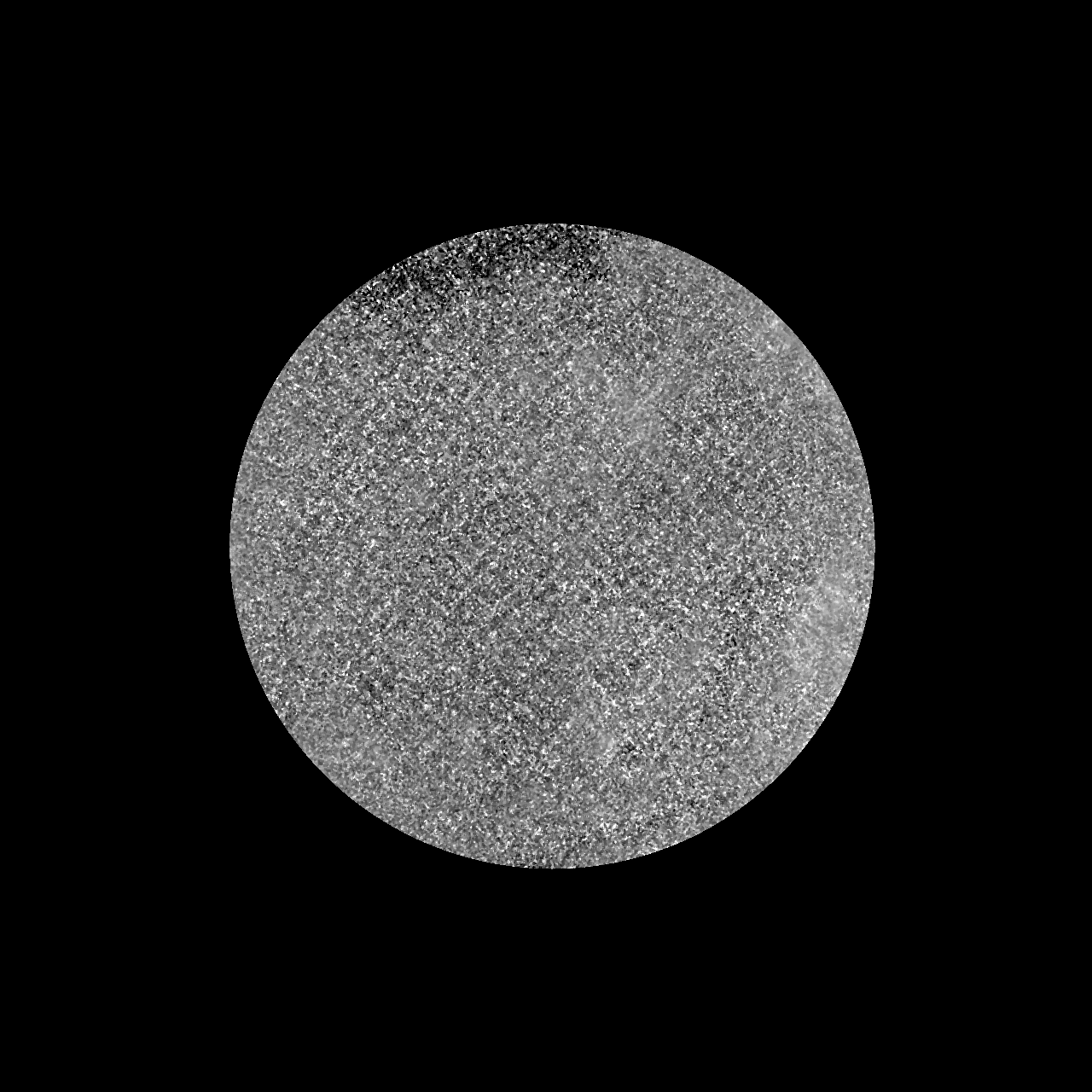 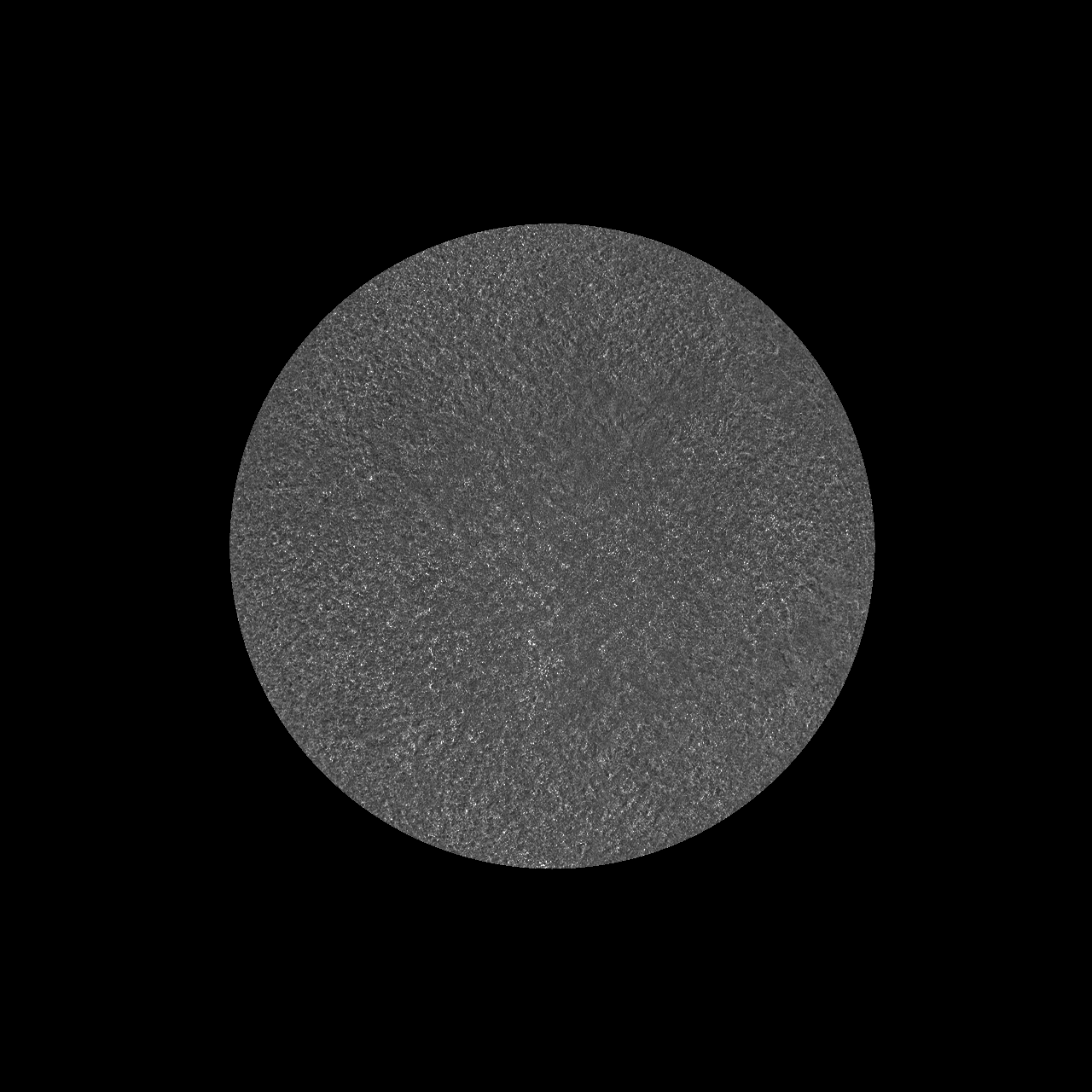 45
PLPT-SUVI-003: SUVI/AIA Intercalibration
Ratio histograms highlight any differences in response over range of radiances. Useful for identifying anomalies in pixel-to-pixel comparisons.
94 Å - Estimated theoretical ratio based on passband analysis: 1.07


Light leak artifacts prevent meaningful quantitative comparison of SUVI and AIA observations.
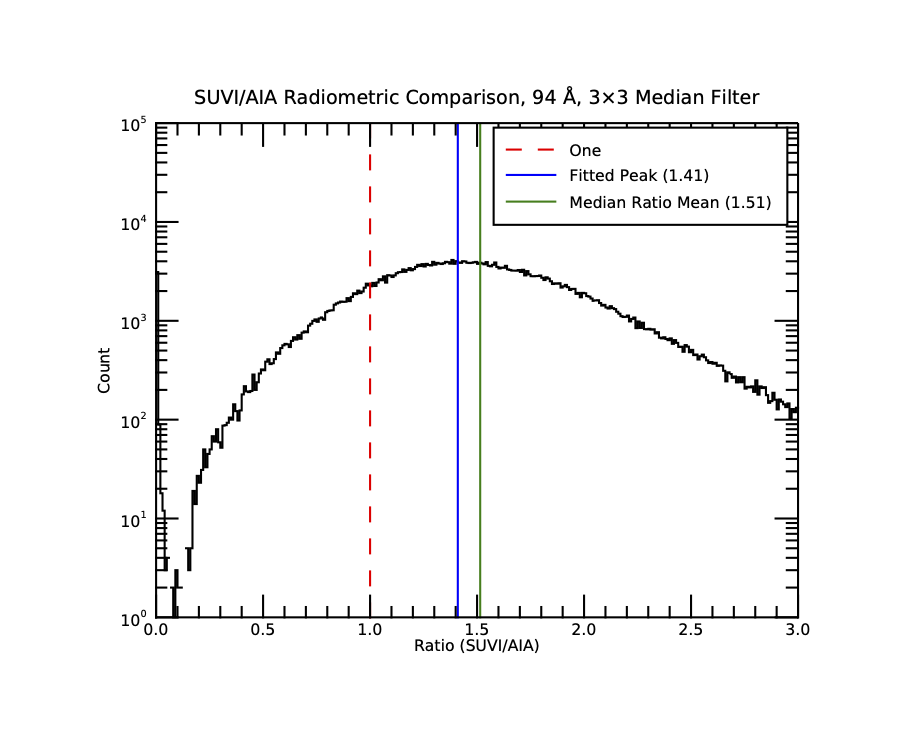 46
PLPT-SUVI-003: SUVI/AIA Intercalibration
Note: We can characterize the effects of the light leak with this technique. Compare 94 Å GOES-16 and GOES-17 histograms. 17 exceeds the expected theoretical ratio while 16 does not, and has an extended bright tail that is not present in 16.
GOES-17 SUVI 94 Å
GOES-16 SUVI 94 Å
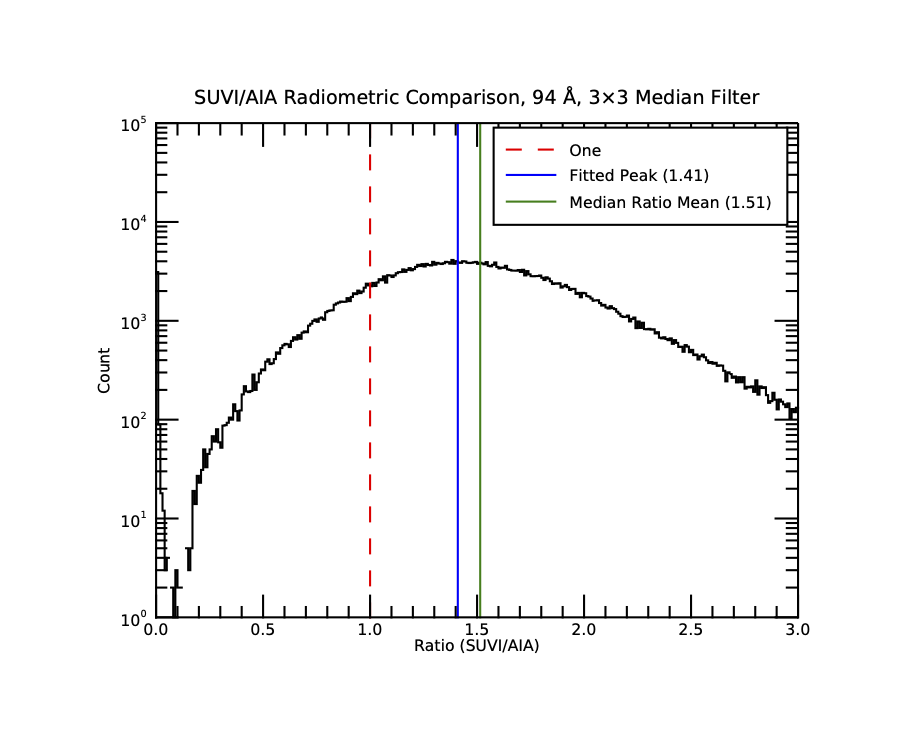 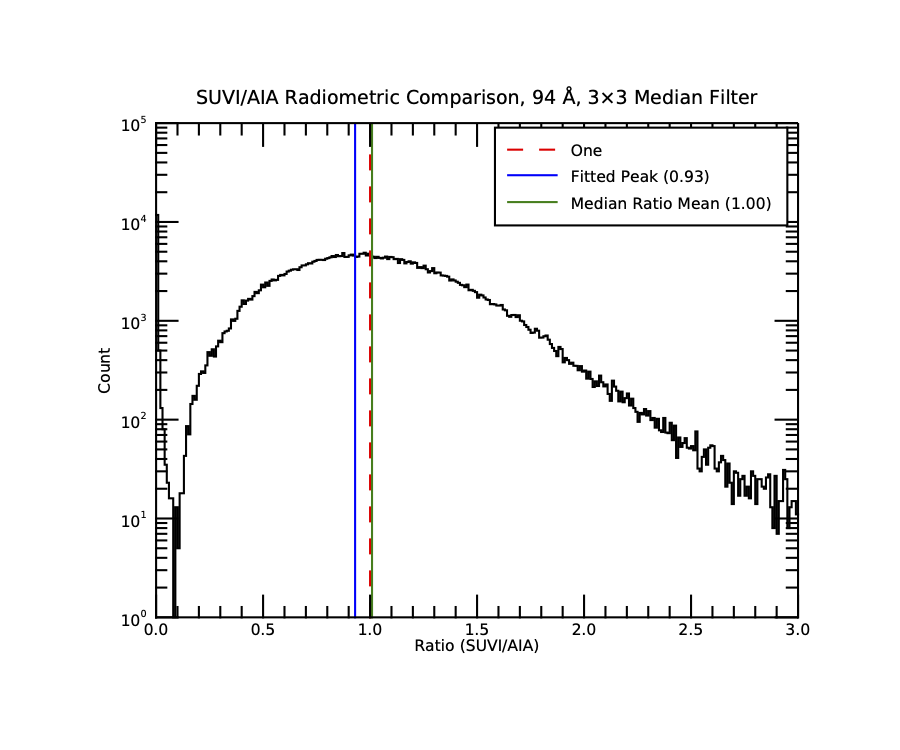 47
PLPT-SUVI-003: SUVI/AIA Intercalibration
Ratio histograms highlight any differences in response over range of radiances. Useful for identifying anomalies in pixel-to-pixel comparisons.
131 Å - Estimated theoretical ratio based on passband analysis: 1.19

Overall good agreement, asymmetric tail probably results from high temperature response differences
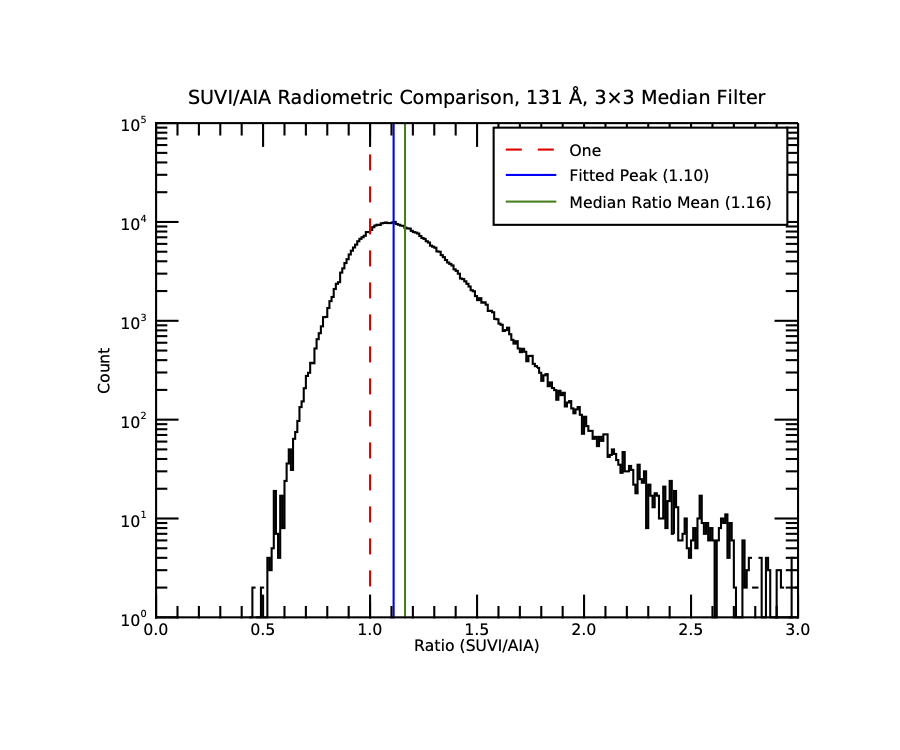 48
PLPT-SUVI-003: SUVI/AIA Intercalibration
Ratio histograms highlight any differences in response over range of radiances. Useful for identifying anomalies in pixel-to-pixel comparisons.
171 Å - Estimated theoretical ratio based on passband analysis: 1.04

Very good agreement, passbands are very similar and imager performance is very uniform.
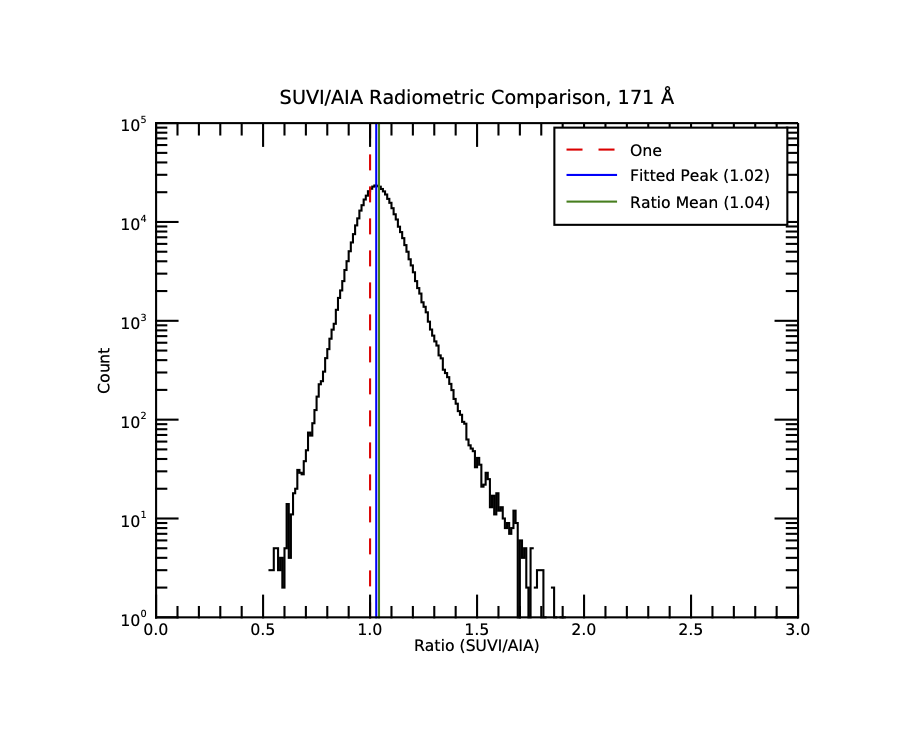 49
PLPT-SUVI-003: SUVI/AIA Intercalibration
Ratio histograms highlight any differences in response over range of radiances. Useful for identifying anomalies in pixel-to-pixel comparisons.
195 Å - Estimated theoretical ratio based on passband analysis: 0.87

Narrow distribution indicates imager performance is very uniform. Significant passband differences between the two instruments.
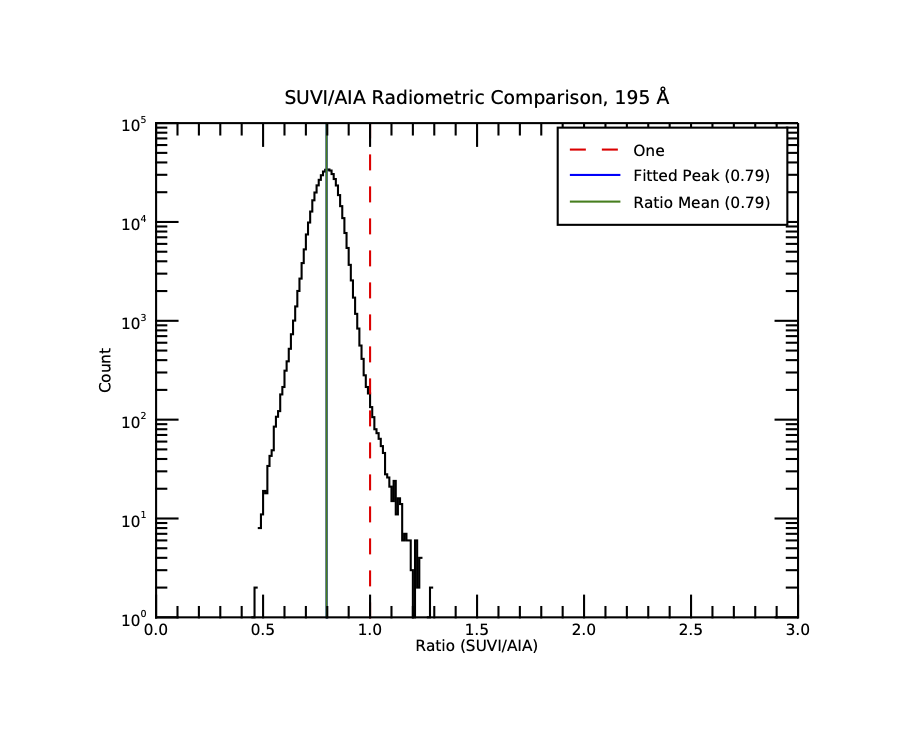 50
PLPT-SUVI-003: SUVI/AIA Intercalibration
Ratio histograms highlight any differences in response over range of radiances. Useful for identifying anomalies in pixel-to-pixel comparisons.
304 Å - Estimated theoretical ratio based on passband analysis: 0.98

Reasonable agreement, long tail results from off-peak high-temperature contributions in SUVI that are not present in AIA observations.
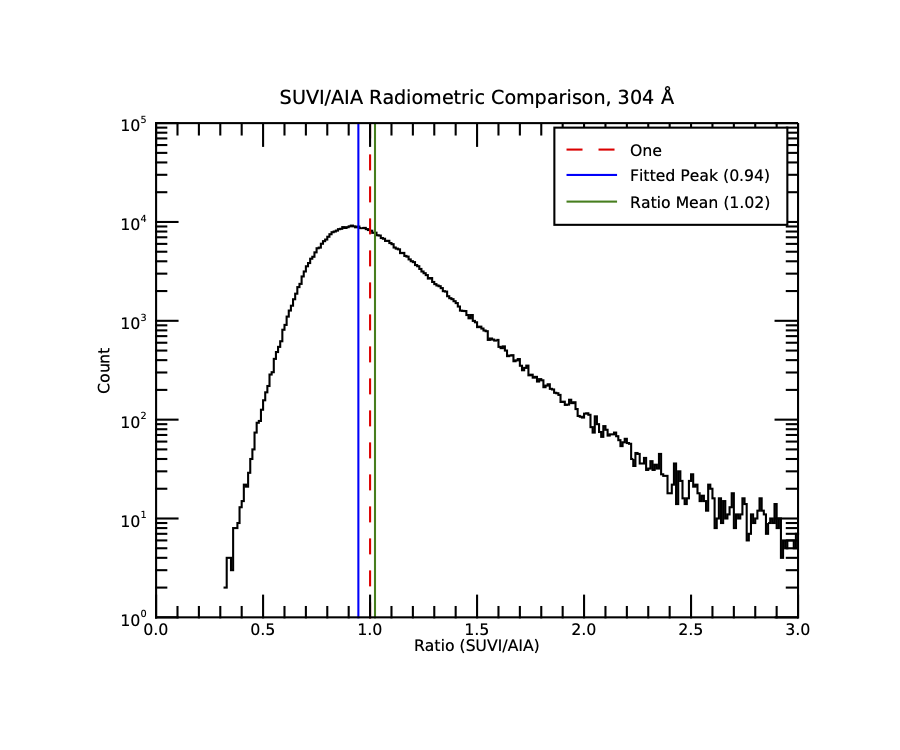 Summary: SUVI/AIA comparisons reveal no significant problems. Additional analysis using 2021 rocket data will refine the intercalibration of the two instruments.
51
PLPT-SUVI-003: SUVI/AIA Intercalibration
GOES-17 SUVI Integrated Responses
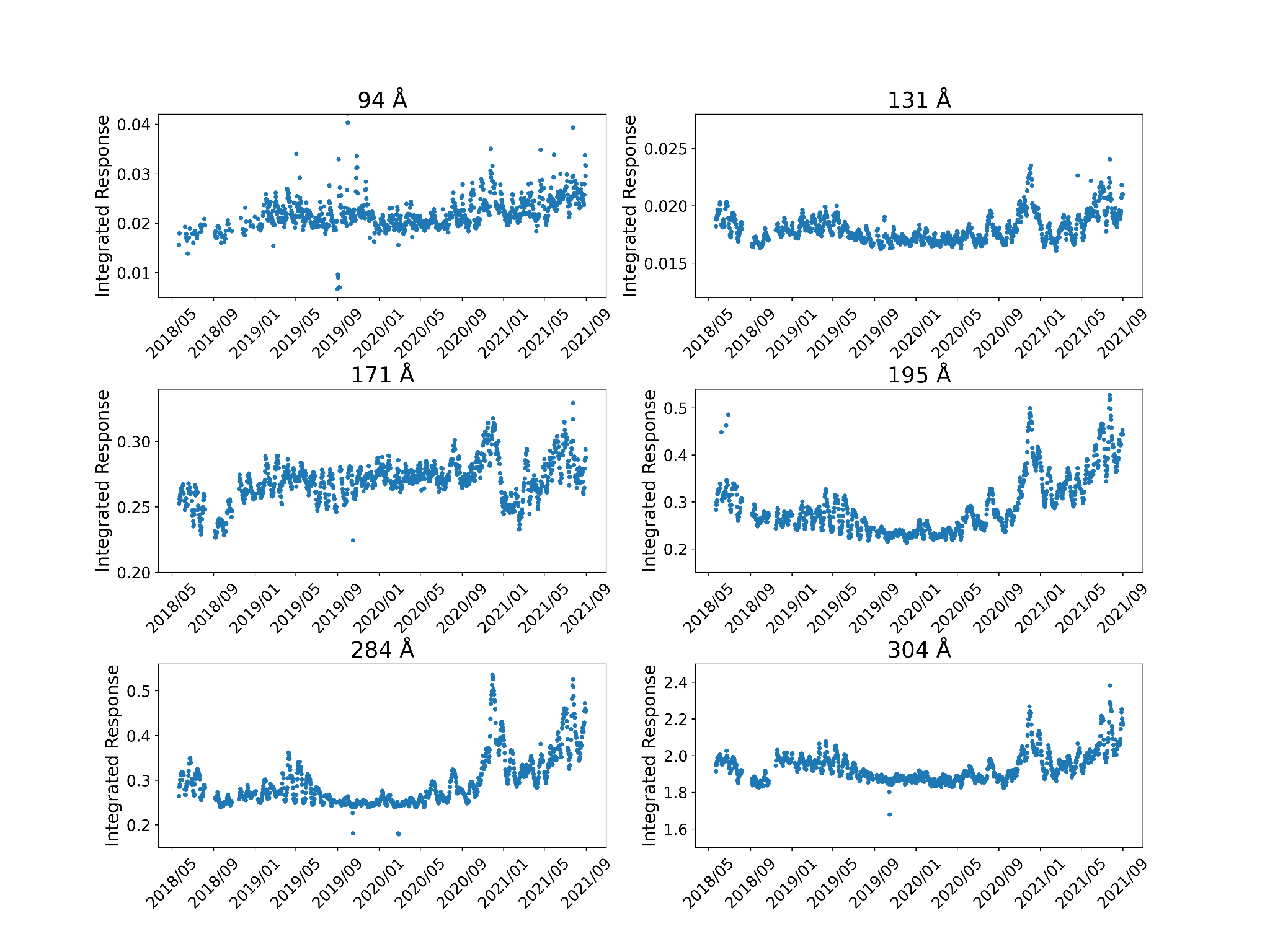 The intensity signals are dominated by solar activity. Solar Cycle 25 began in ~Dec 2019. 

No observable objects can provide a standard candle to calculate absolute degradation for these EUV observations. 

We calculate ratios of SUVI to AIA, to remove solar cycle variation.
52
[Speaker Notes: No external absolute reference!]
PLPT-SUVI-003: SUVI/AIA Intercalibration
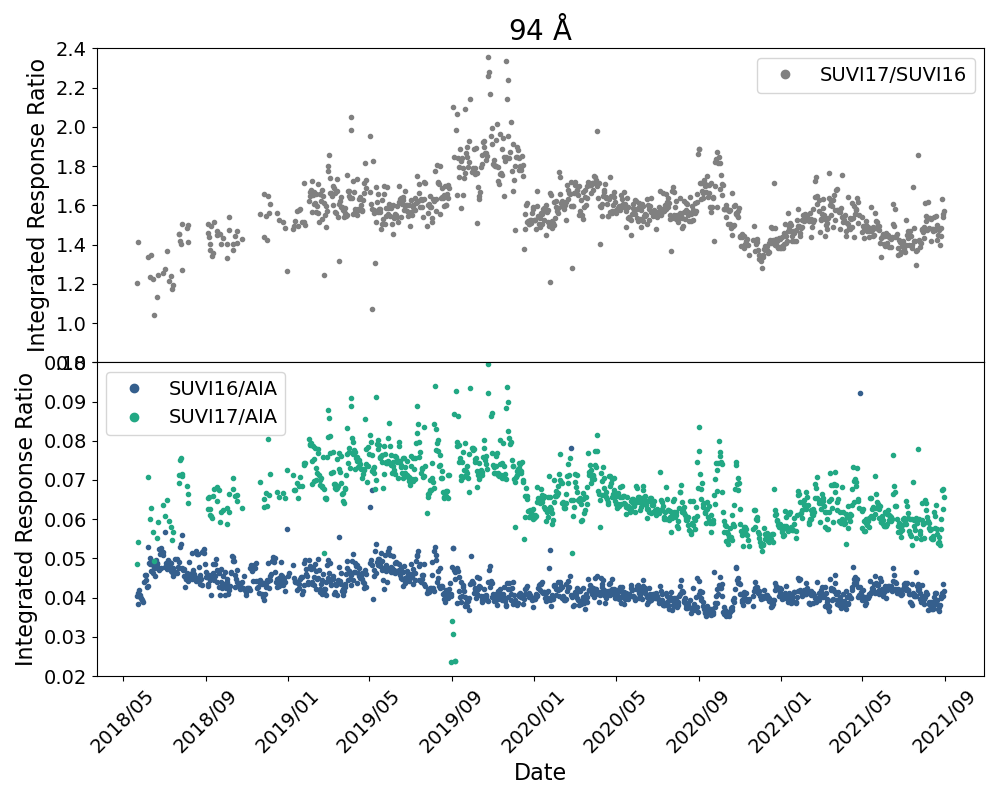 94 Å

Degradation not estimated due to the light leak
53
PLPT-SUVI-003: SUVI/AIA Intercalibration
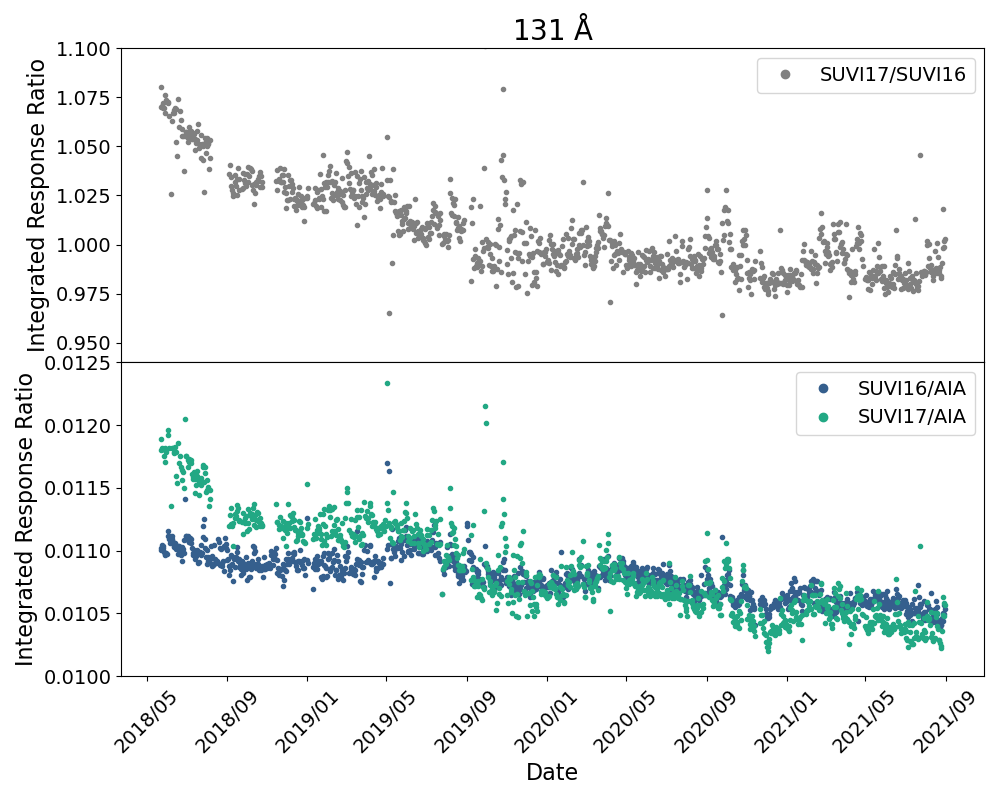 131 Å

Total estimated degradation 13%

Estimated degradation per year ~4%
54
PLPT-SUVI-003: SUVI/AIA Intercalibration
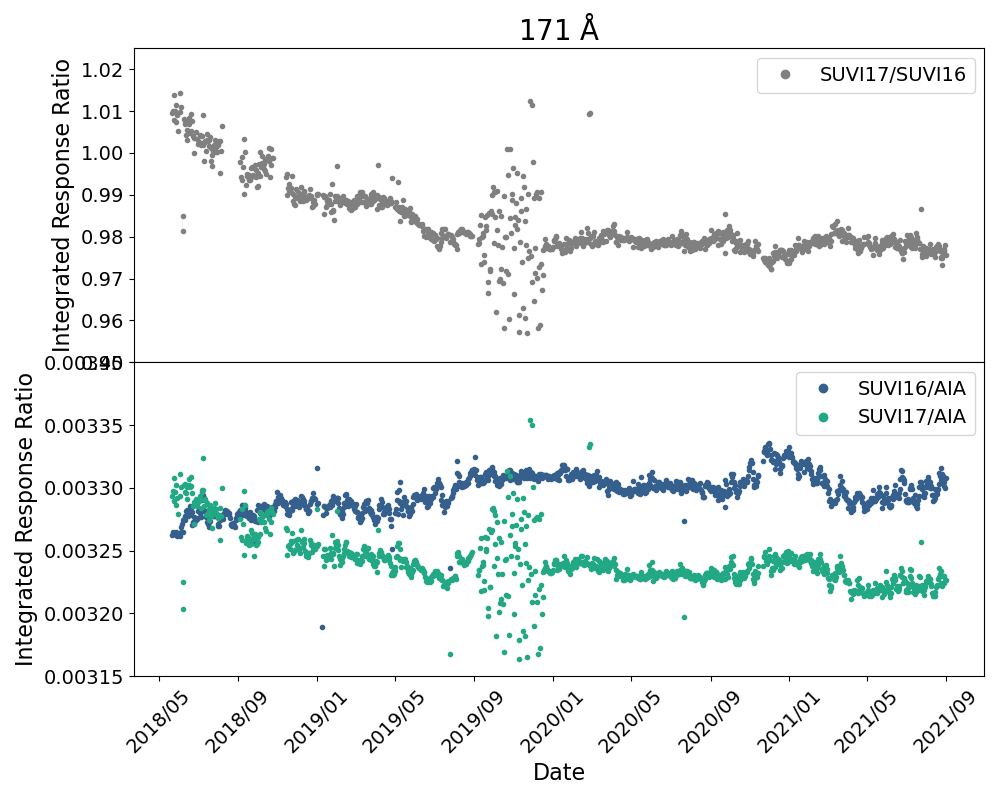 171 Å

Total estimated degradation 2%

Estimated degradation per year <1%
ECI campaign
55
PLPT-SUVI-003: SUVI/AIA Intercalibration
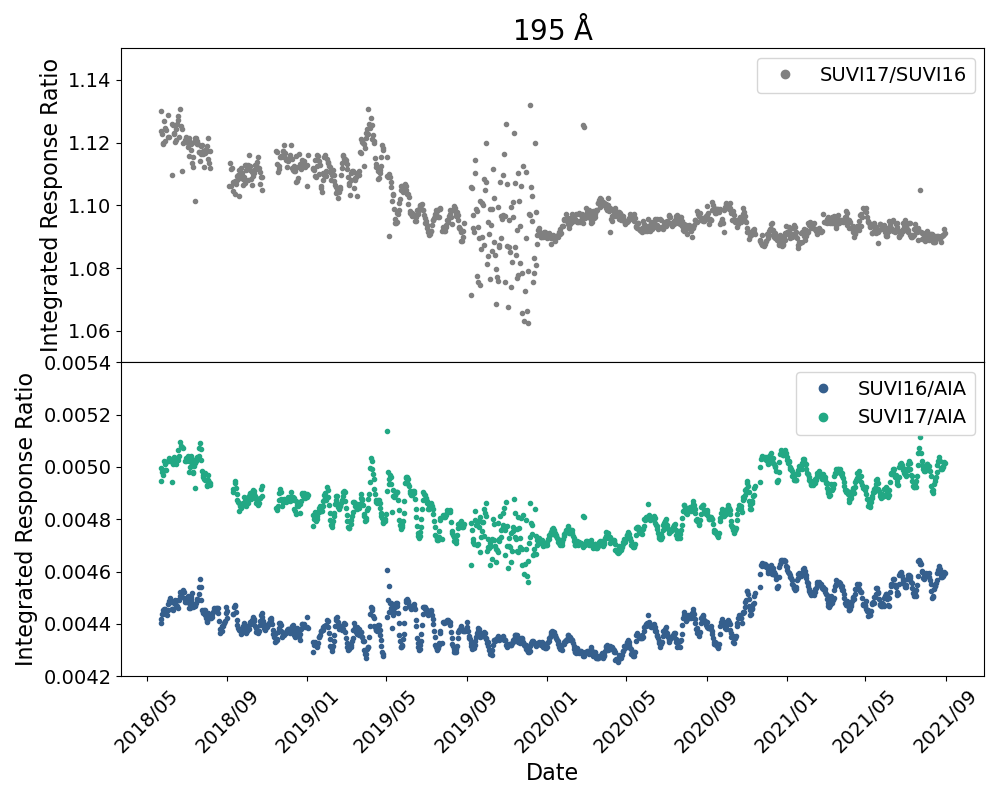 195 Å

Total estimated degradation <2%

Estimated degradation per year <1%
ECI campaign
56
PLPT-SUVI-003: SUVI/AIA Intercalibration
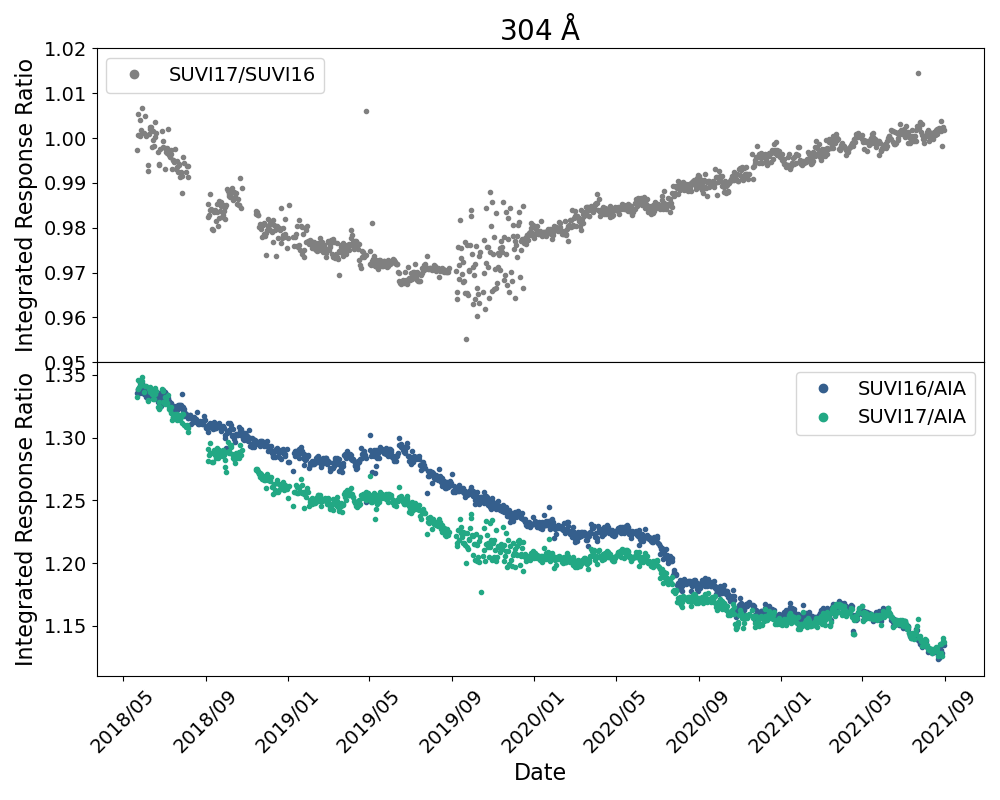 304 Å

Total estimated degradation 16%

Estimated degradation per year 5%
57
Further Supporting Evidence in Back-Up Slides
58
PLPT-SUV-006
SUVI-EXIS Intercomparison
Straight ratio comparison of EXIS-EUVSA 284 and 304Å spectral irradiance measurements to SUVI 284 and 304Å channels.
GOES-16 EXIS-EUVSA products reached Provisional Maturity on 25 September 2019, with critical fixes applied to the Ground System on 10 December 2019. 
Subsequent GS-produced Level-1b and NCEI-reprocessed data can be used for SUVI trending.
SUVI and EXIS are very different instruments, and work is needed to achieve an apples-to-apples comparison.
59
[Speaker Notes: Jon to update this section]
PLPT-SUV-006
SUVI-EXIS Intercomparison
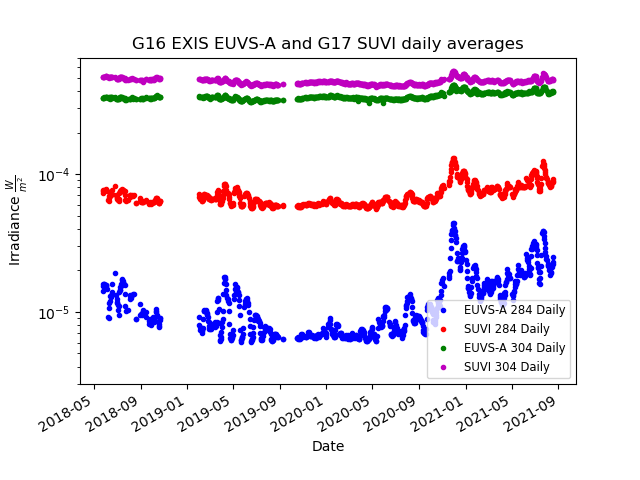 60
PLPT-SUV-006
SUVI-EXIS Intercomparison
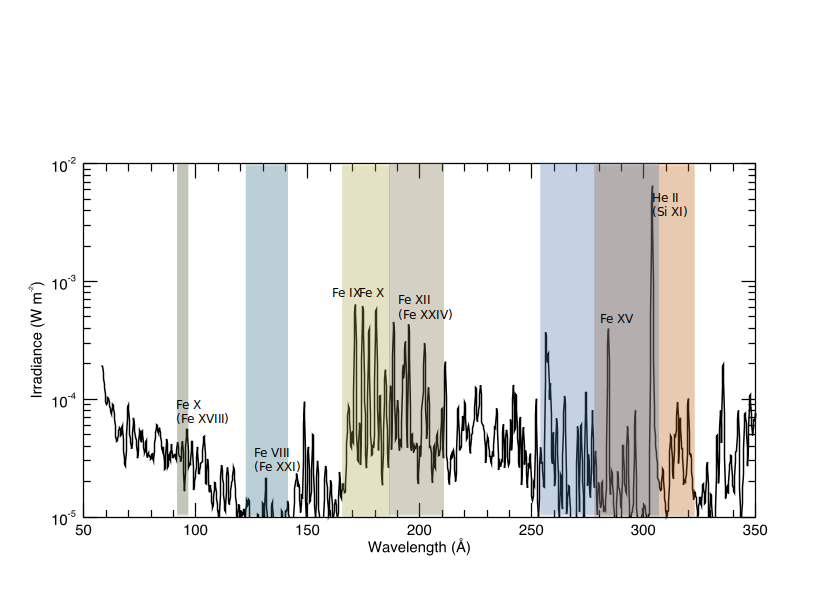 61
PLPT-SUV-006
SUVI-EXIS Intercomparison
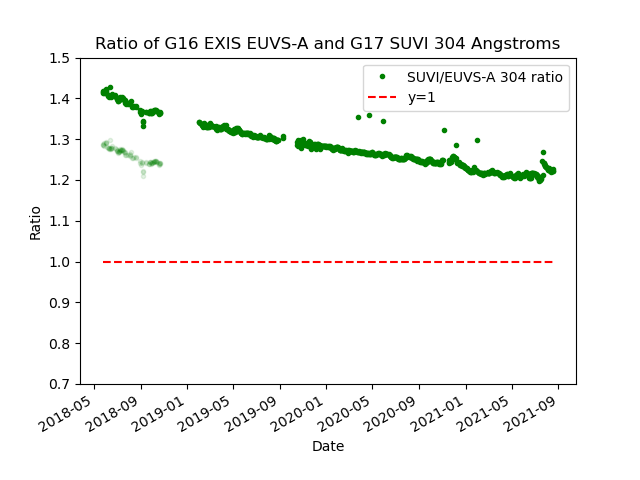 SUVI/EXIS comparison of the 304 channel shows a slow degradation, not quite linear.

Circled area was the original data, which has been adjusted upwards to compensate for the shift in calibration post-drift.
62
PLPT-SUV-006
SUVI-EXIS Intercomparison
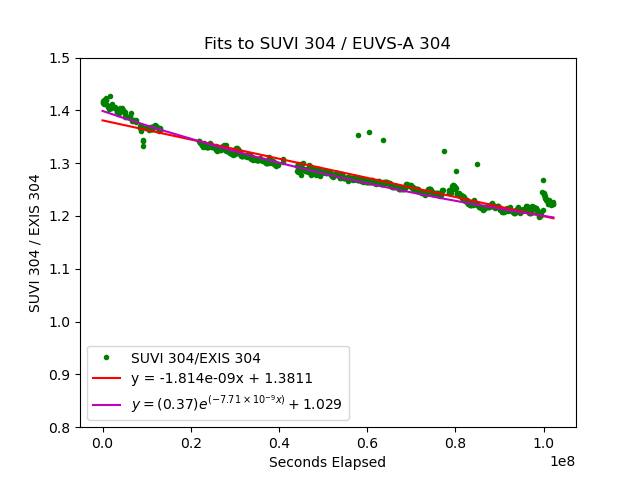 Assuming a linear trend, total degradation when compared against G16 EXIS-EUVSA is ~15%
~5% degradation per year.
63
PLPT-SUV-006
SUVI-EXIS Intercomparison
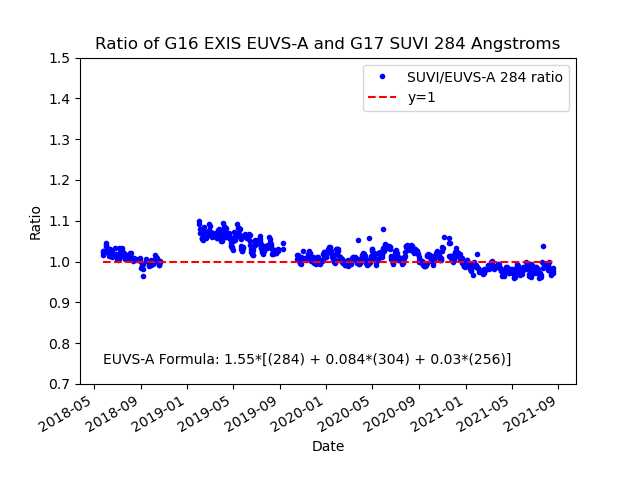 SUVI/EXIS comparison of the 284 channel hints at some degradation. The change in the calibration parameters LUT causes confusion, and so is omitted from the degradation trending.
64
PLPT-SUV-006
SUVI-EXIS Intercomparison
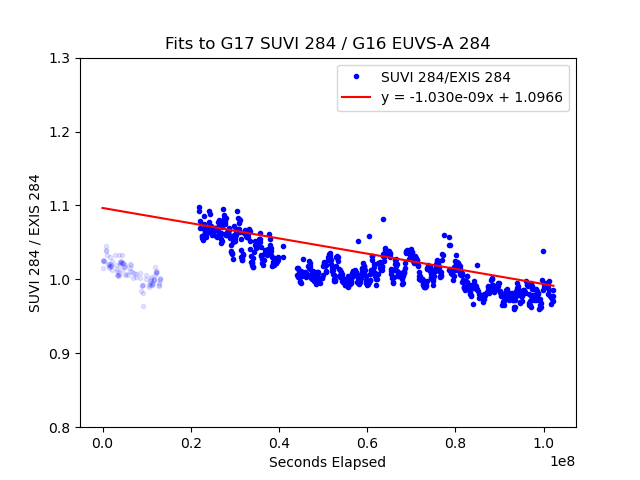 Assuming a linear trend from calendar year 2019, total degradation when compared against G16 EXIS-EUVSA is ~10%
~4% degradation per year.
65
GOES-17 SUVI Degradation vs. Comparator Instruments
66
[Speaker Notes: Rocket underflights for SDO delayed due to COVID-19! Rates are considered good for EUV solar instruments. (AIA 304 is > 99% degraded)]
GOES-17 SUVI X-flare Linearity
67
2021 July 3 X1.5 Flare | 94 & 131 Å
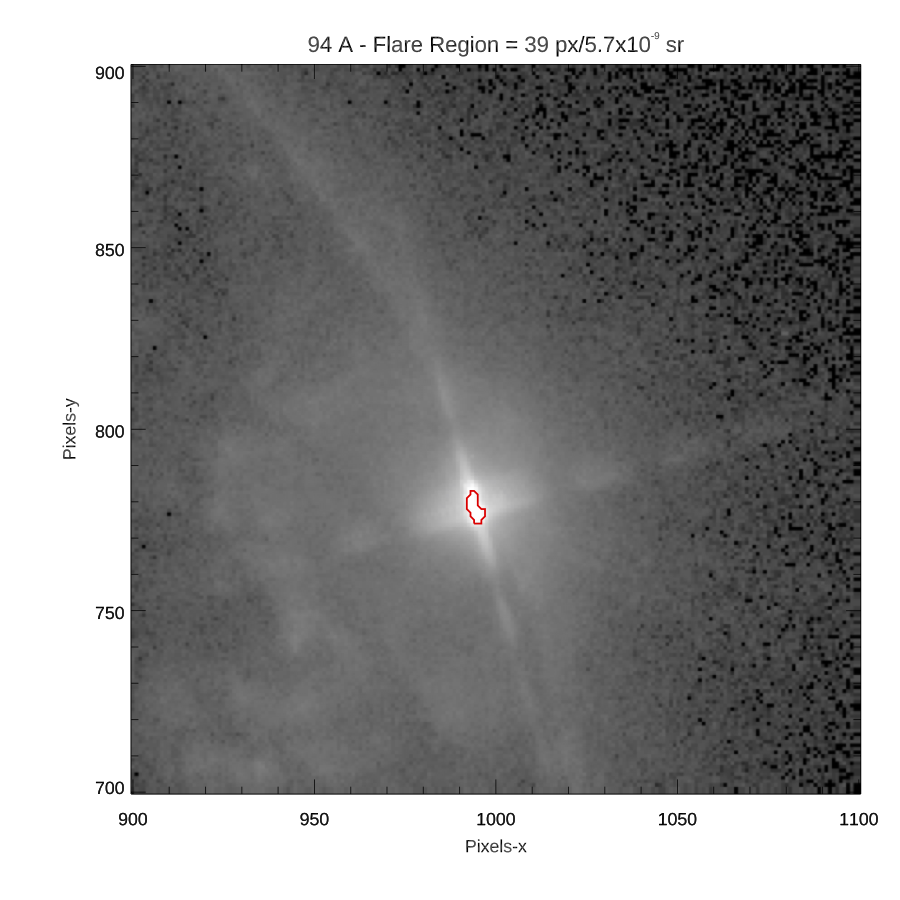 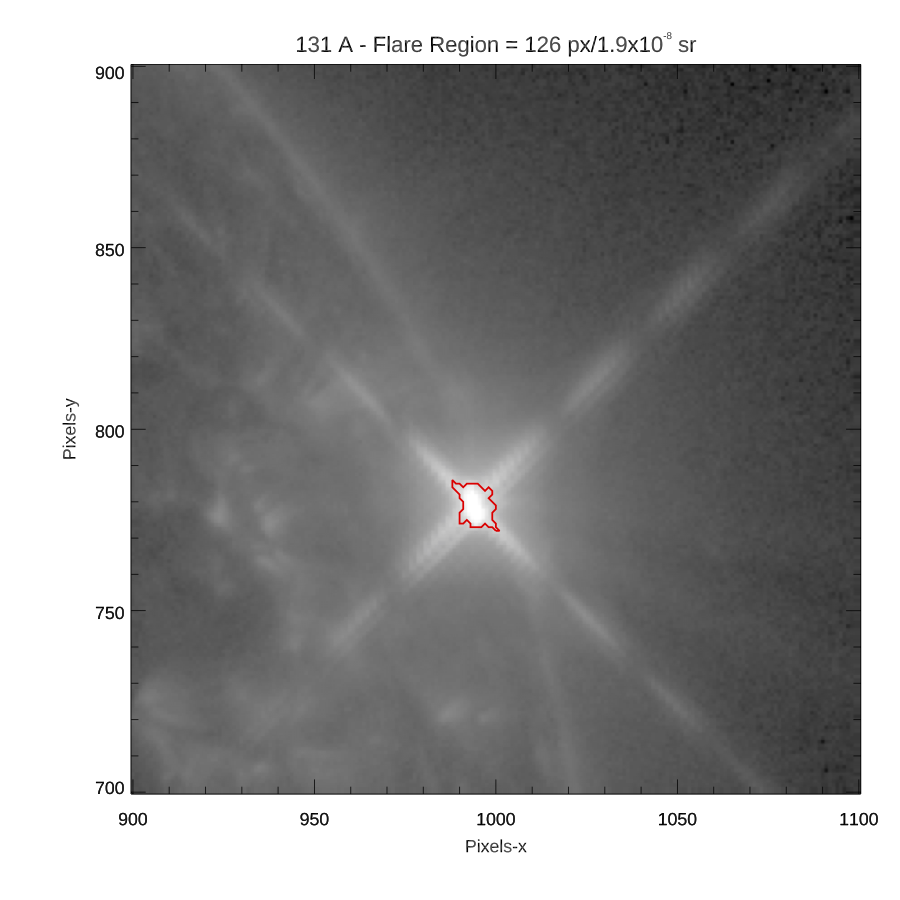 94 & 131 Å are most important flare passbands | contour = where saturation occurs
68
2021 July 3 X1.5 Flare | 94 Å
Key Observations:
Some saturation in long exposure
Discrepancies between long & short exposures likely due to light leak
Given above, reasonable agreement across all 3 image types
Estimated saturation for a bright, compact flare: >X50 (flare exposure)
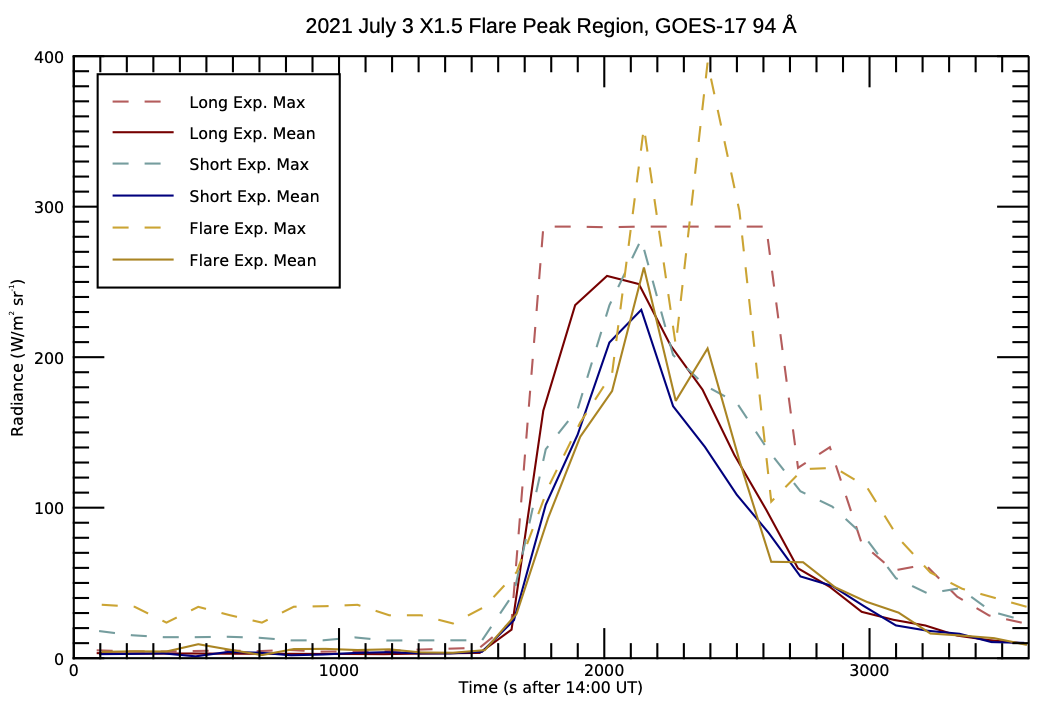 69
2021 July 3 X1.5 Flare | 131 Å
Key Observations:
Significant saturation in long exposure 
Good agreement in unsaturated frames across all 3 image types
Max short exposure radiance <10% of saturation level
Estimated saturation for a bright, compact flare: >X20
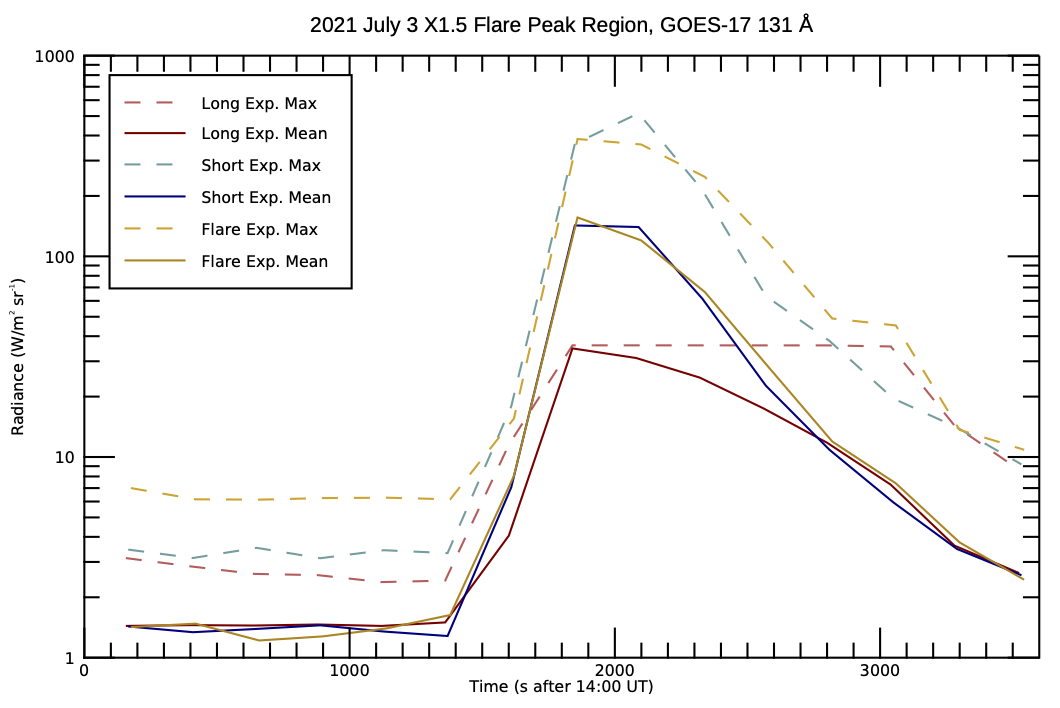 70
GOES-17 SUVI Extended Coronal Imaging Campaign
71
Example: 2021 April Campaign
3
2
1
0 R☉
1
3
2
1
0 R☉
1
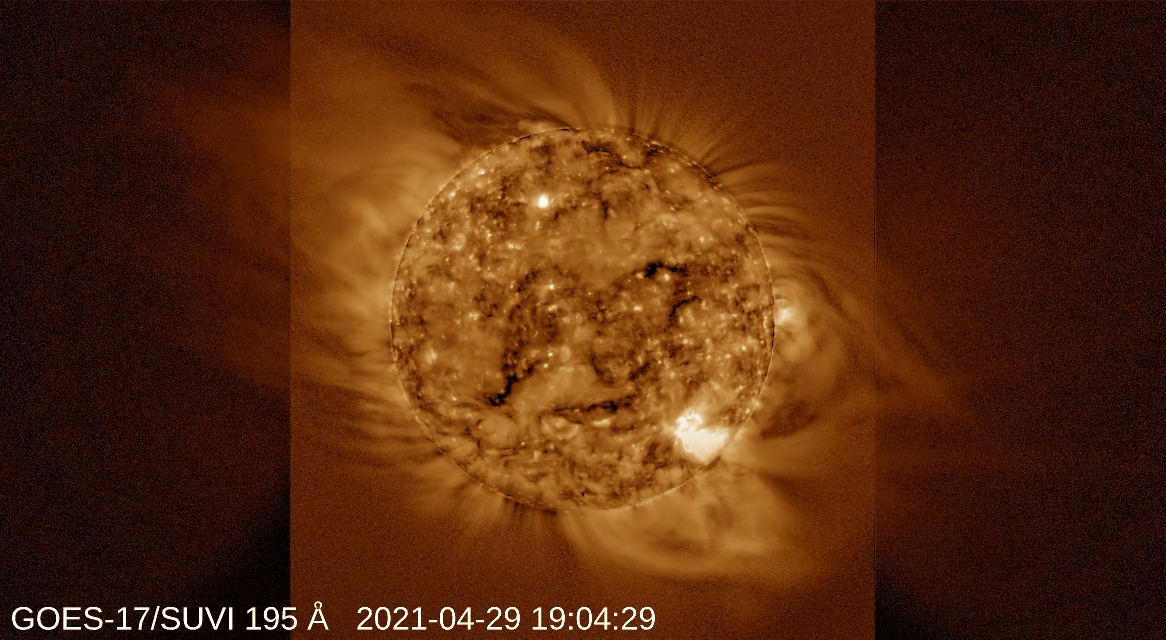 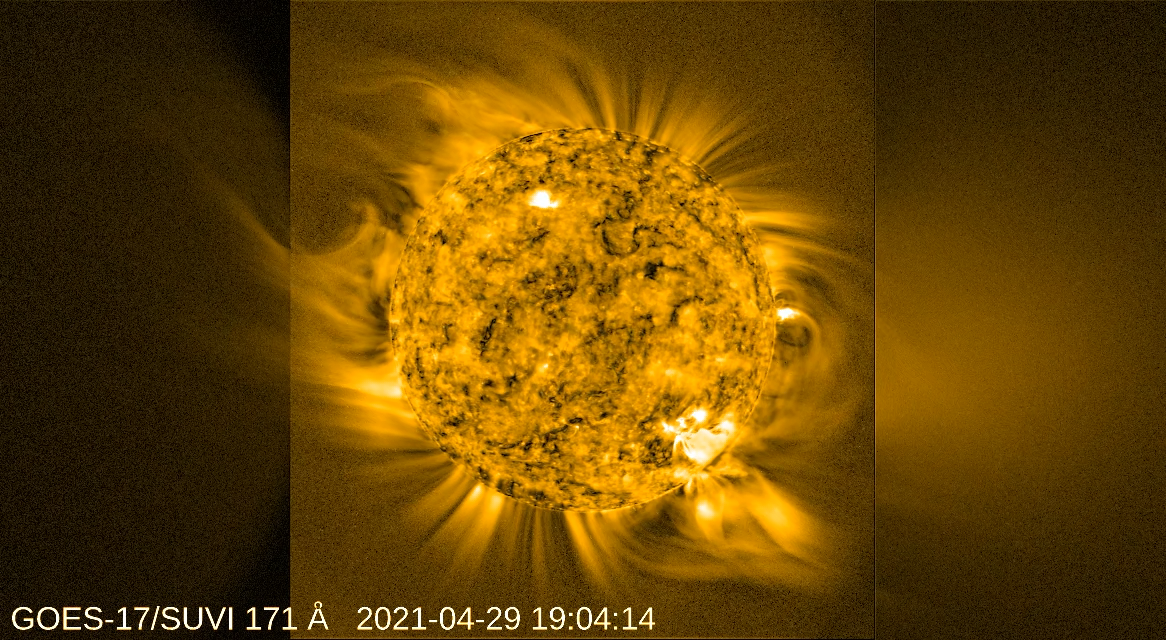 Campaign successfully gathered 3-panel mosaic images in 171 & 195 Å passbands.
72
2021 SUVI ECI CME Detections
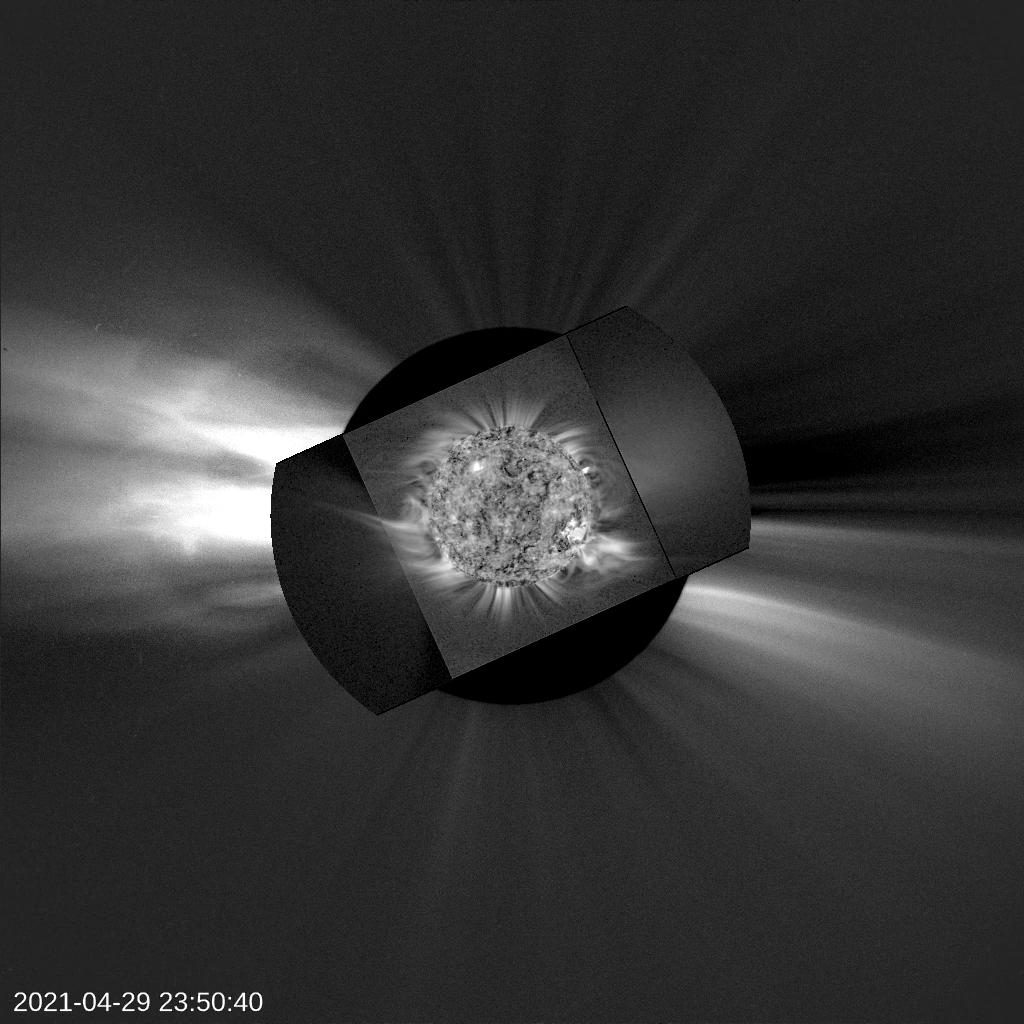 Two notable coronal mass ejections (CMEs) in SUVI & LASCO
2021 Apr 29 16:30 UT
2021 April 30 12:34 UT
SUVI barely missed one CME that began just after April 30 15 UT campaign end.
Both SUVI CMEs were detected by LASCO CACTus1 automated CME tool
1 http://sidc.oma.be/cactus/catalog/LASCO/2_5_0/qkl/2021/04/latestCMEs.html
73
Summary & Outlook
Three successful ECI campaigns on GOES-17 (2018, 2019, 2021)
ECI has not caused measurable impacts to SUVI instrument performance, but does disrupt operational data stream
First results in Nature Astronomy, DOI:10.1038/s41550-021-01427-8
ECI assessment and planning activities in development between OPPA (lead), NCEI, and SWPC. Future campaigns will:
generate statistics (especially for halo CMEs) to assess ECI’s gap-filling capability
enable further development of automated event detection tools
inform development of next-generation EUV instrumentation
74
GOES-17 SUVI Full Maturity PS-PVR
Full Maturity Assessment
75
GOES-17 SUVI Performance Baseline Status
Pointing requirements are well met.
NCEI has demonstrated with trending that the degradation of instrument response is slow, stable, and correctible.
* Cannot confirm for GOES-17 SUVI 94Å channel
76
76
GOES-R Full Maturity Criteria
77
GOES-R Full Maturity Criteria
78
GOES-17 SUVI Full Maturity PS-PVR
Summary of SUVI Product Status
79
Priorities for GOES-17 SUVI Level-1b
No impact to Operations or Full Validation Status:
Update degradation correction coefficients
Leverage SDO Rocket Underflight data as available (9/9/2021).
Further improvements and bug fixes to SUVI Level-1b metadata (ADR 1021, 1121)
Define a process for updating the SUVI observing sequence that addresses SWPC’s operational needs going forward.
80
Summary of GOES-17 SUVI Readiness for Full Maturity Status
The GOES-17 SUVI is providing data to NWS/SWPC in an operational capacity.
Trending activities demonstrate that the GOES-17 SUVI instrument performance is understood and corrections to the instrument degradation can be applied.
NCEI is actively engaging with NWS/SWPC and the wider scientific community.

NCEI affirms that all known Ground System and instrumental issues prohibitive to Full Validation Maturity for the GOES-17 SUVI have been resolved or have a clearly defined path forward.
NCEI affirms that all criteria for Full Validation Maturity have been met by the GOES-17 SUVI for channels 131, 171, 195, 284, and 304.
81
Summary of GOES-17 SUVI Readiness for Full Maturity Status
NCEI recommends the Review Panel withhold Full Validation Maturity Status from the GOES-17 SUVI 94Å channel. 
Upon confirmation that the changes to the GPA and Image sequence are successfully implemented, NCEI will draft a signed memo to recommend “Full” status
The README will stress that the GOES-17 94Å data should not be used until the light leak is mitigated.
NCEI recommends to the Review Panel that Full Validation Maturity Status be considered for the GOES-17 SUVI channels 131, 171, 195, 284, and 304.
82
Reference and Back-up Slides
83
Throughput Discrepancy - Backup Slides
84
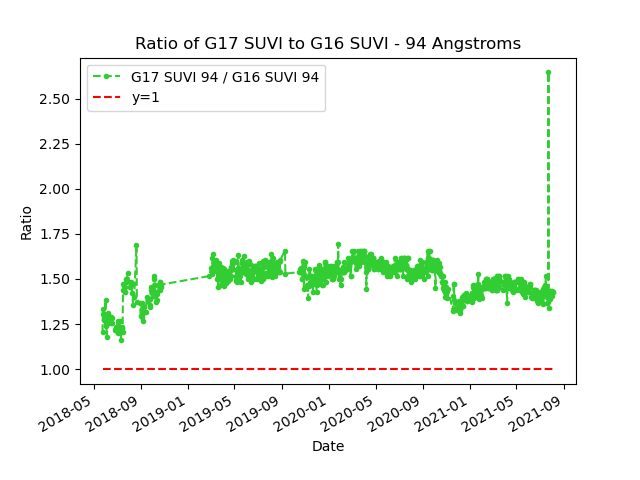 85
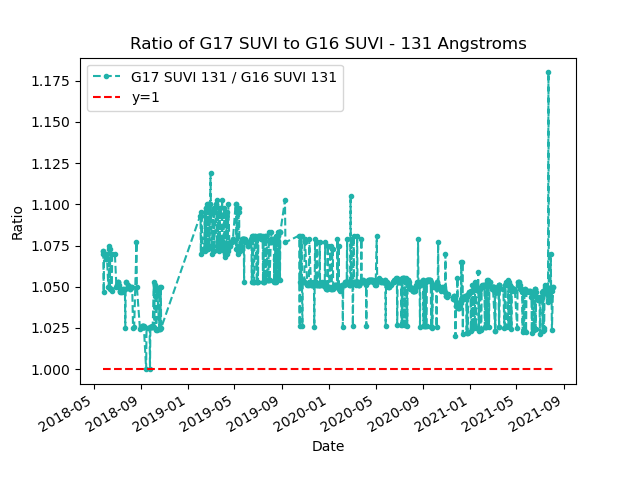 86
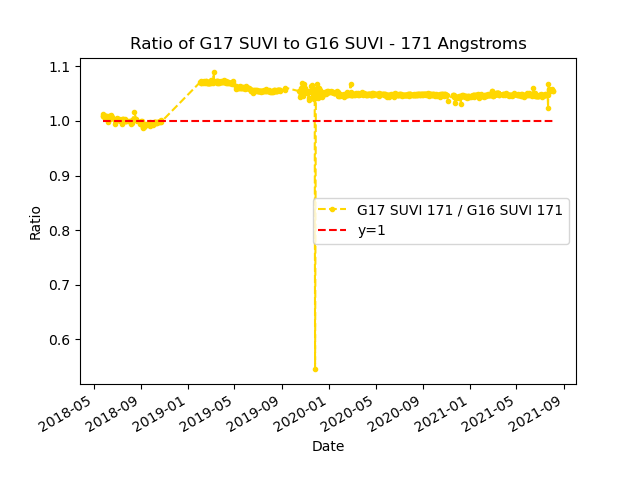 87
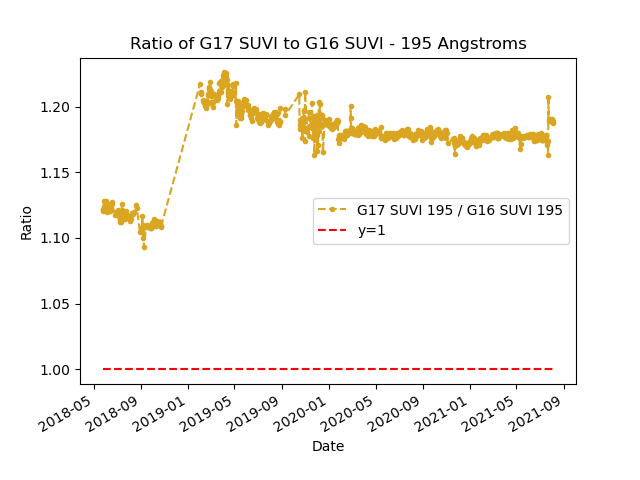 88
SUVI/AIA Intercomparison - Backup Slides
89
PLPT-SUVI-003: SUVI/AIA Intercalibration
GOES-16 SUVI 131Å Trending
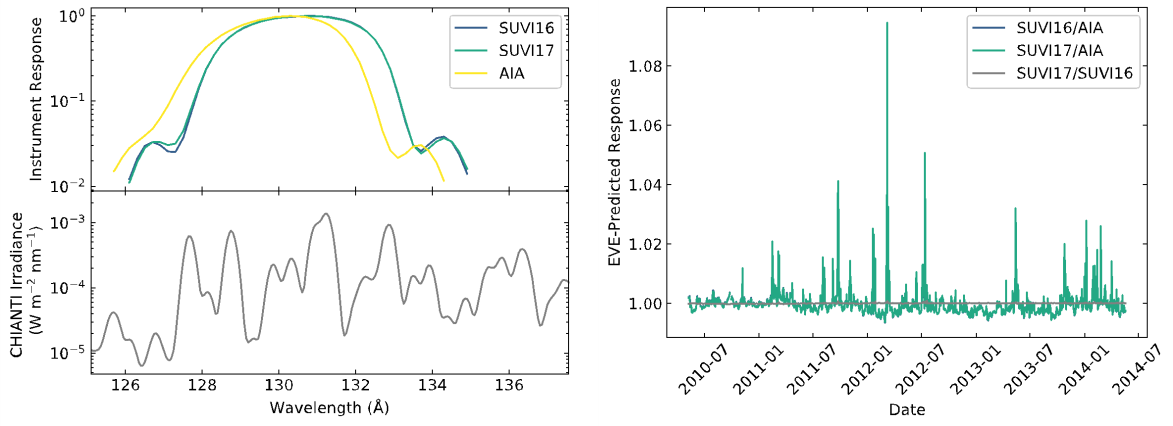 Fe XXII Flare Line
SUVI and AIA agree the least in this channel with disagreements up to 10%. This is largely due to a flaring line seen more in SUVI channel than AIA
90
PLPT-SUVI-003: SUVI/AIA Intercalibration
GOES-16 SUVI 304Å Trending
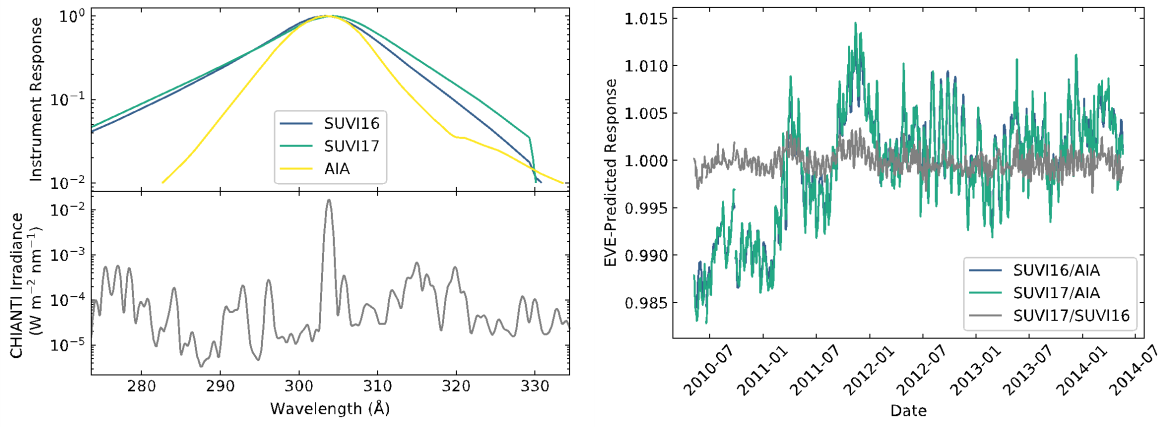 The differences between the AIA and SUVI passbands result in differences, but differences remain with ~5%.
91
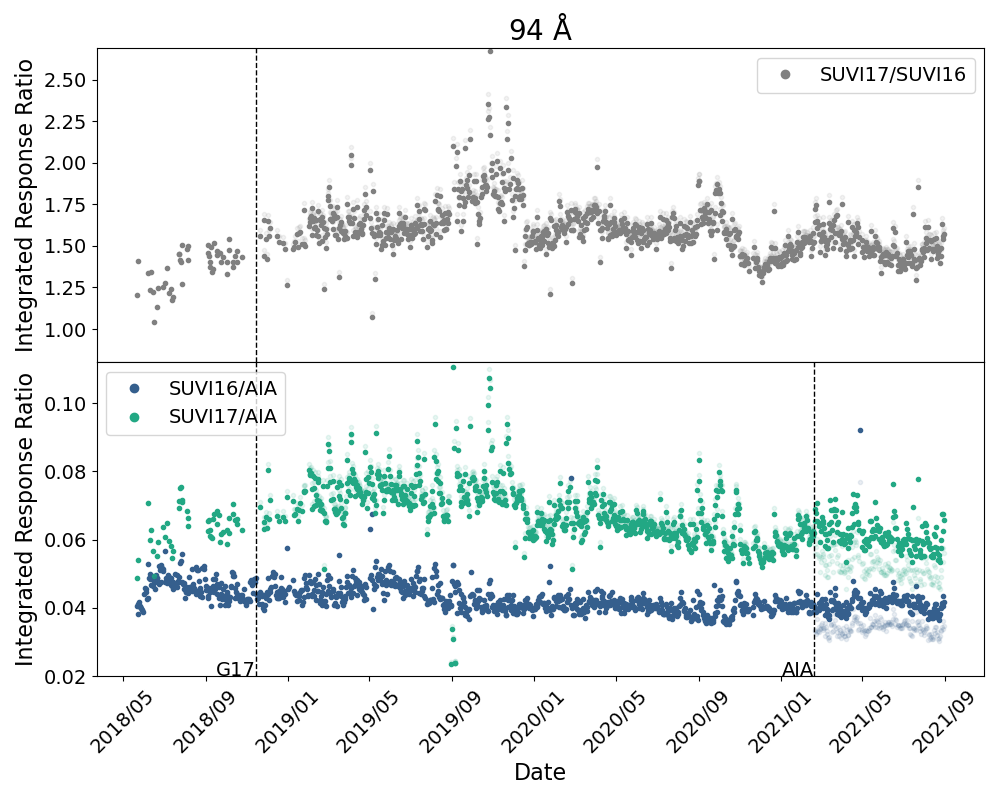 94 Å

Transparent dots show original data prior to correcting for inconsistent calibrations, such as LUT changes and discontinuities due to mini bakeouts after instrument resets 

SUVI 17:
-2018/11/14 (effective area LUT change)

AIA:
-2021/2/19 (calibration change)
92
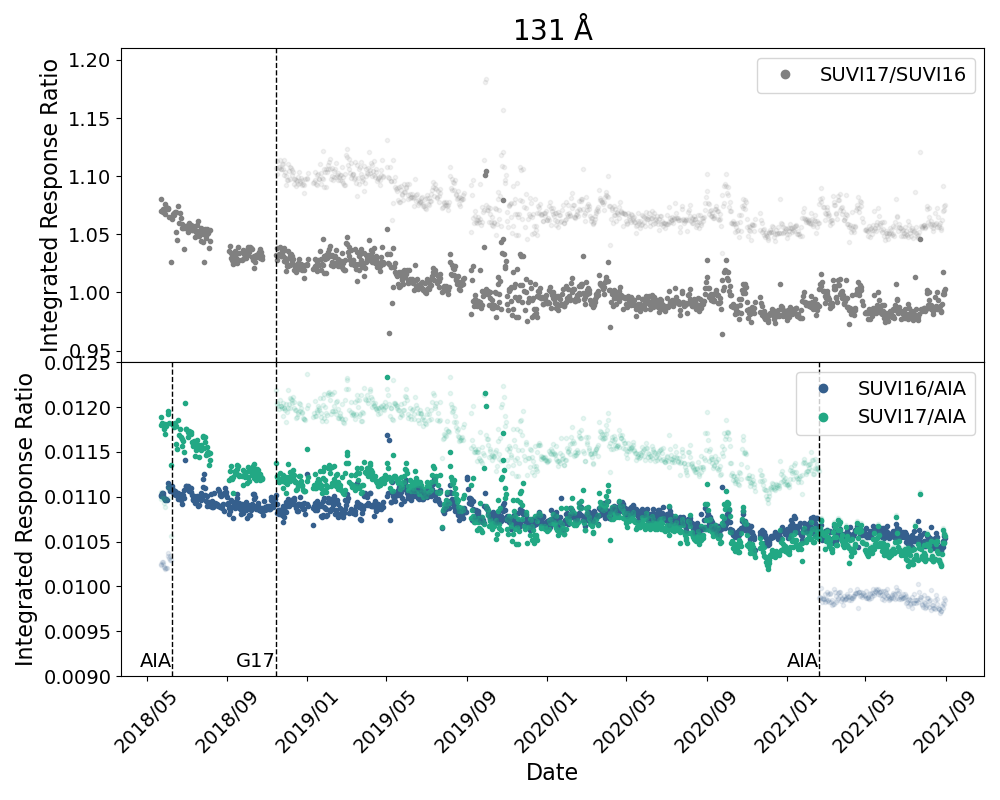 131 Å

Note: transparent dots overlap solid dots pre-2019

SUVI 17:
-2018/11/14 (effective area LUT change)

AIA:
-2018/6/8 (calibration change)
-2021/2/19 (calibration change)
93
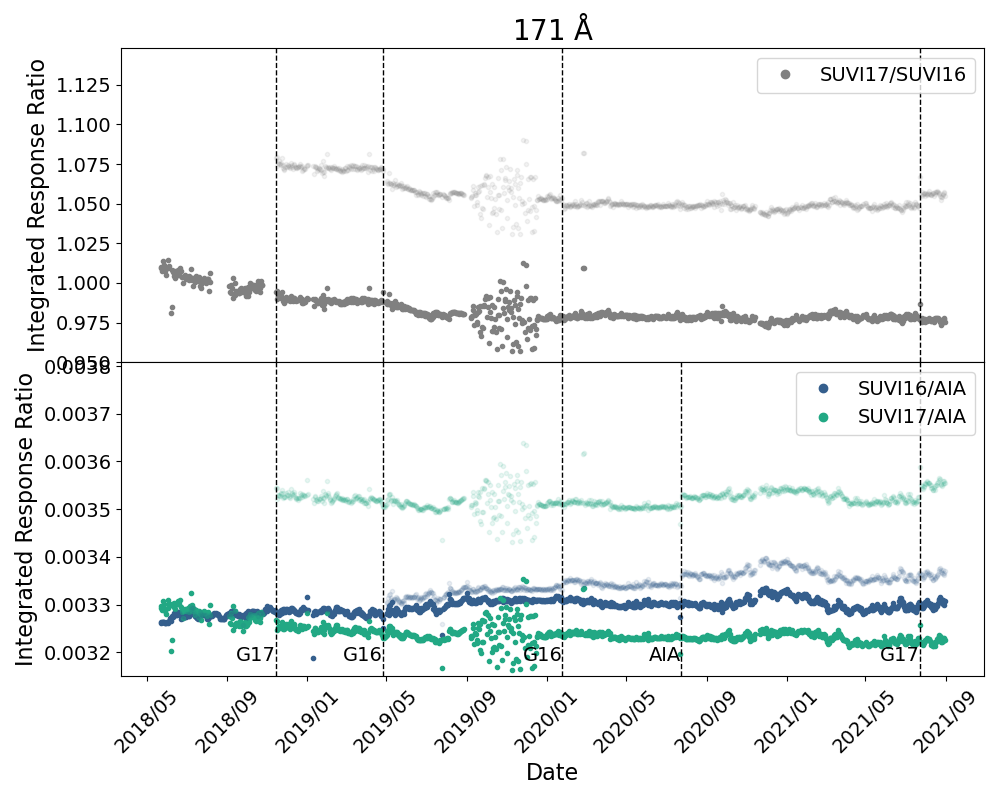 171 Å

SUVI 16:
-2019/4/26 (reset/bakeout)
-2020/1/25 (reset/bakeout)

SUVI 17:
-2018/11/14 (effective area LUT change)
-2021/7/22 (reset/bakeout)

AIA:
-2020/7/24 (calibration change)
94
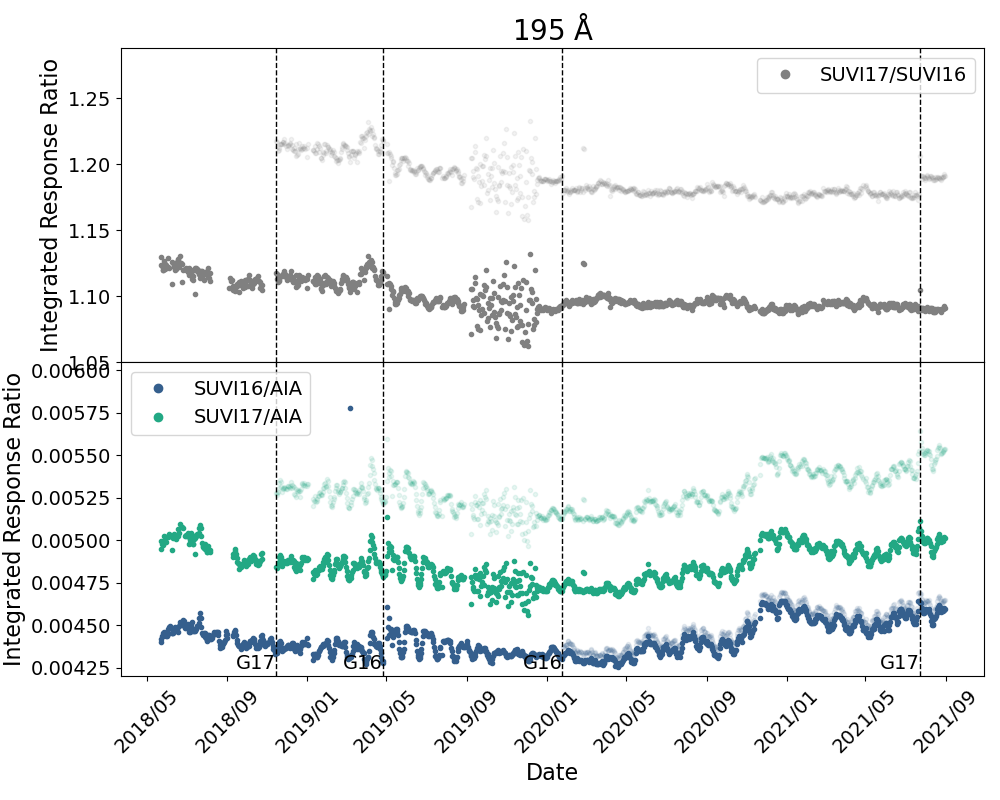 195 Å

SUVI 16:
-2019/4/26 (reset/bakeout)
-2020/1/25 (reset/bakeout)

SUVI 17:
-2018/11/14 (effective area LUT change)
-2021/7/22 (reset/bakeout)
95
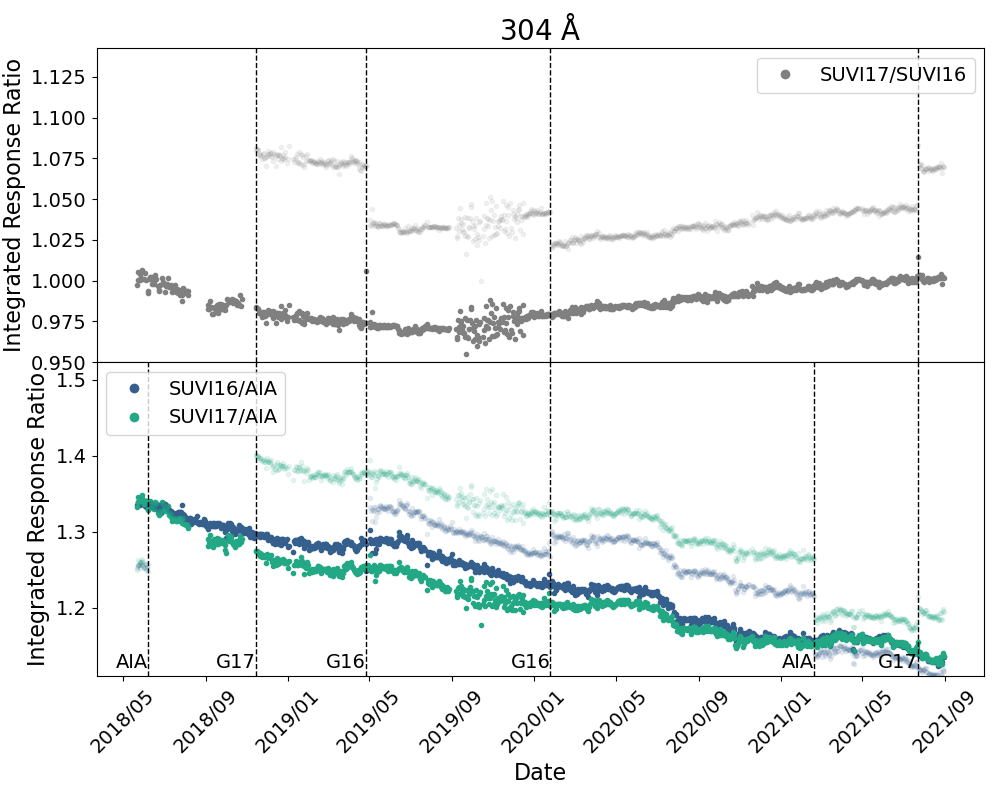 304 Å

SUVI 16:
-2019/4/26 (reset/bakeout)
-2020/1/25 (reset/bakeout)

SUVI 17:
-2018/11/14 (effective area LUT change)
-2021/7/22 (reset/bakeout)

AIA:
-2018/6/8 (calibration change)
-2021/2/19 (calibration change)
96
PLPT-SUVI-003: SUVI/AIA Intercalibration
GOES-16 SUVI 94Å Trending
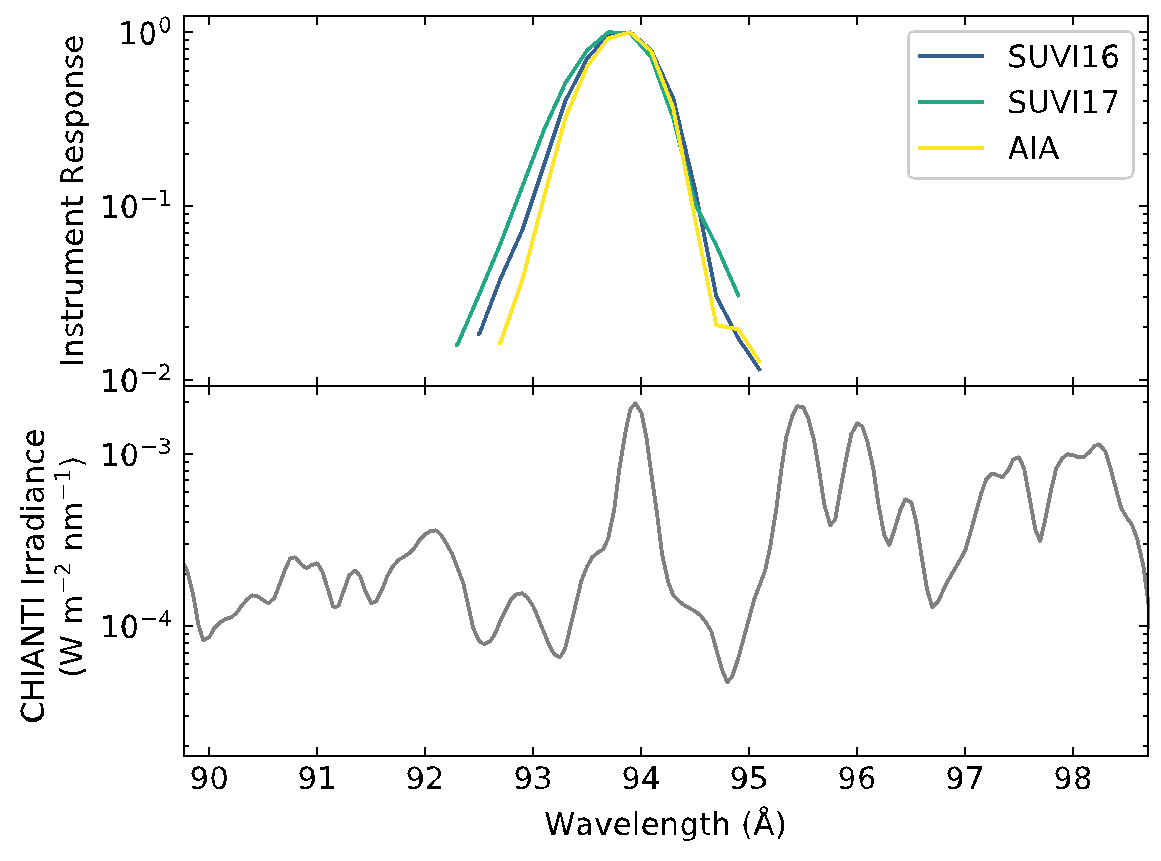 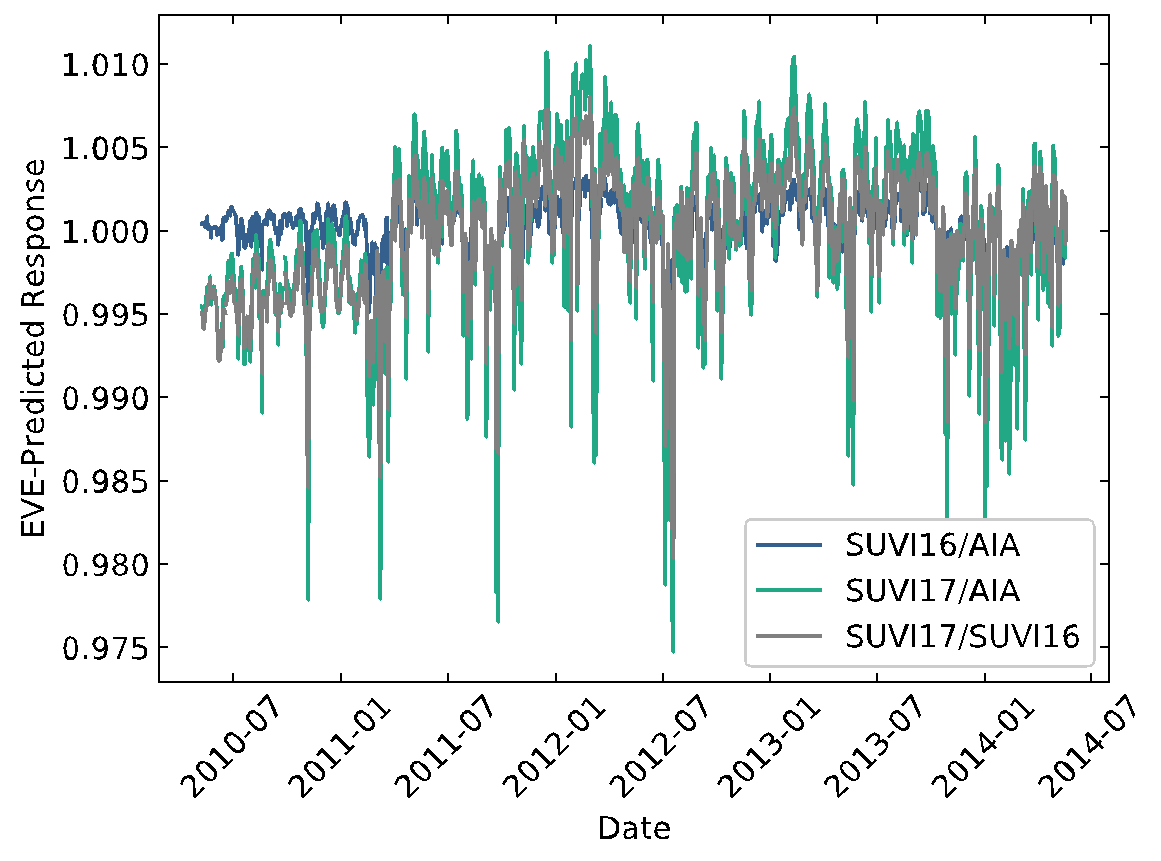 Trending shows close agreement for this channel.
97
PLPT-SUVI-003: SUVI/AIA Intercalibration
GOES-16 SUVI 171Å Trending
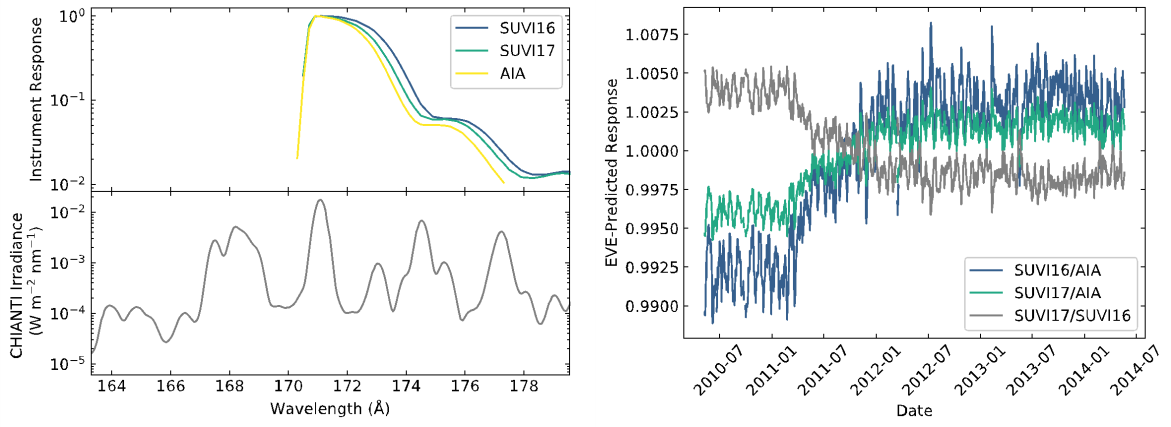 Trending shows close agreement for this channel.
98
PLPT-SUVI-003: SUVI/AIA Intercalibration
GOES-16 SUVI 195Å Trending
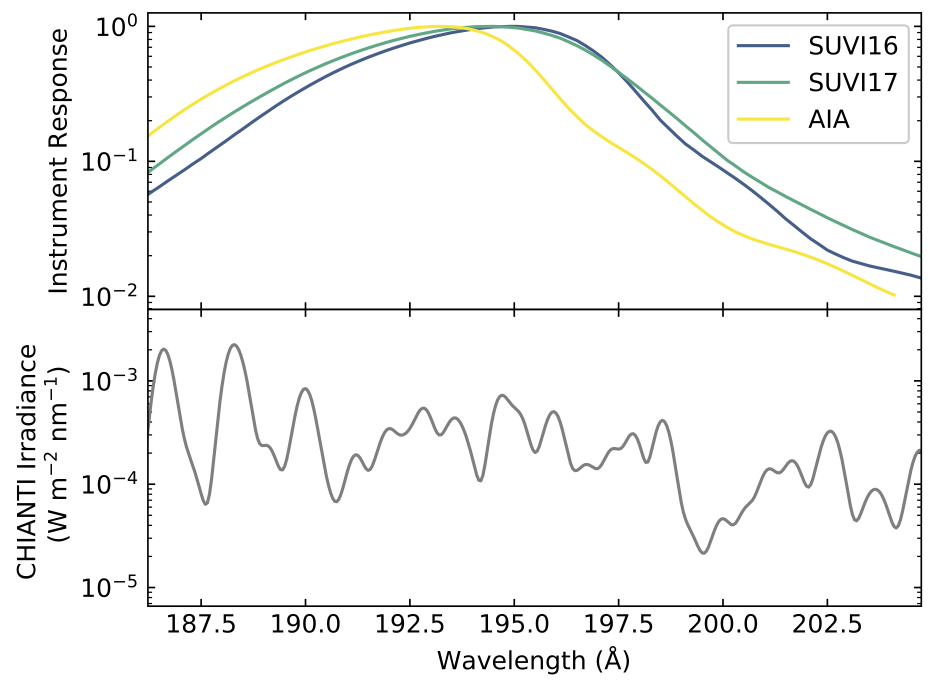 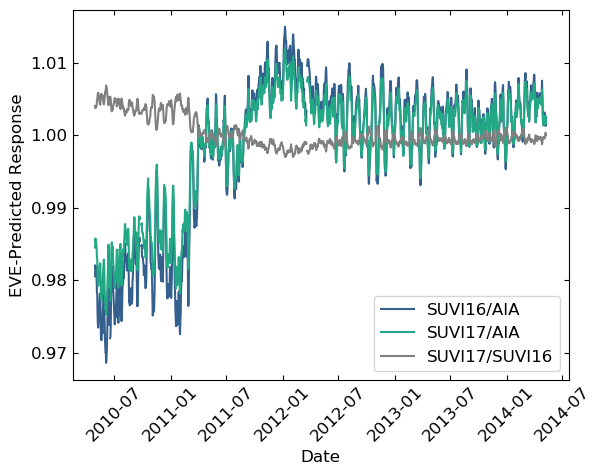 The passband differences (top-left plot) result in less agreement (within 5%) between AIA and SUVI.
99
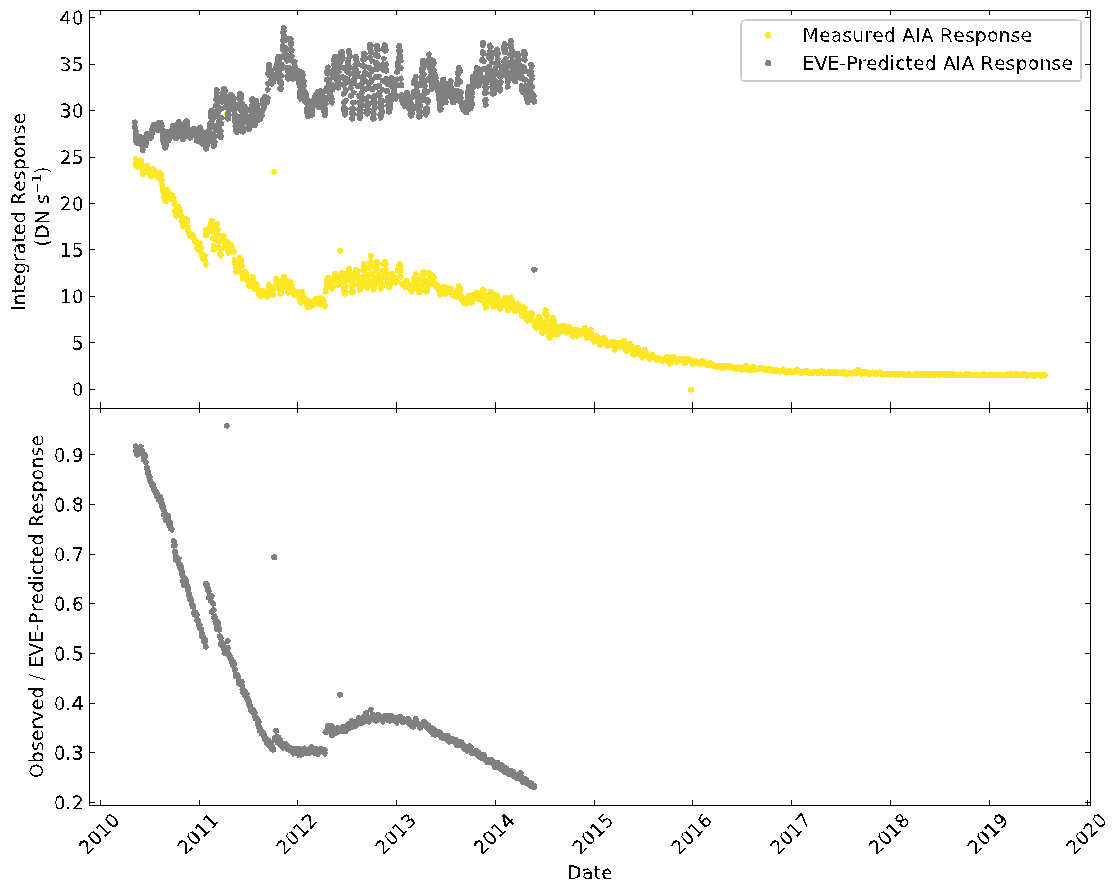 304 Å

AIA 304 channel degradation around 75% in first 4 years
100